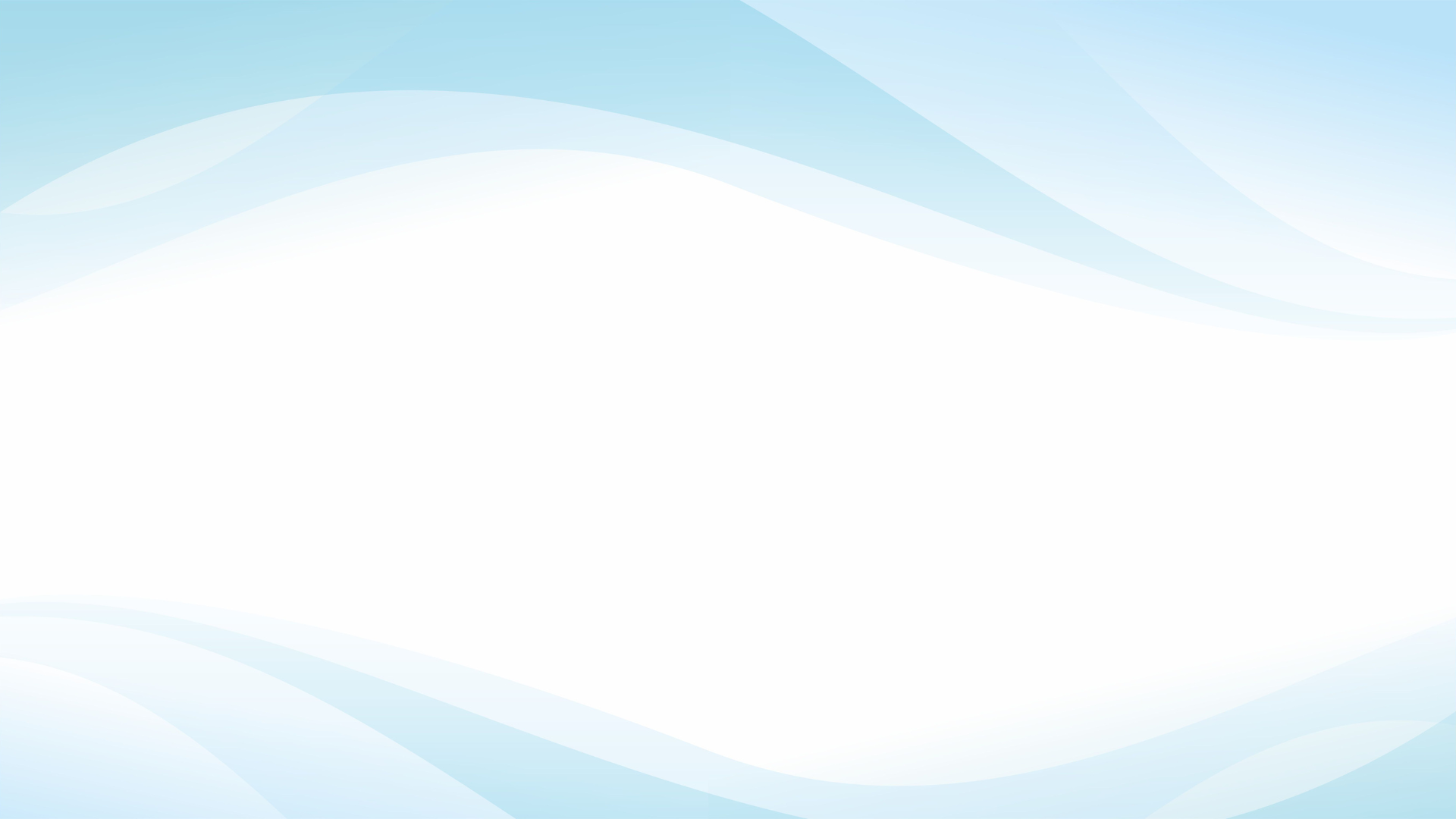 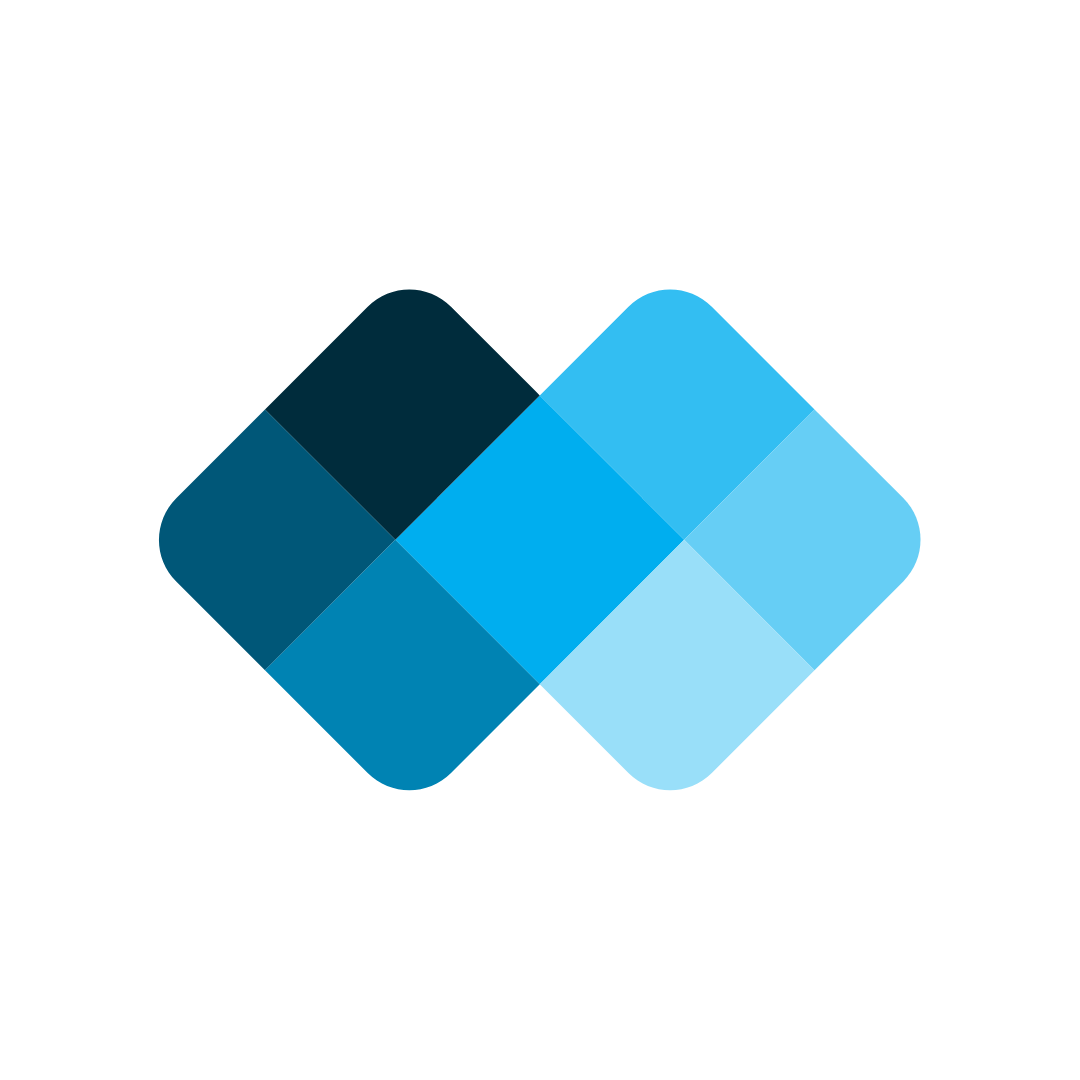 学会大会名
サブタイトルテキストテキストテキスト
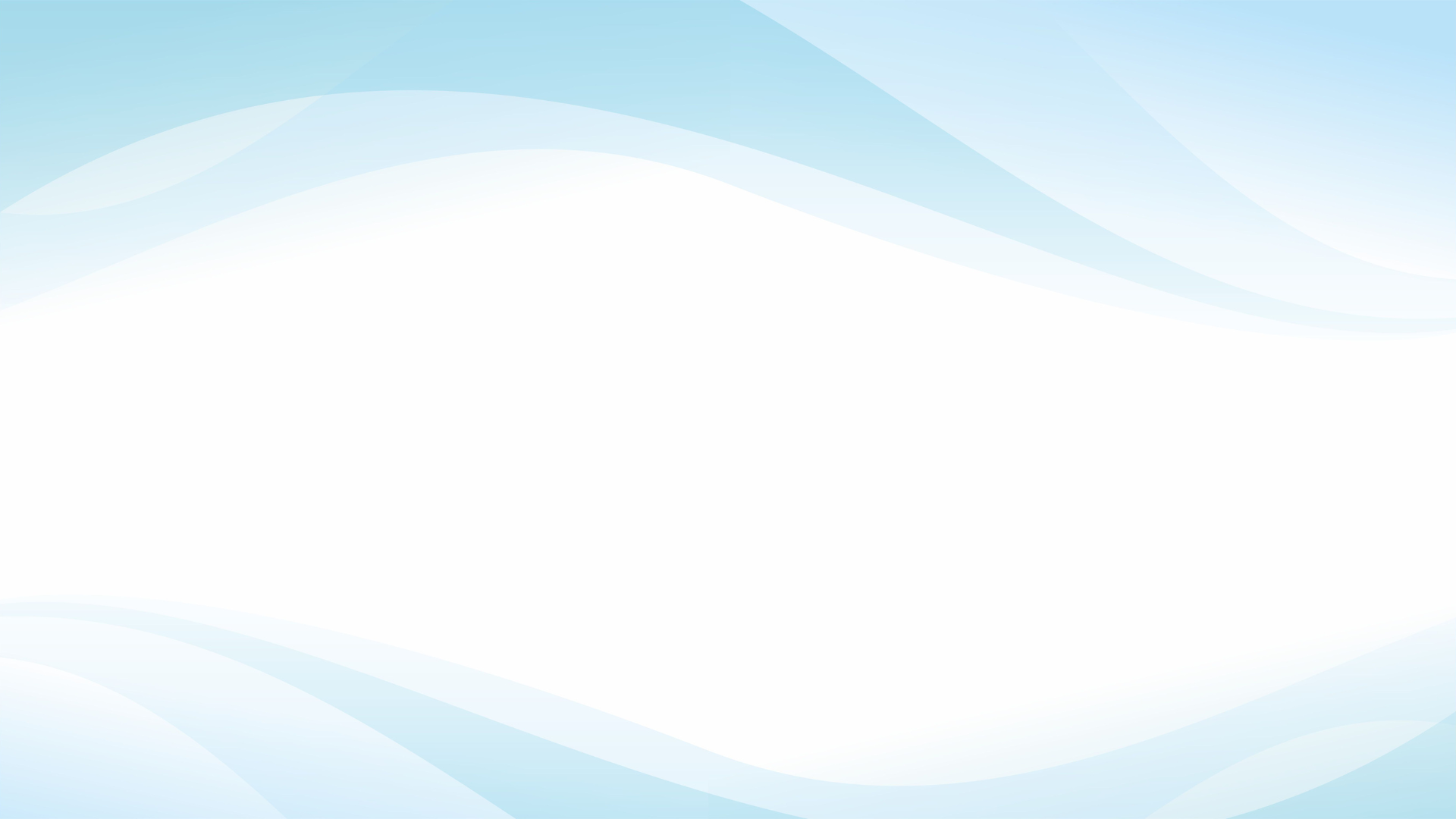 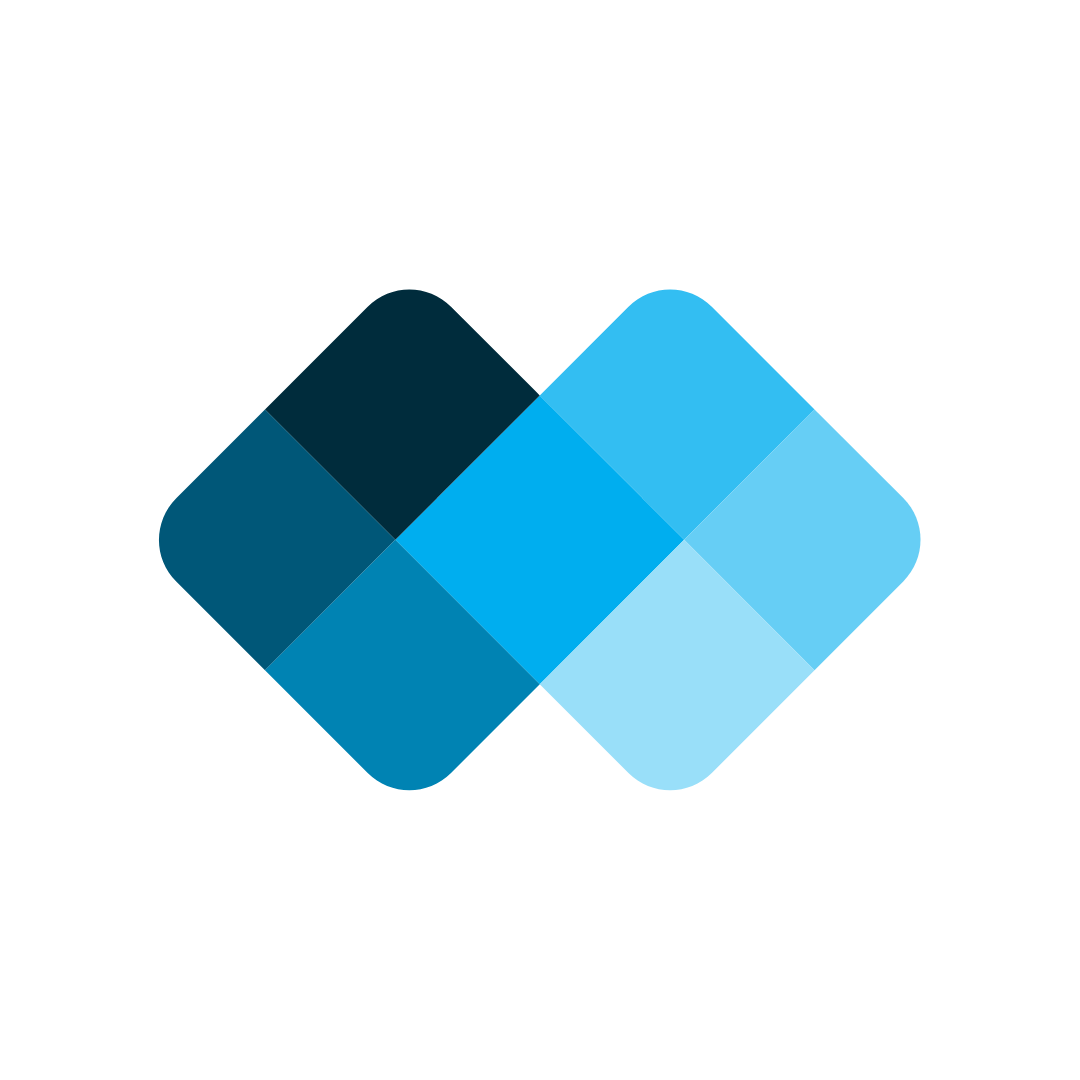 受付案内
受付場所：[会場名]

受付日時：[年月日/開始時間] ～ [年月日/終了時間]
　　
必要なものの提示：参加証[参加登録時の申込内容]、身分証明書[学生証、社員証、在籍証明書]、等々

注意事項：[何か特別な注意があれば]
学会大会名
2
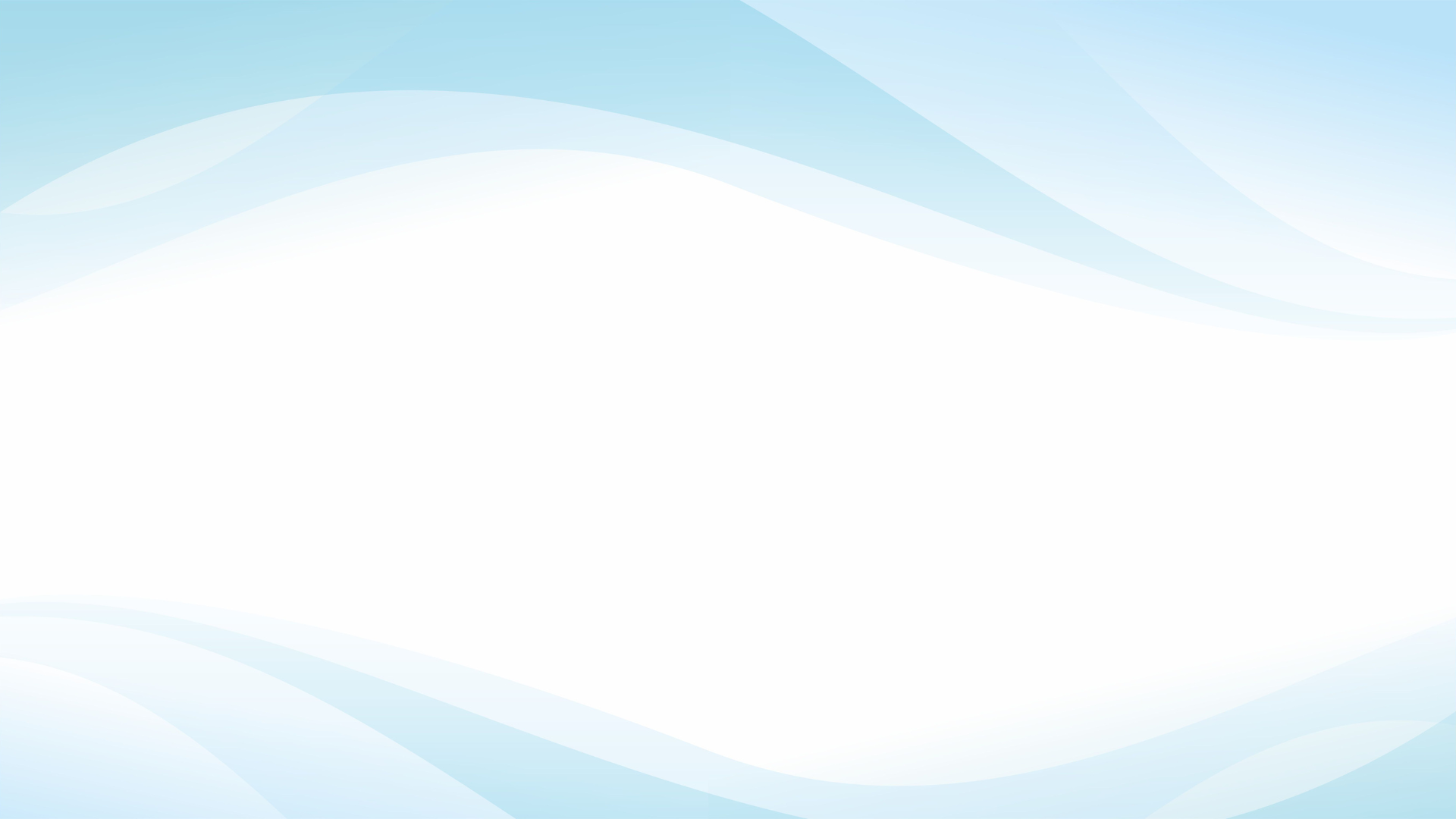 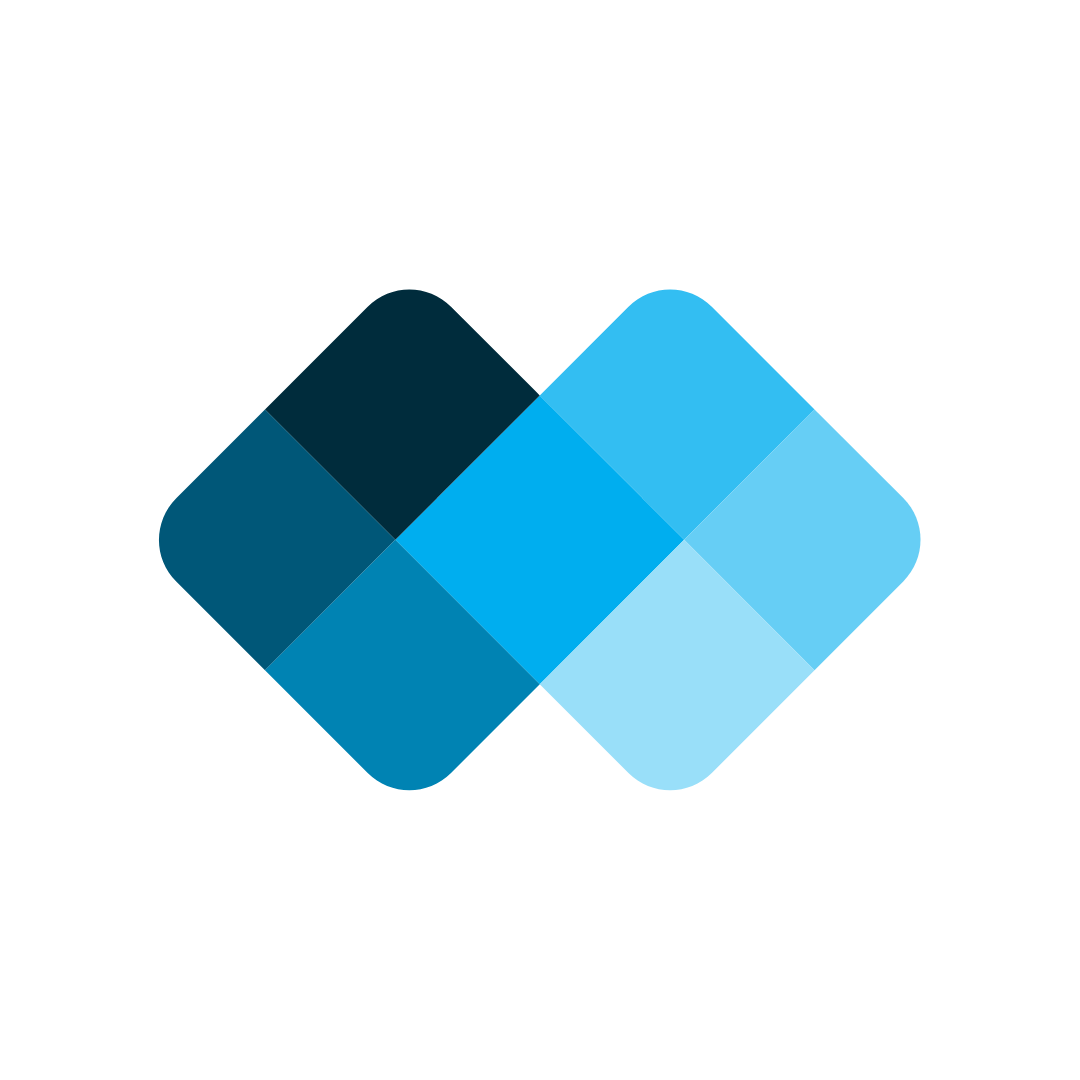 開始前注意事項
携帯電話はマナーモードに設定してください 

会場内での飲食は禁止です、喫煙は指定の場所でお願いします 

許可のない会場内での撮影・録音は禁止です 

緊急時の避難経路を確認してください
学会大会名
3
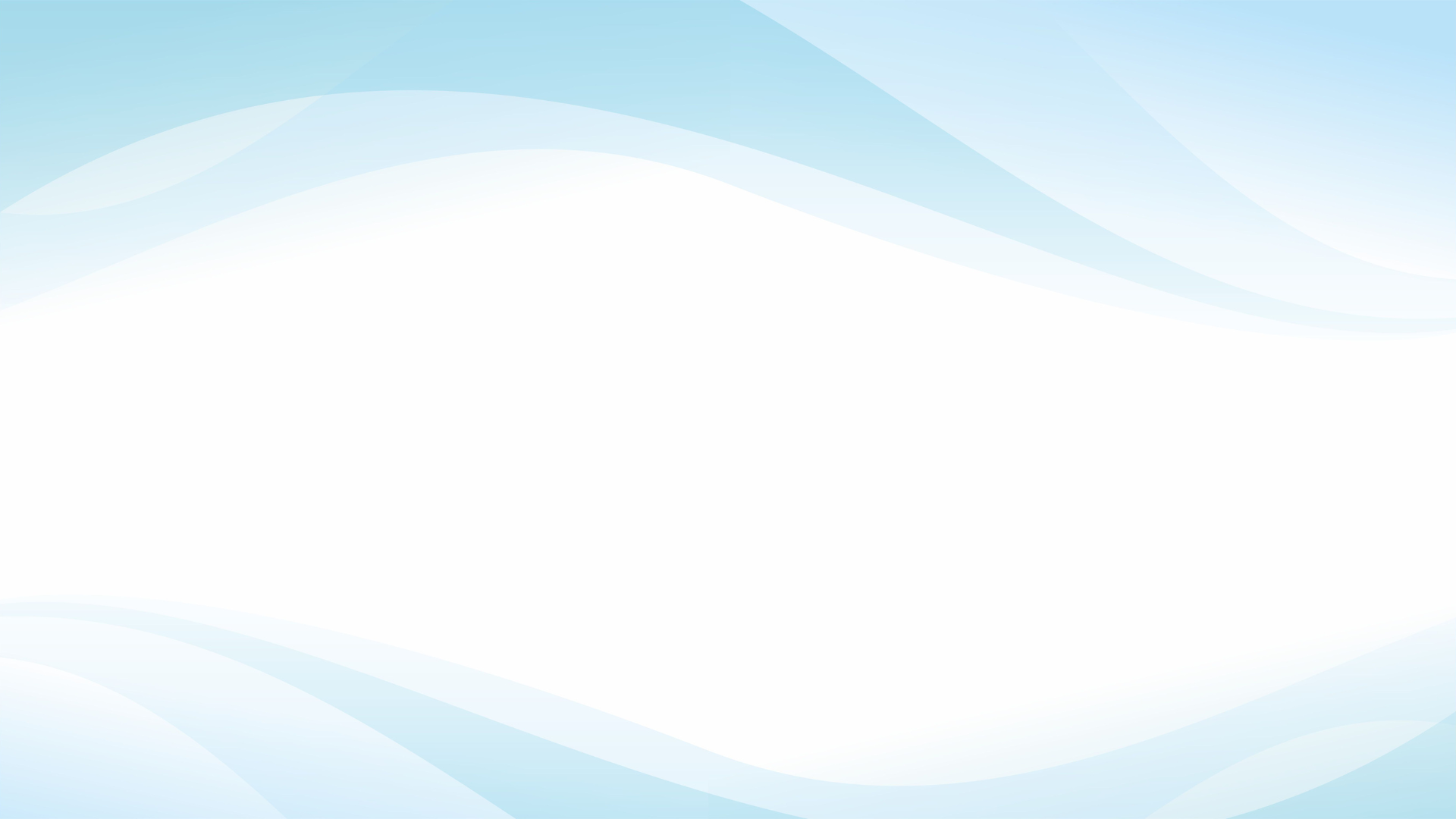 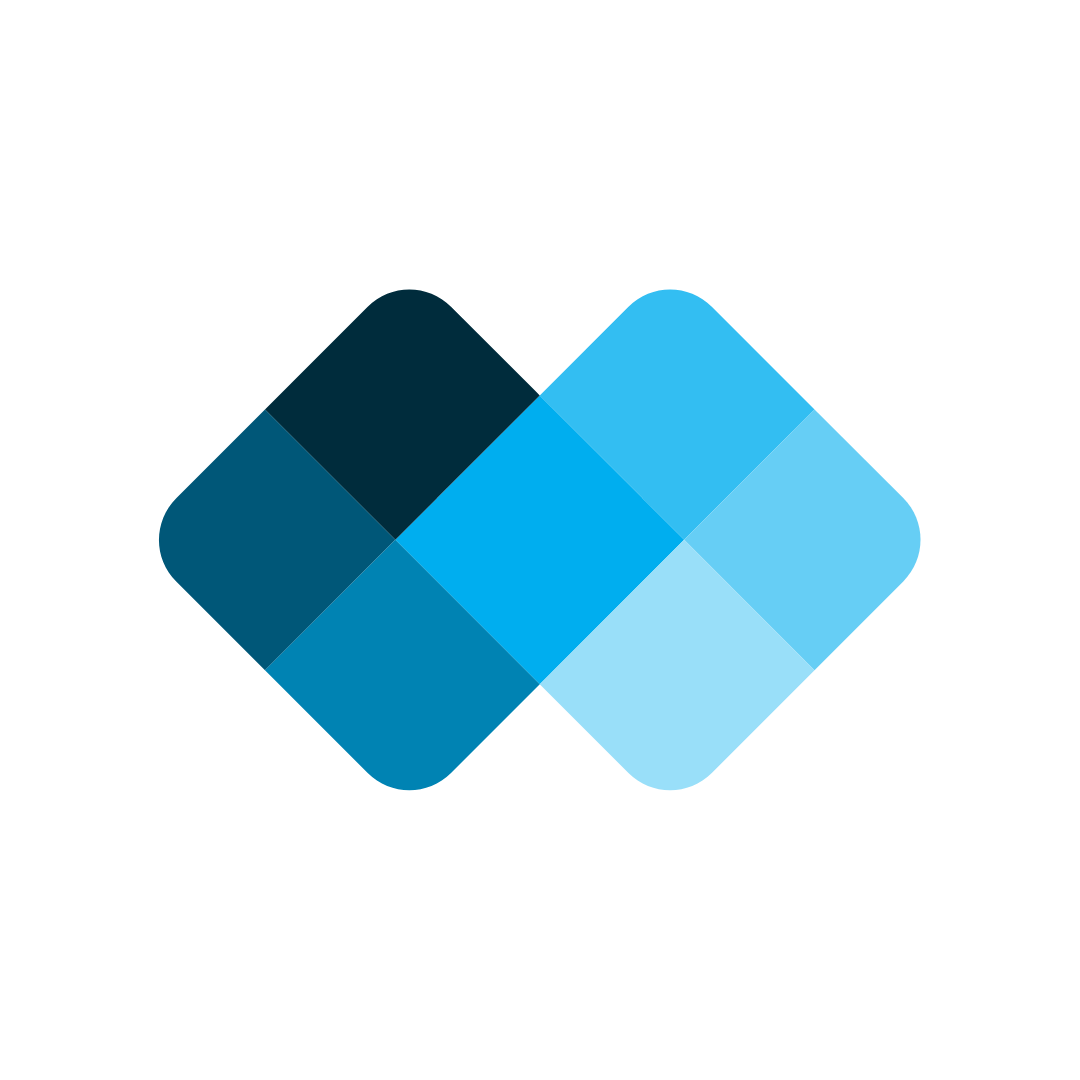 基調講演のご案内
会場： [会場名]※地図
講演者： [講演者名] 

講演タイトル： [講演タイトル] 

講演時間：[開始時間] ～ [終了時間] 

ライブ配信： [URL] ※QRコード
4
学会大会名
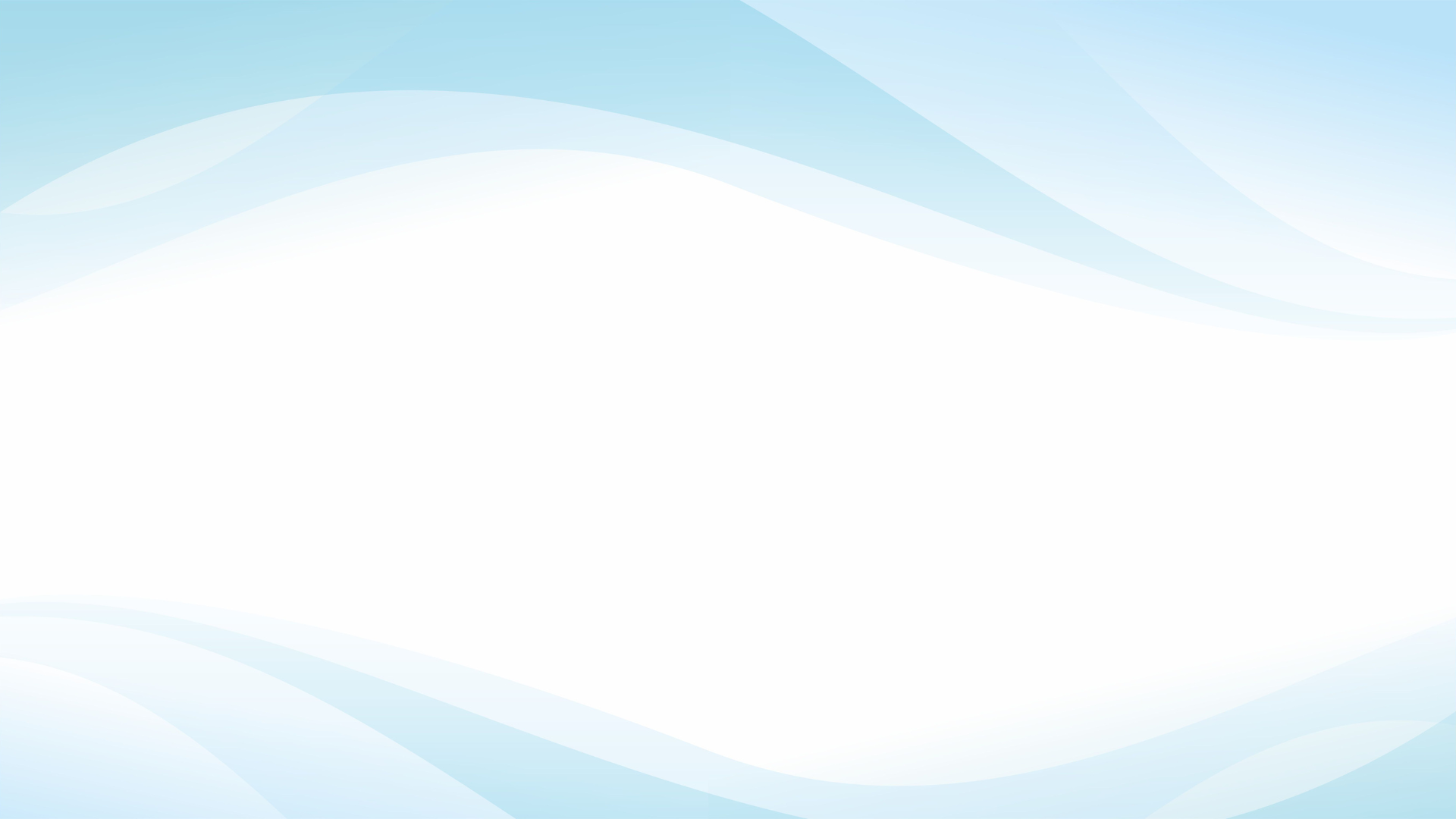 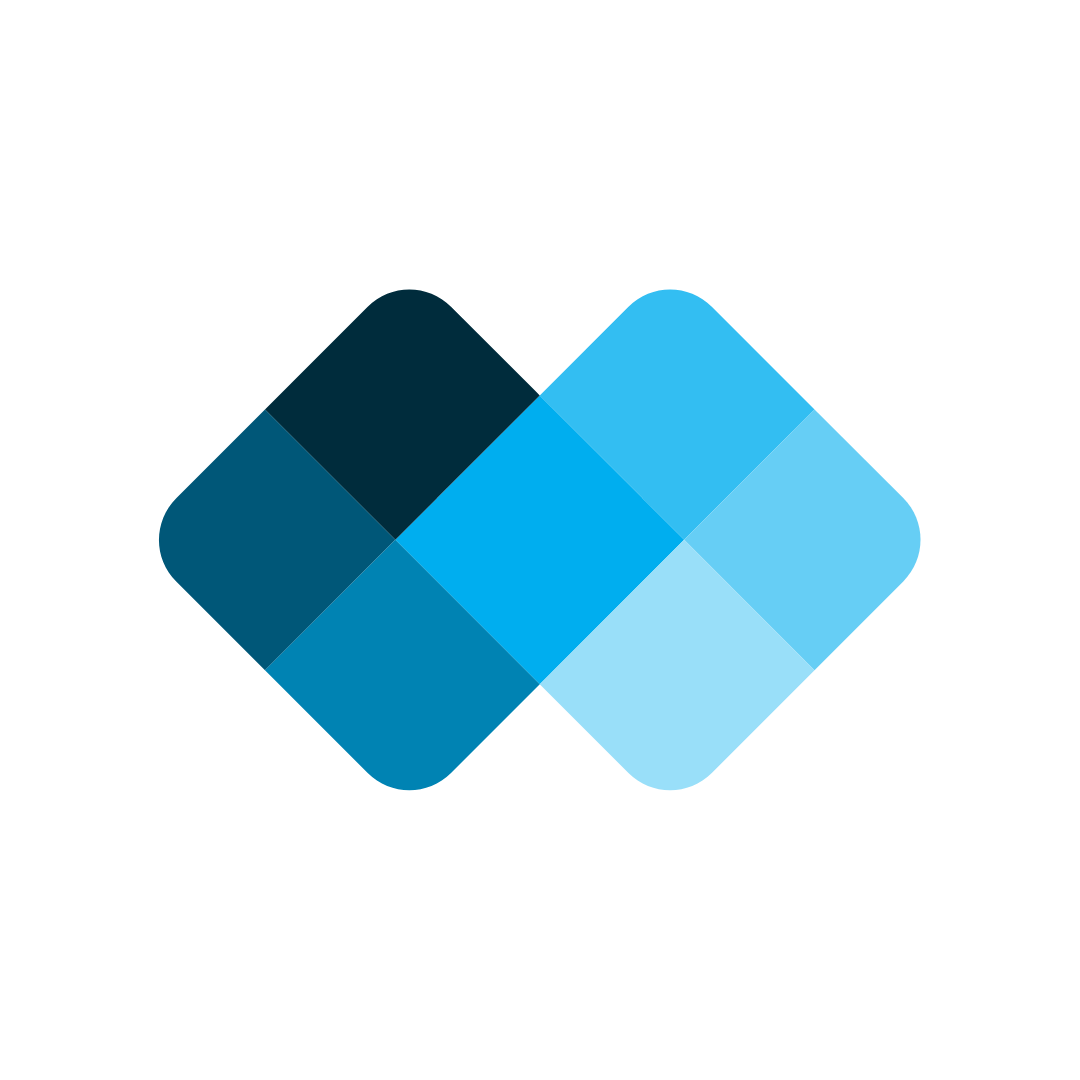 会場番号のご案内
会場名: [建物名][階数][教室番号]
※地図
会場番号： [番号] 

オンライン会場： [URL] ※QRコード
学会大会名
5
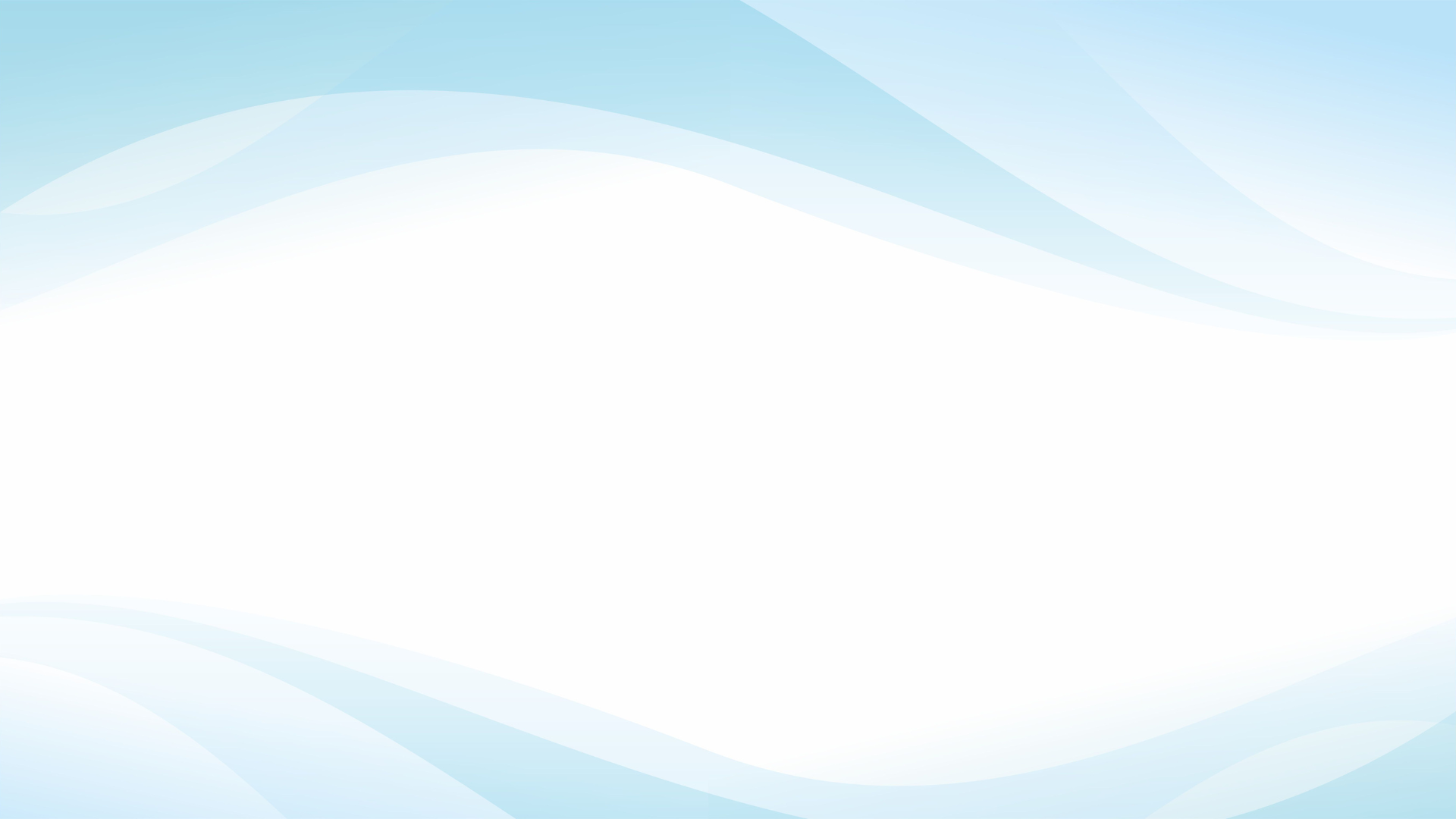 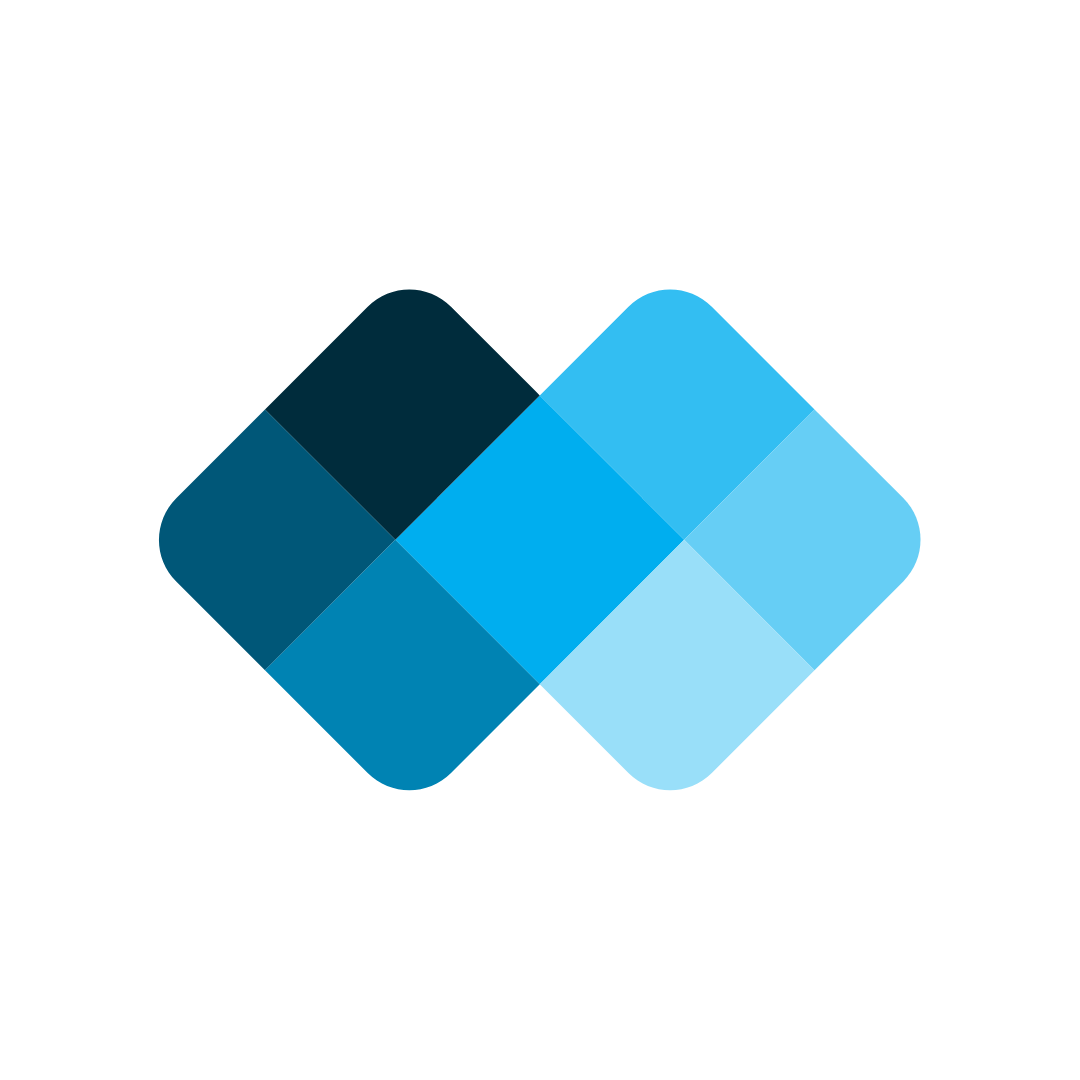 プログラムスケジュール
各セッション時間：[開始時間] ～ [終了時間] 

各セッションタイトル：[セッションタイトル] 

各セッション登壇者：[氏名/所属] 

資料（ハンズアウト）の有無：
[資料のダウンロードリンクURL] ※QRコード
学会大会名
6
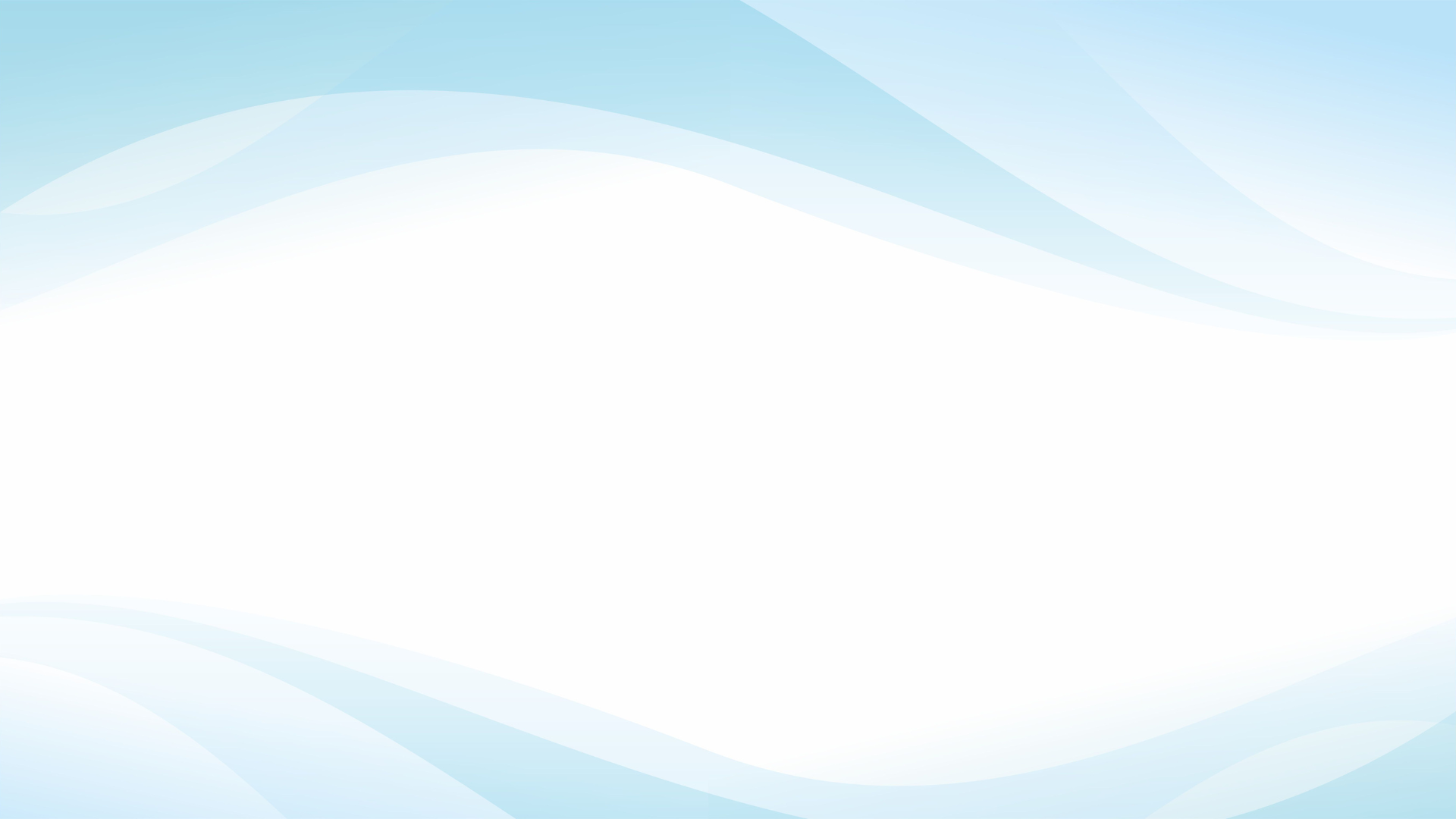 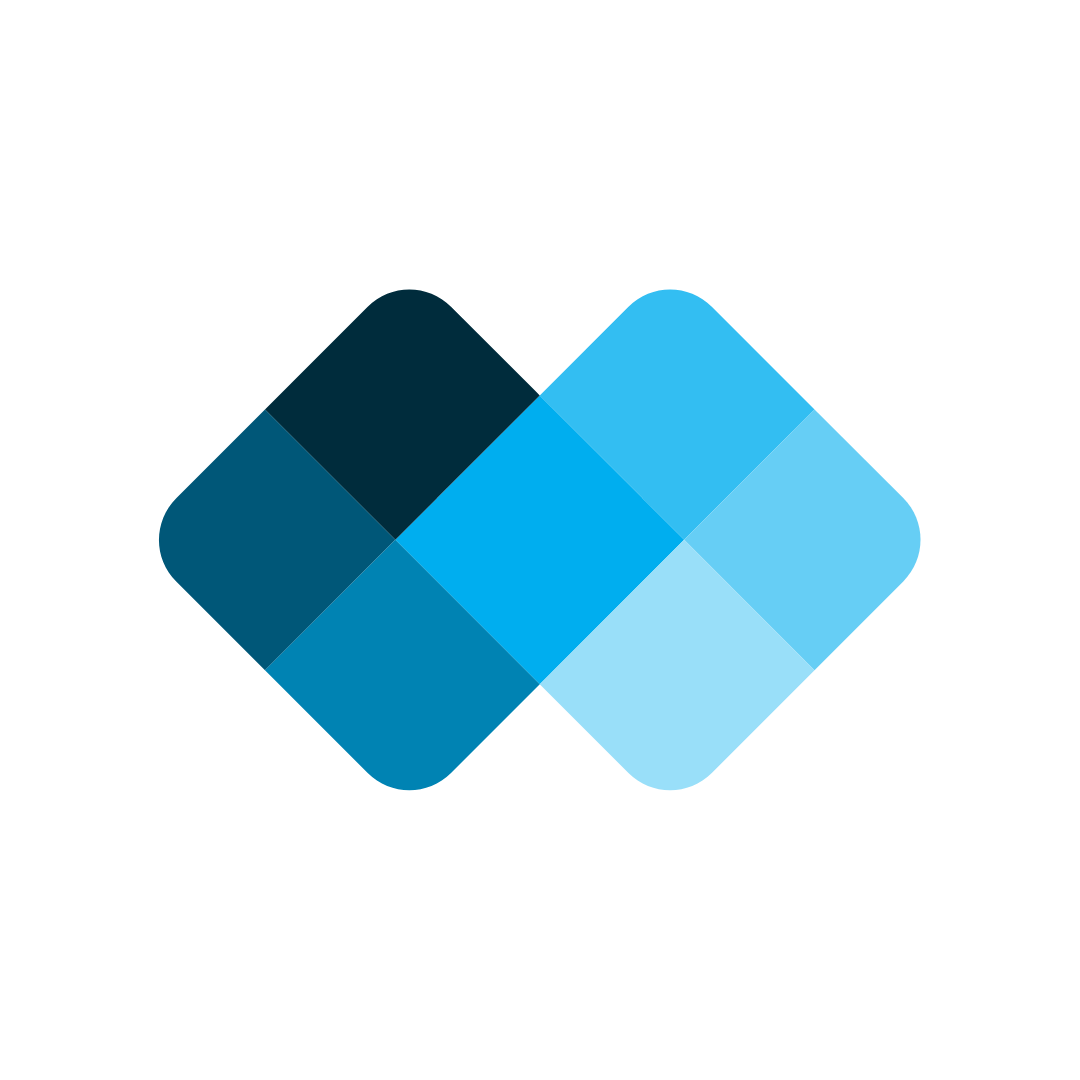 質疑応答のご案内
質疑応答の時間： [時間/○○分以内] 

質問方法：質問はマイクを使用するか、チャット機能を使用してください
学会大会名
7
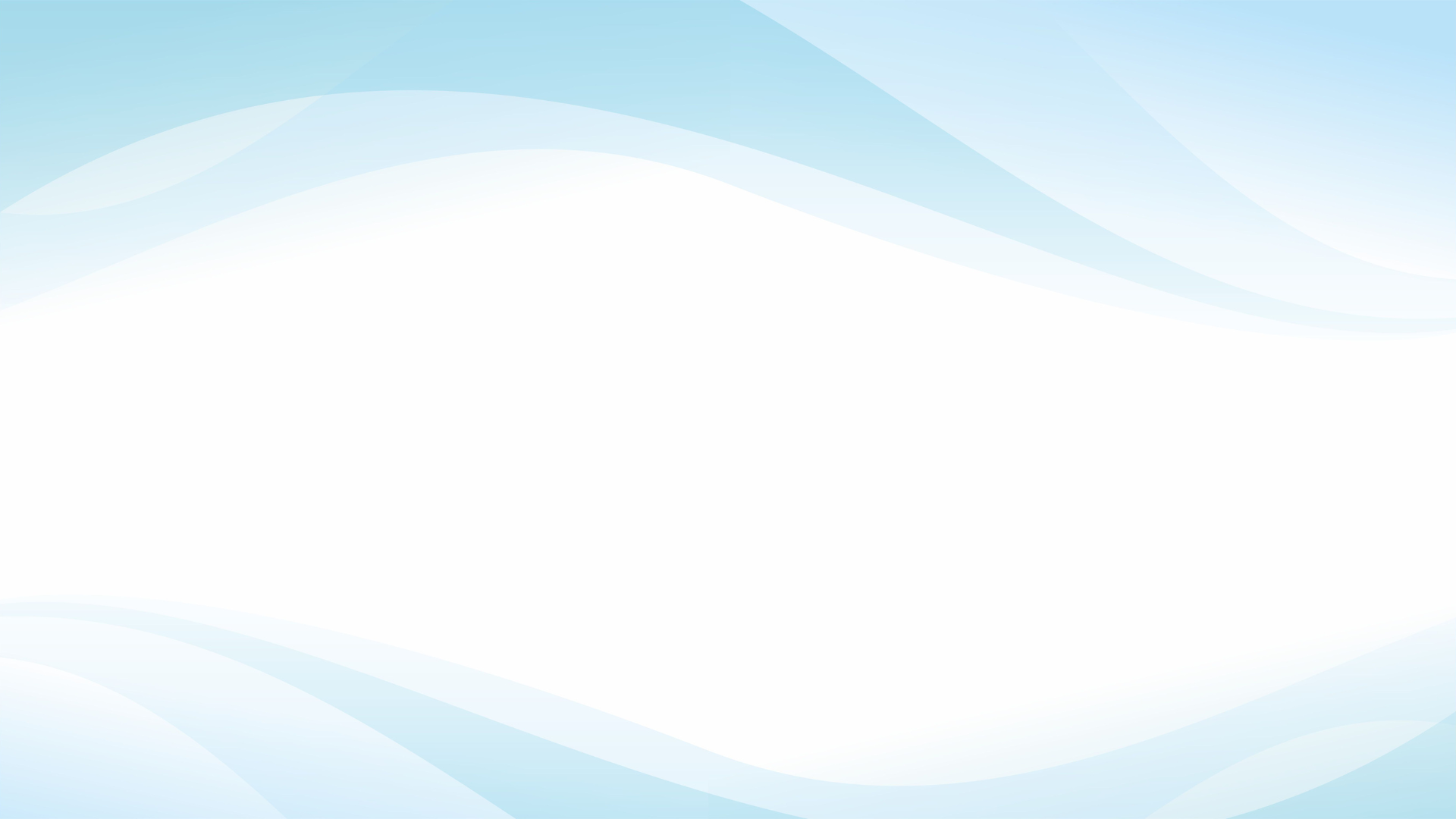 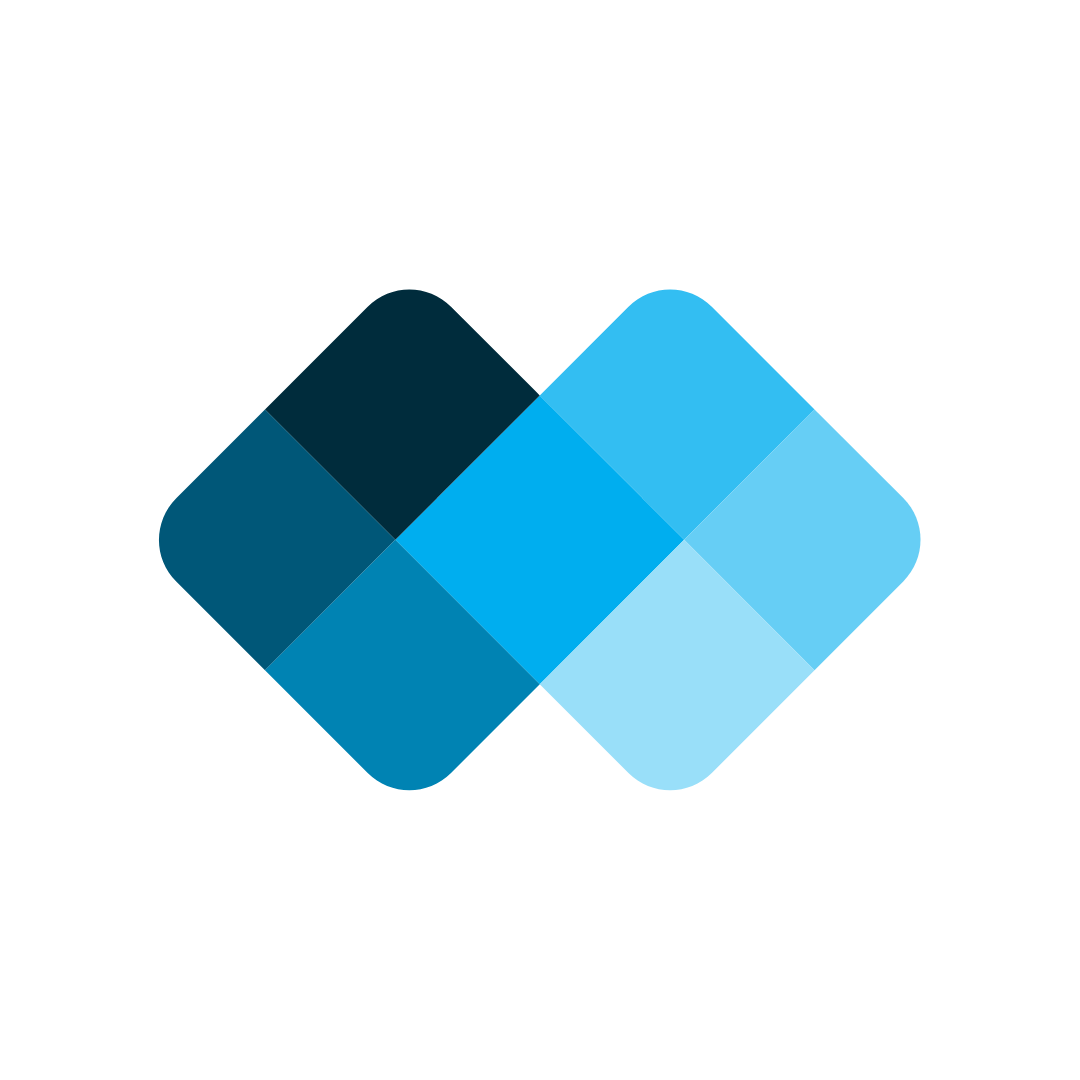 ワークショップのご案内
会場： [会場名]※地図
ファシリテーター： [講師名] 

ワークショップタイトル： [テーマタイトル] 

ワークショップ開催時間：[開始時間] ～ [終了時間]
学会大会名
8
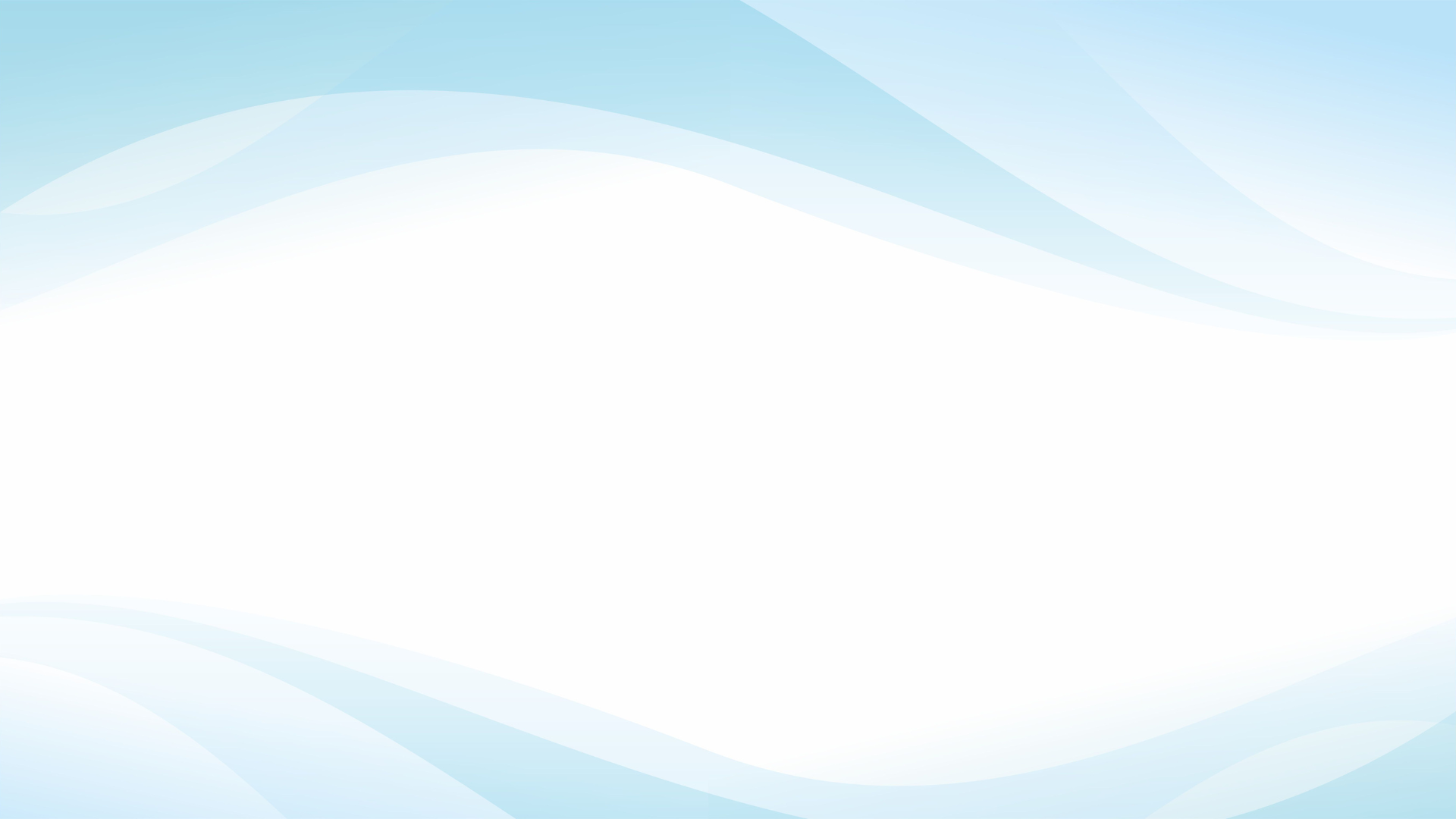 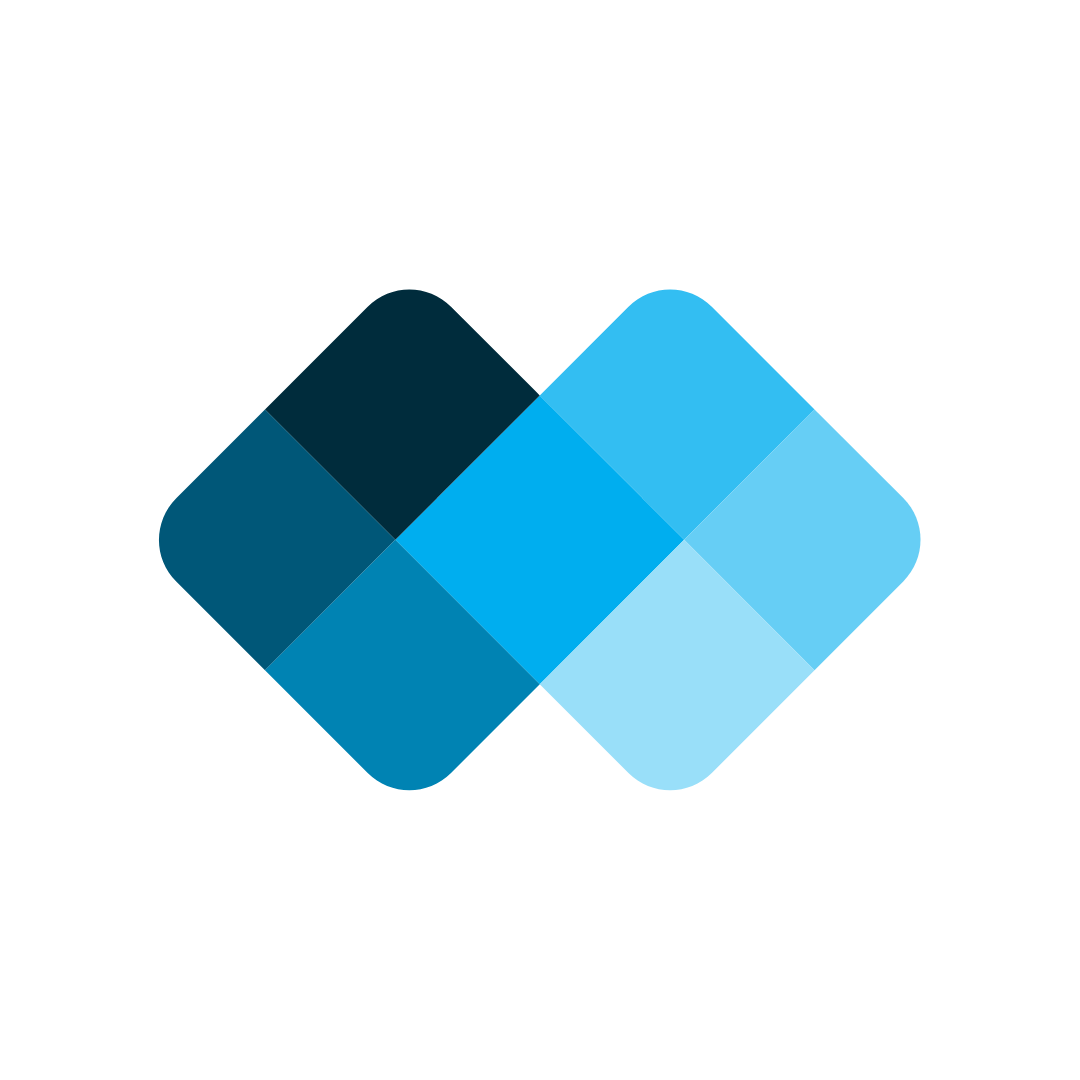 展示会
展示会時間：[開始時間] ～ [終了時間] 

開催者：[主催][協賛][後援]
会場： [会場名]※地図
学会大会名
9
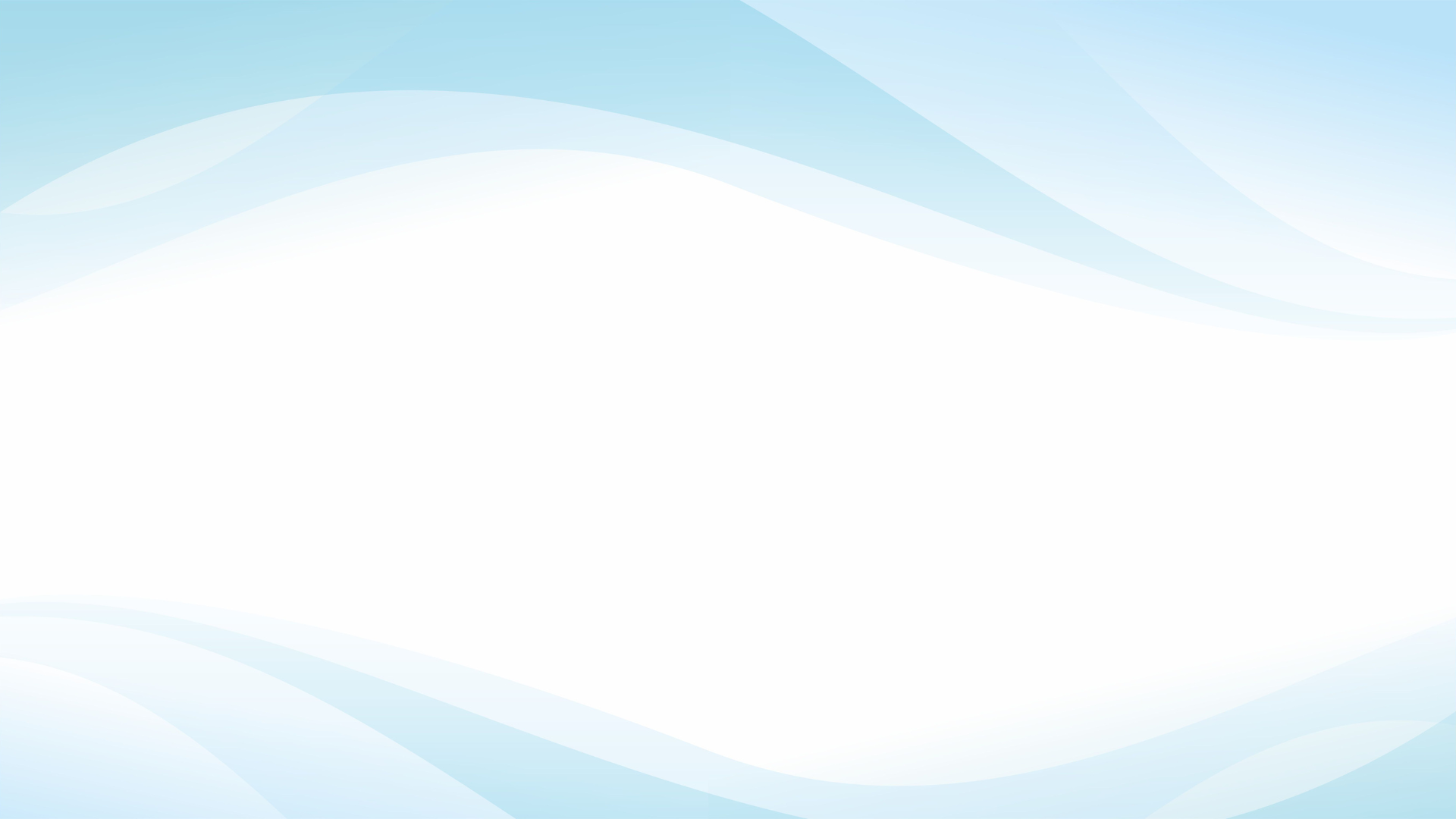 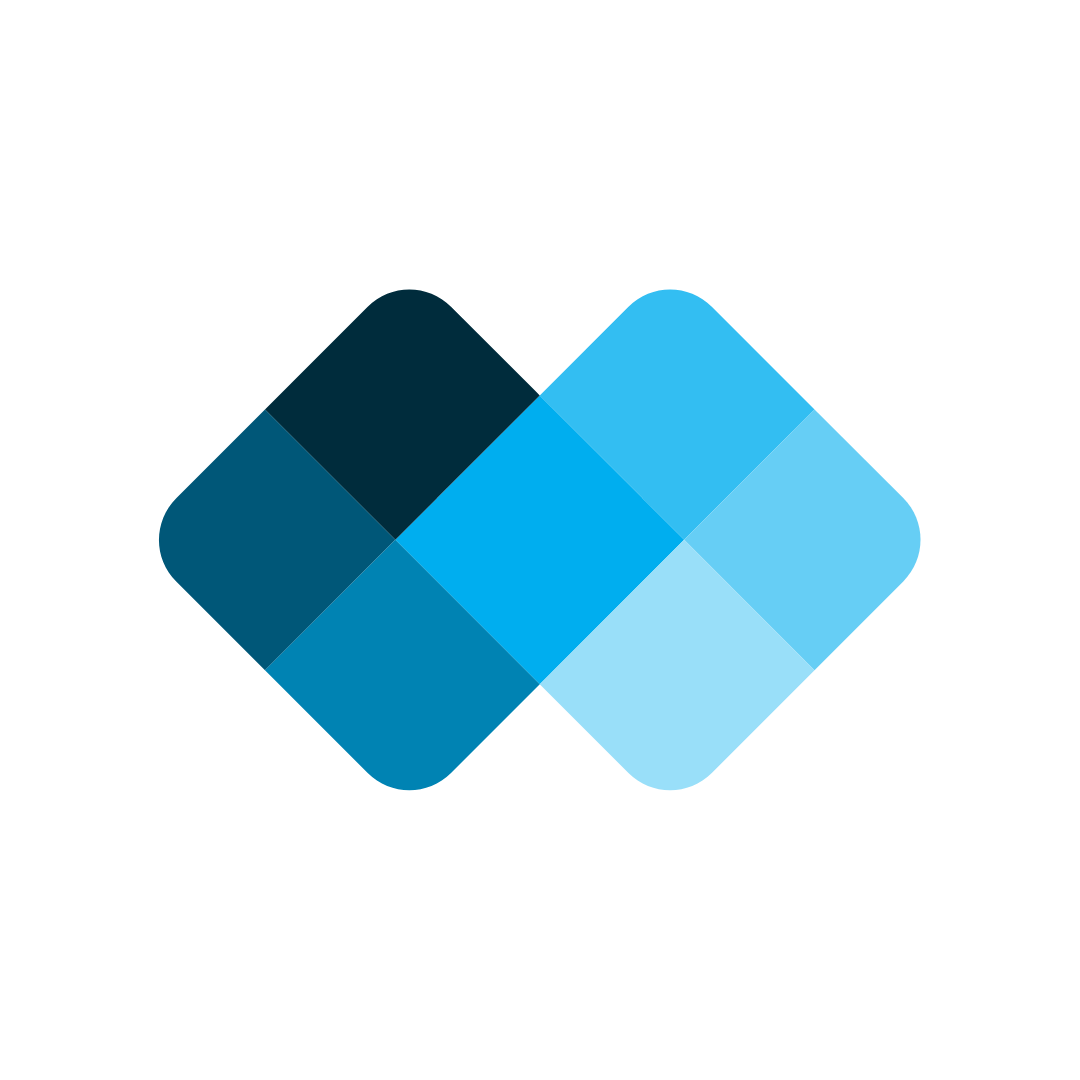 懇親会のご案内
懇親会時間：[開始時間] ～ [終了時間] 

参加費：[参加者資格別料金の提示]
会場： [会場名]※地図
学会大会名
10
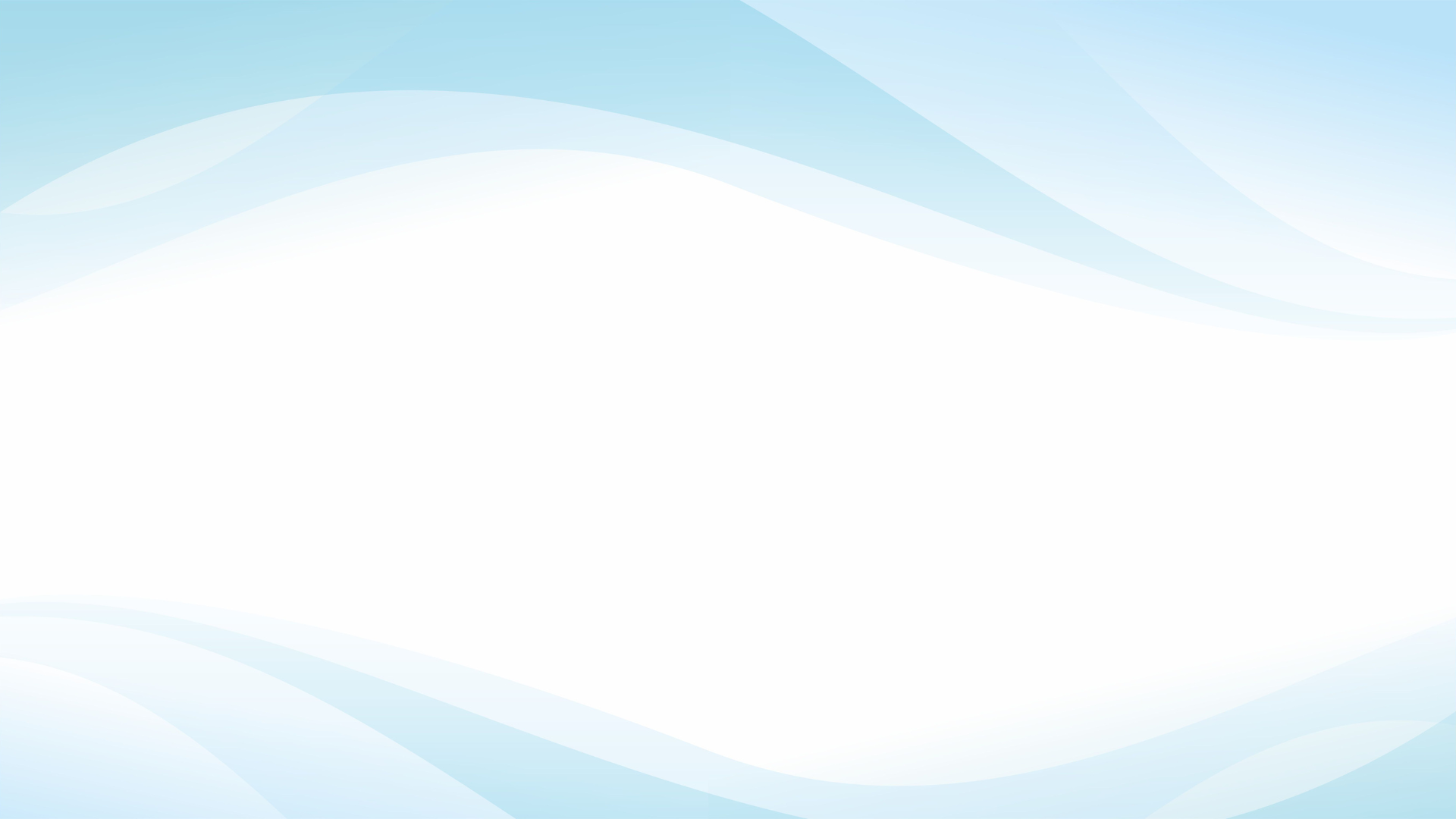 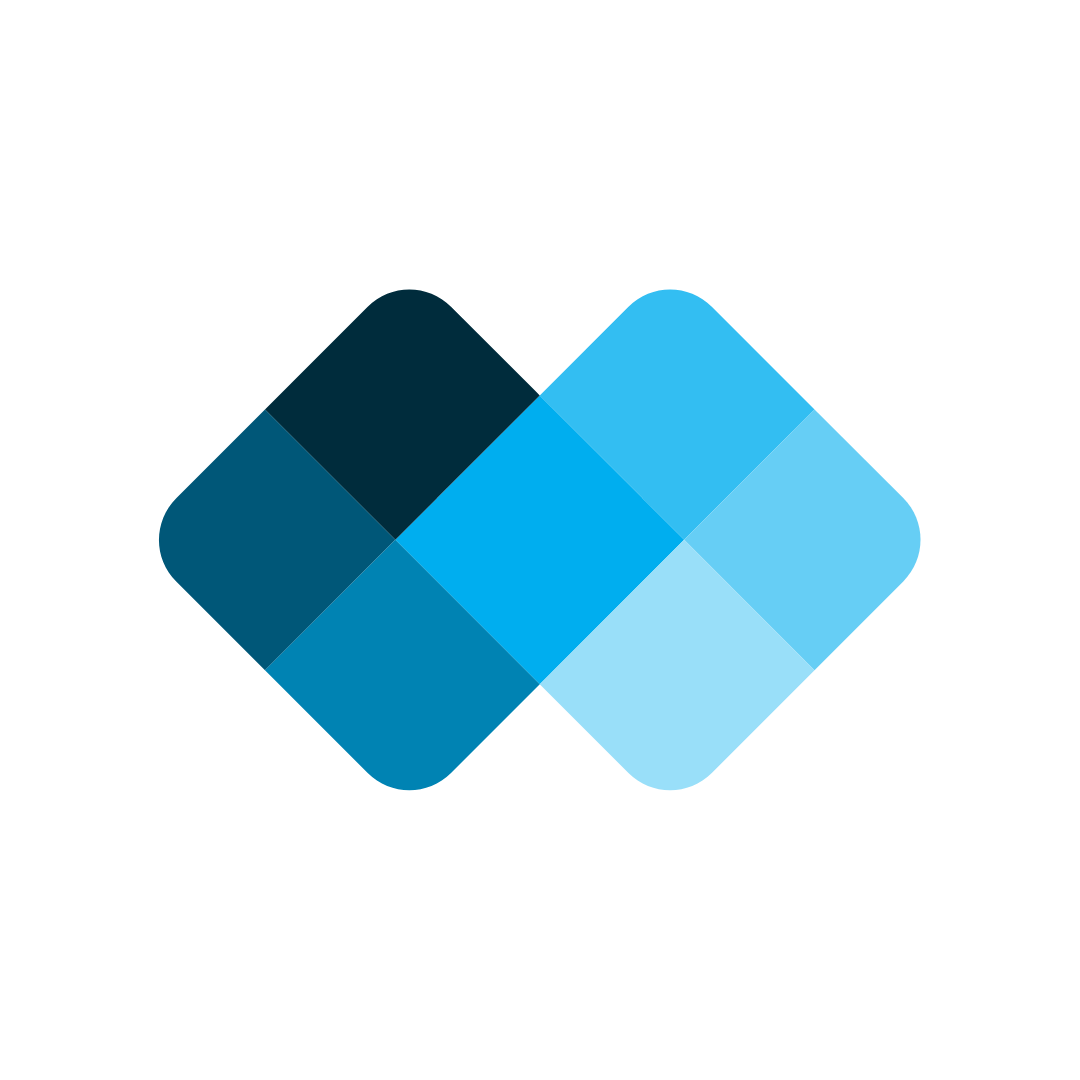 Wi-Fi情報
ネットワーク名（SSID）：[ネットワーク名] 

パスワード：[パスワード] 

利用上の注意事項：[セキュリティ設定の確認]
学会大会名
11
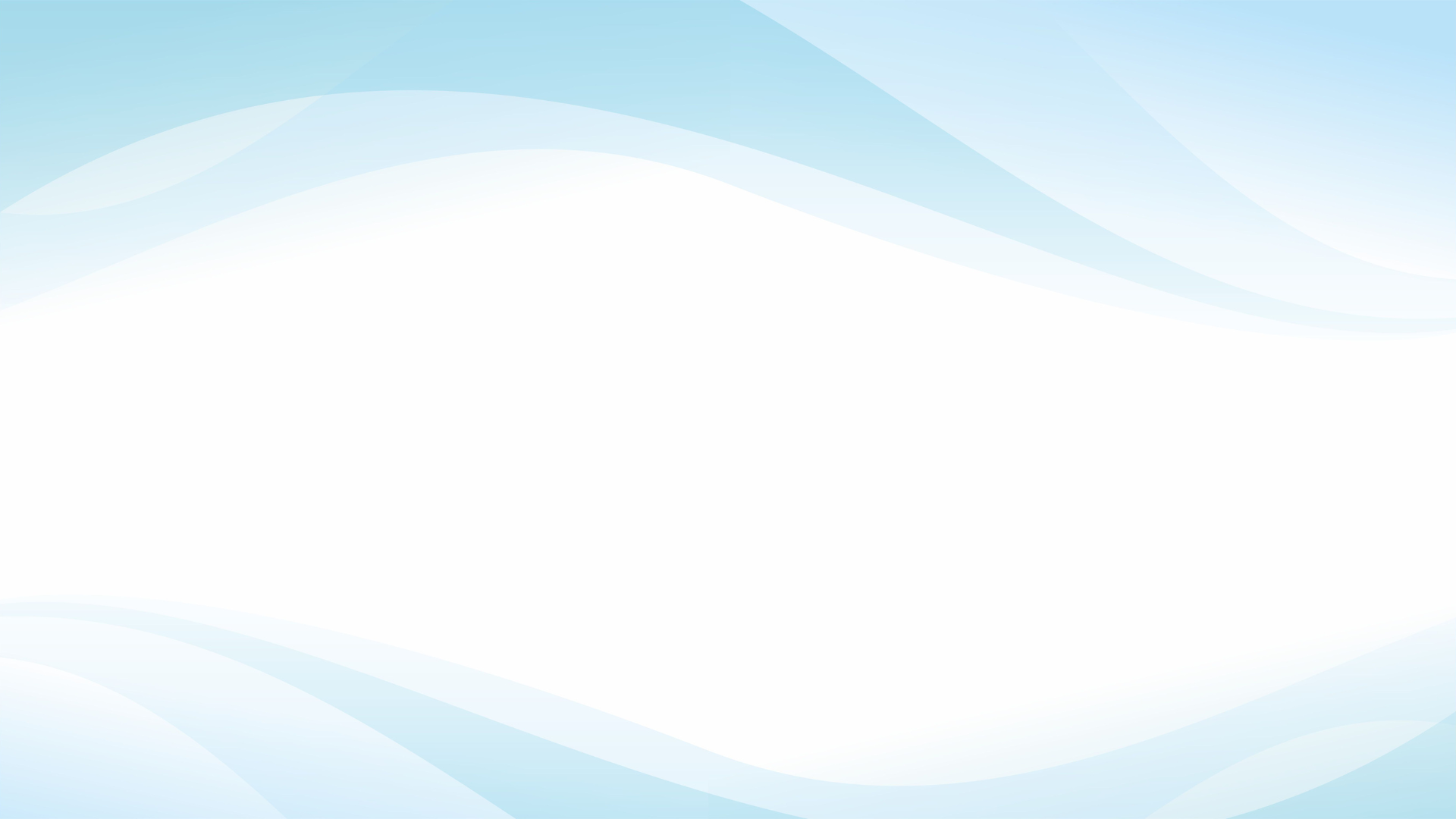 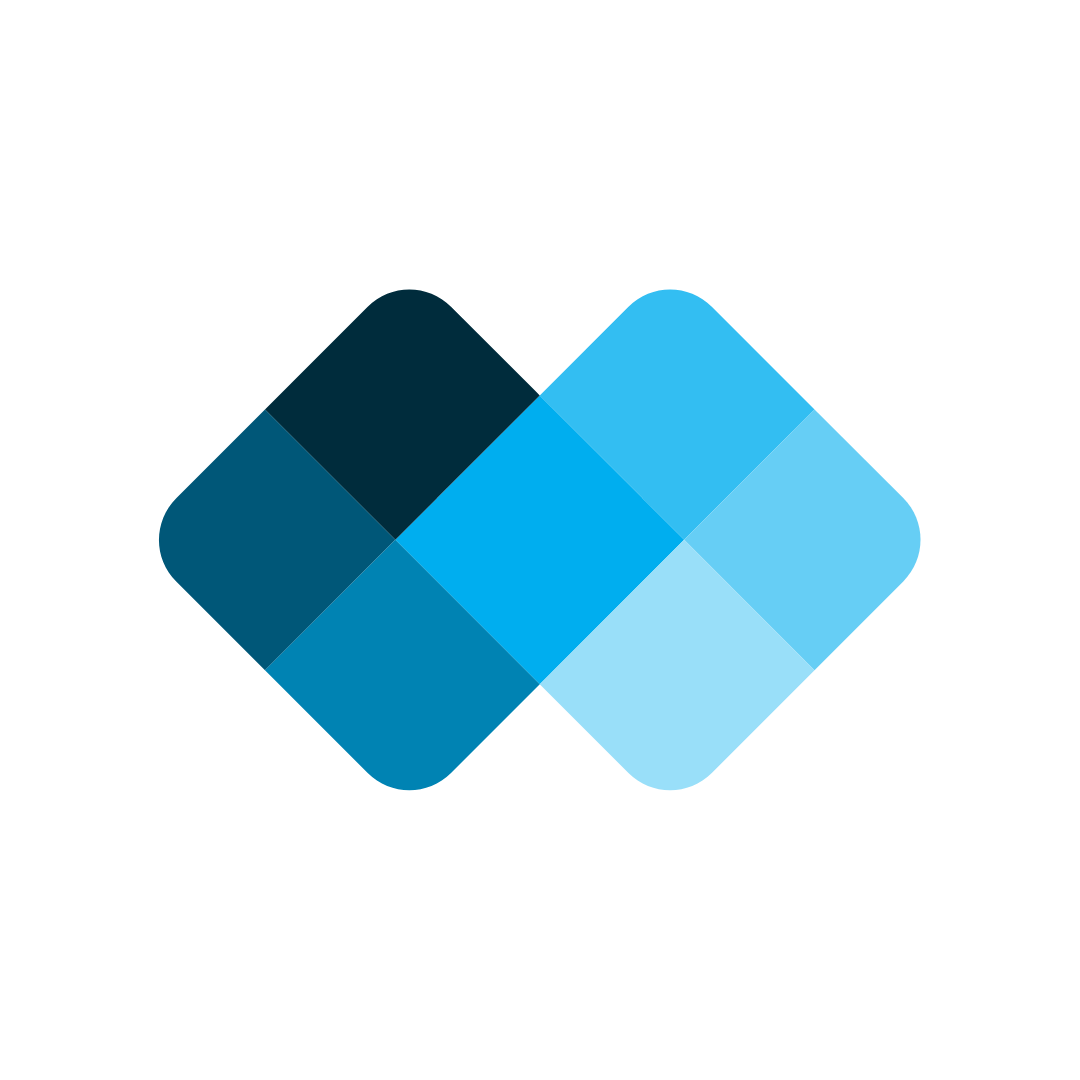 オプション企画のご案内​
会場： [会場名]※地図
受付場所：[会場名]​

開催日時：[年月日/時間]​

企画内容：[企画タイトル]​

開催者：[主催][協賛][後援]
学会大会名
12
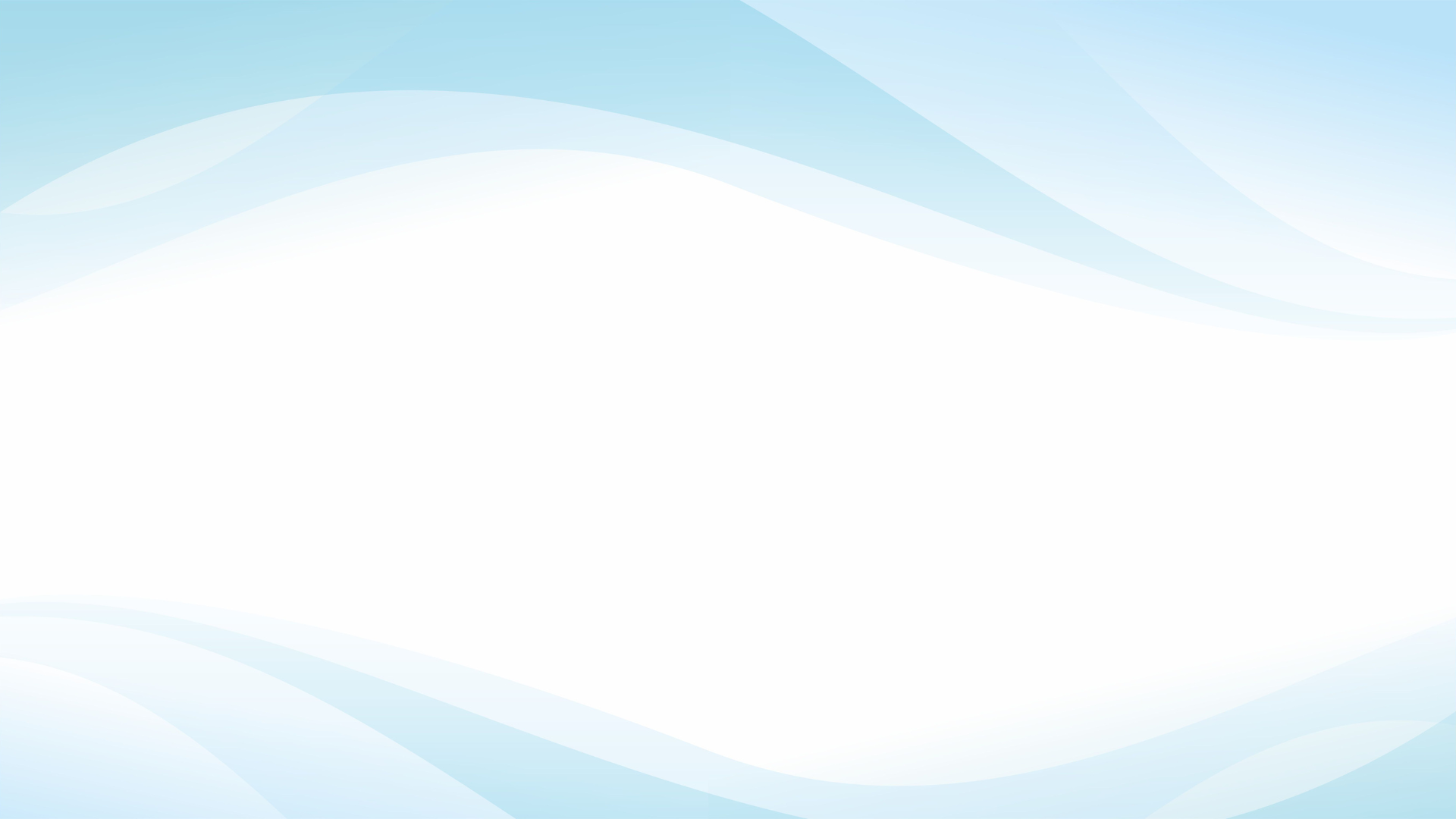 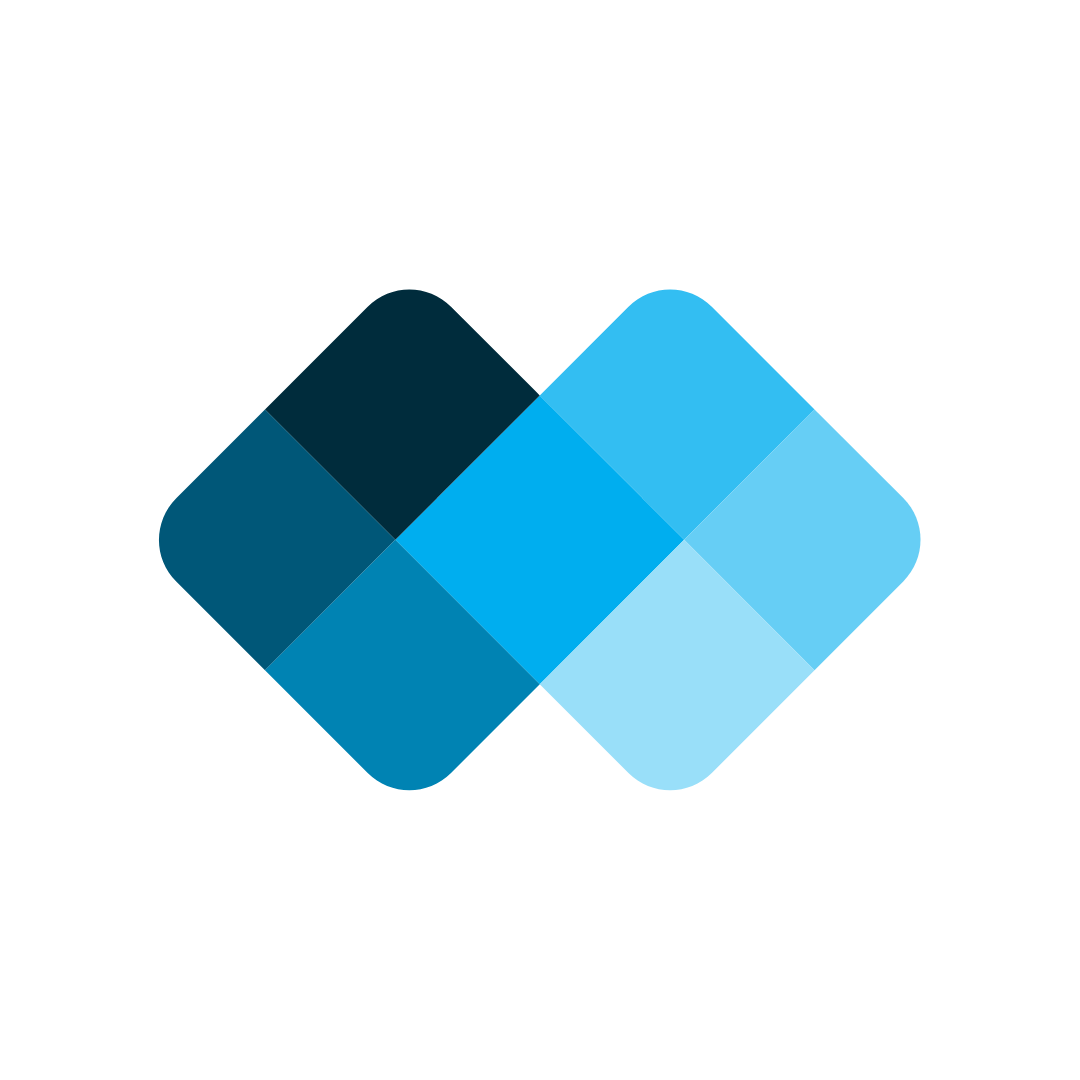 緊急連絡先​
緊急時の連絡先：[電話番号]​

会場内の緊急対応スタッフ：[名前と連絡先]​
学会大会名
13
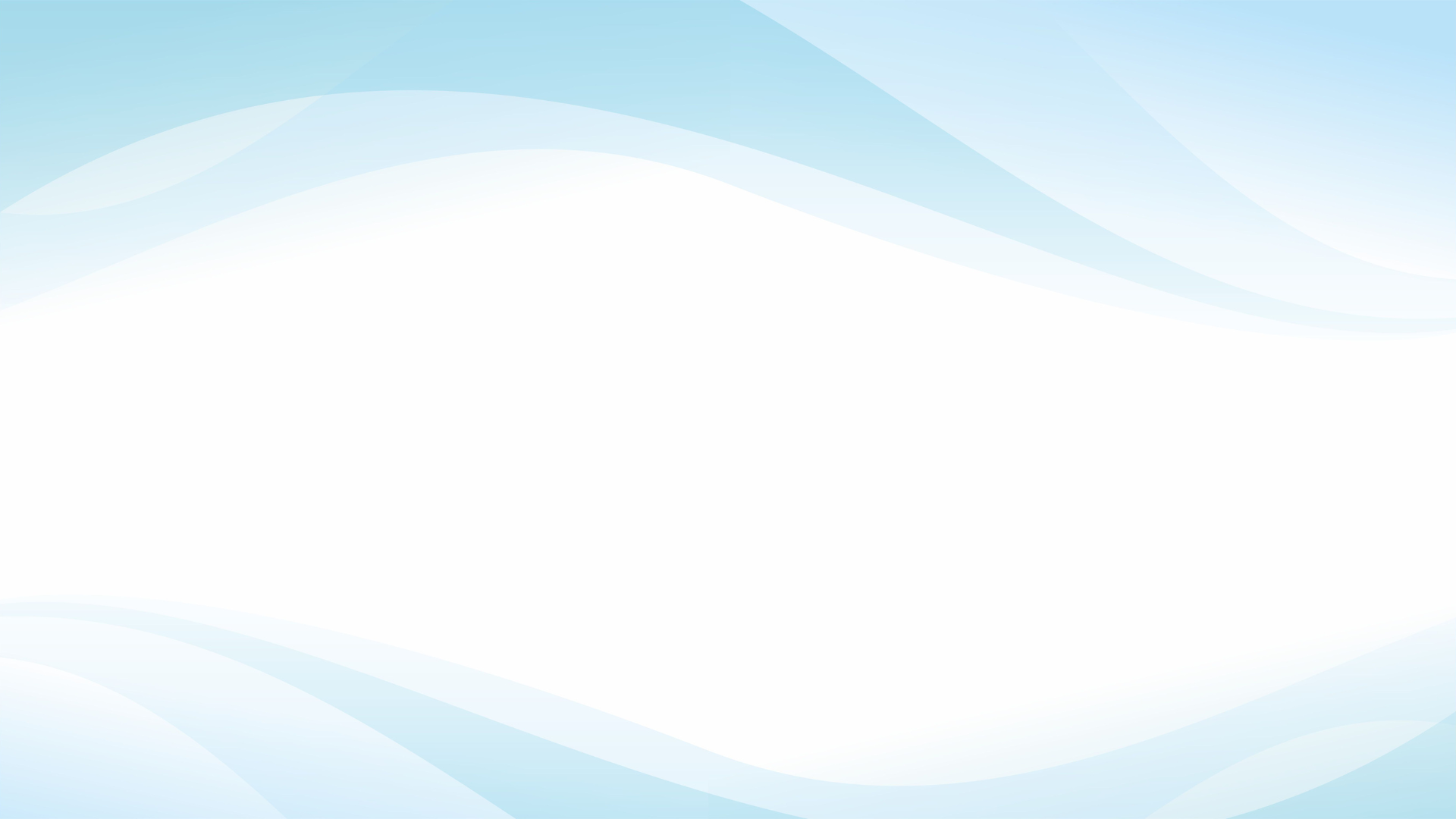 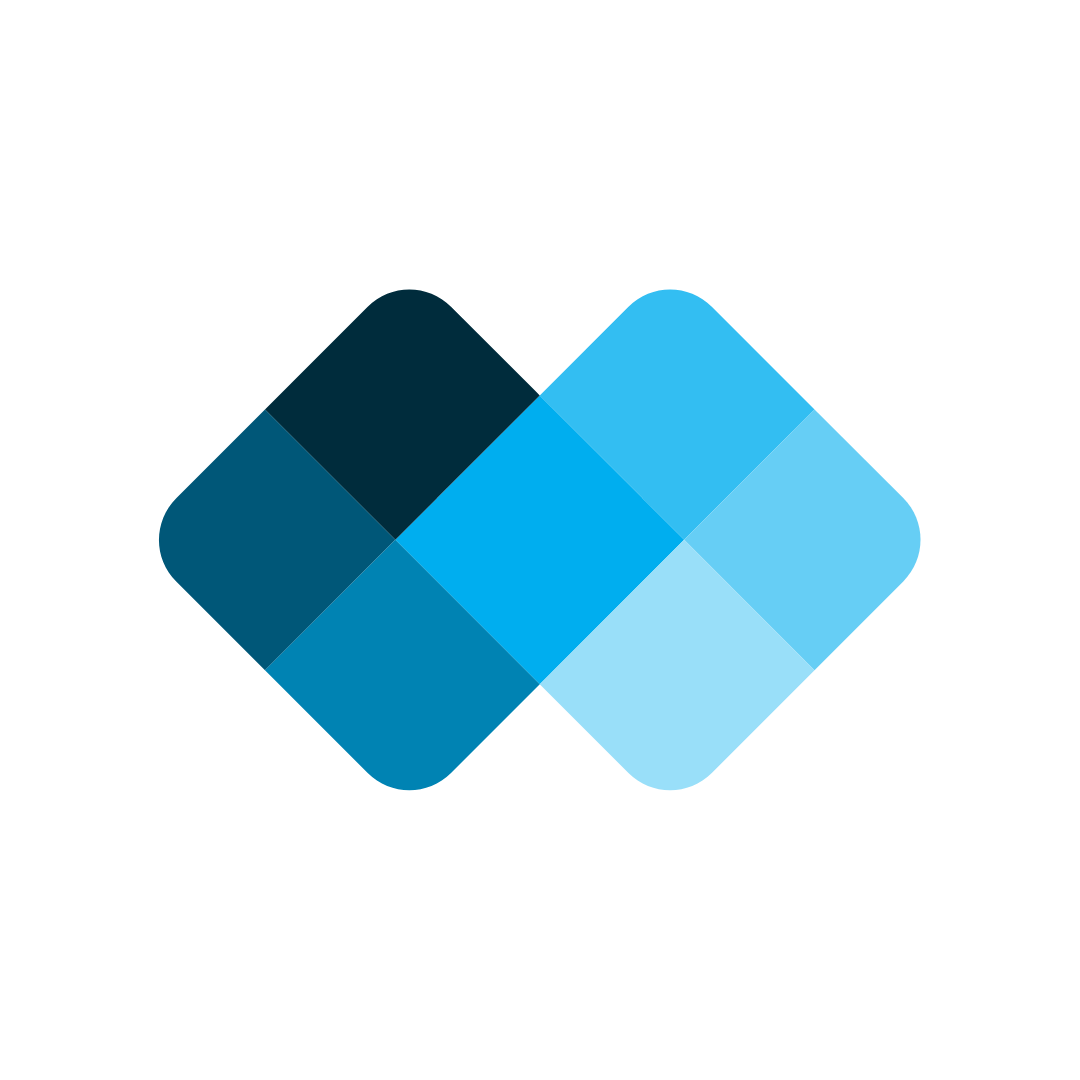 感染症対策についてのご案内​
​こまめな手洗い、うがいを心がけてください​

プレゼンテーション機材、マイク、指示棒は事務局が定期的に
アルコール消毒を実施しています​

体調不良がある場合には事務局に速やかにご連絡ください
学会大会名
14
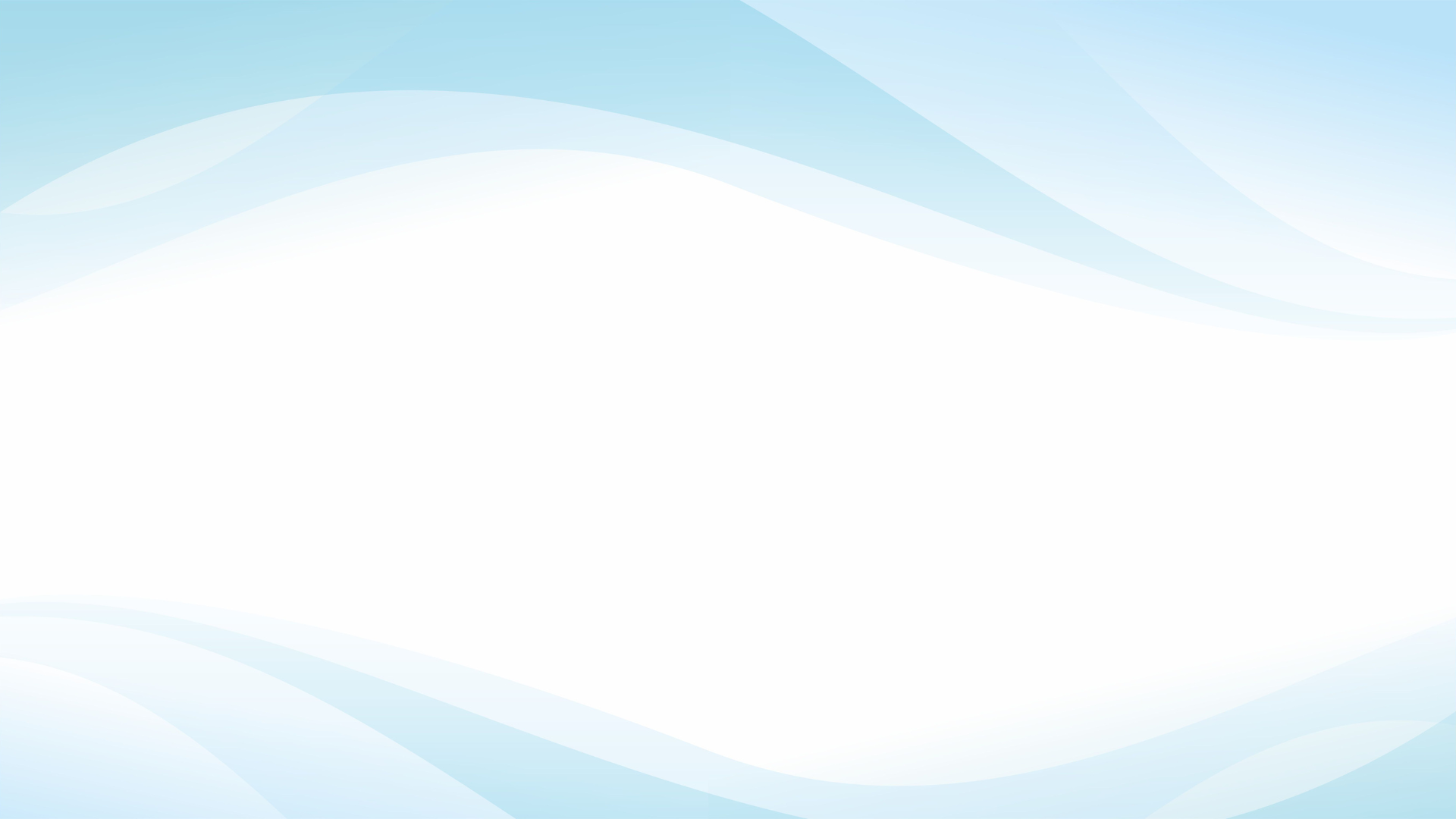 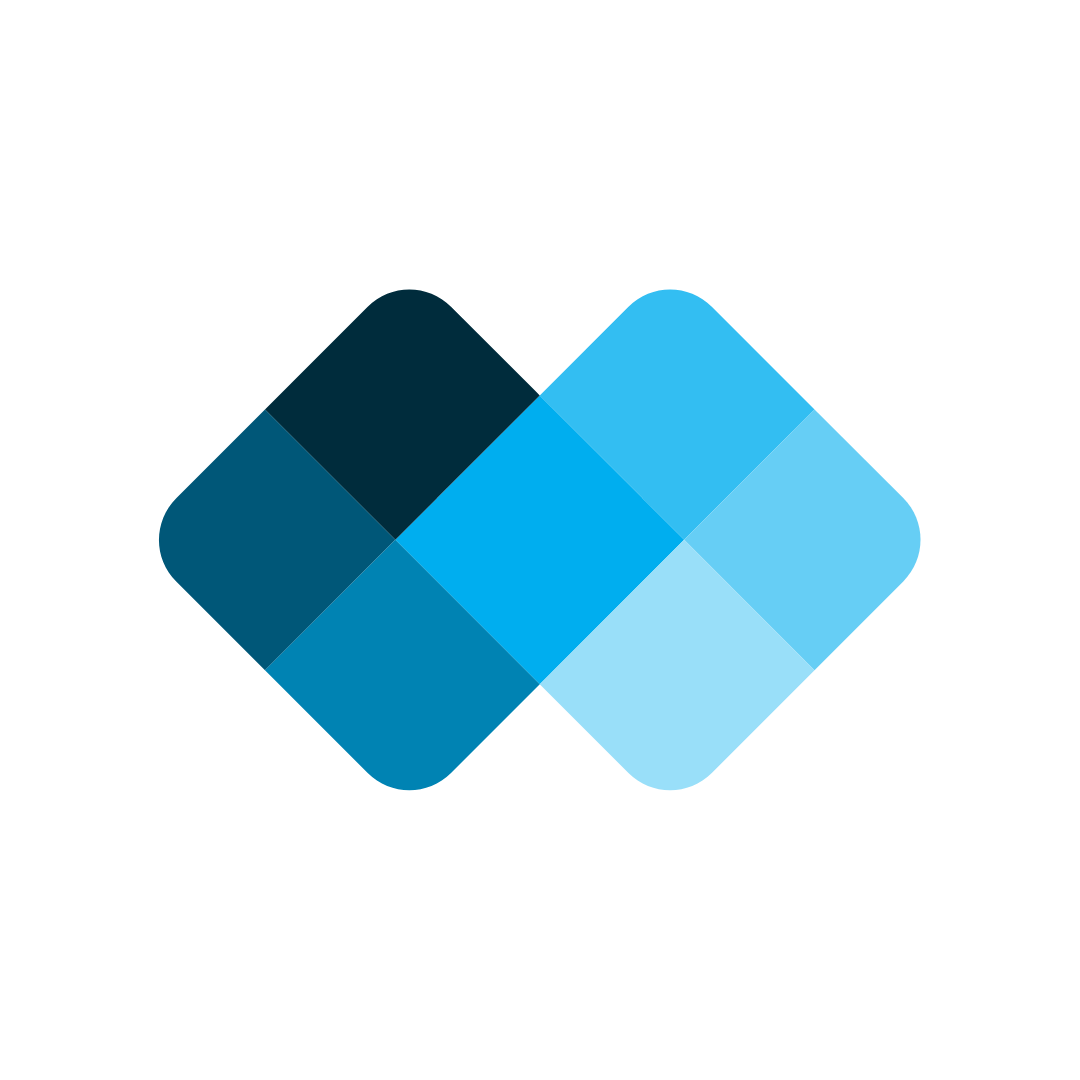 協賛団体・後援組織​
本大会には多くの団体や企業の協賛と後援をいただいております​
協賛企業：[企業名]、[企業名]、[企業名]‥‥​

協賛団体：[団体名]、[団体名]、[団体名]‥‥​

後援組織：[大学名]、[自治体]、[省庁名] ‥‥​
ご協賛後後援のみなさまには心より感謝いたします。
学会大会名
15
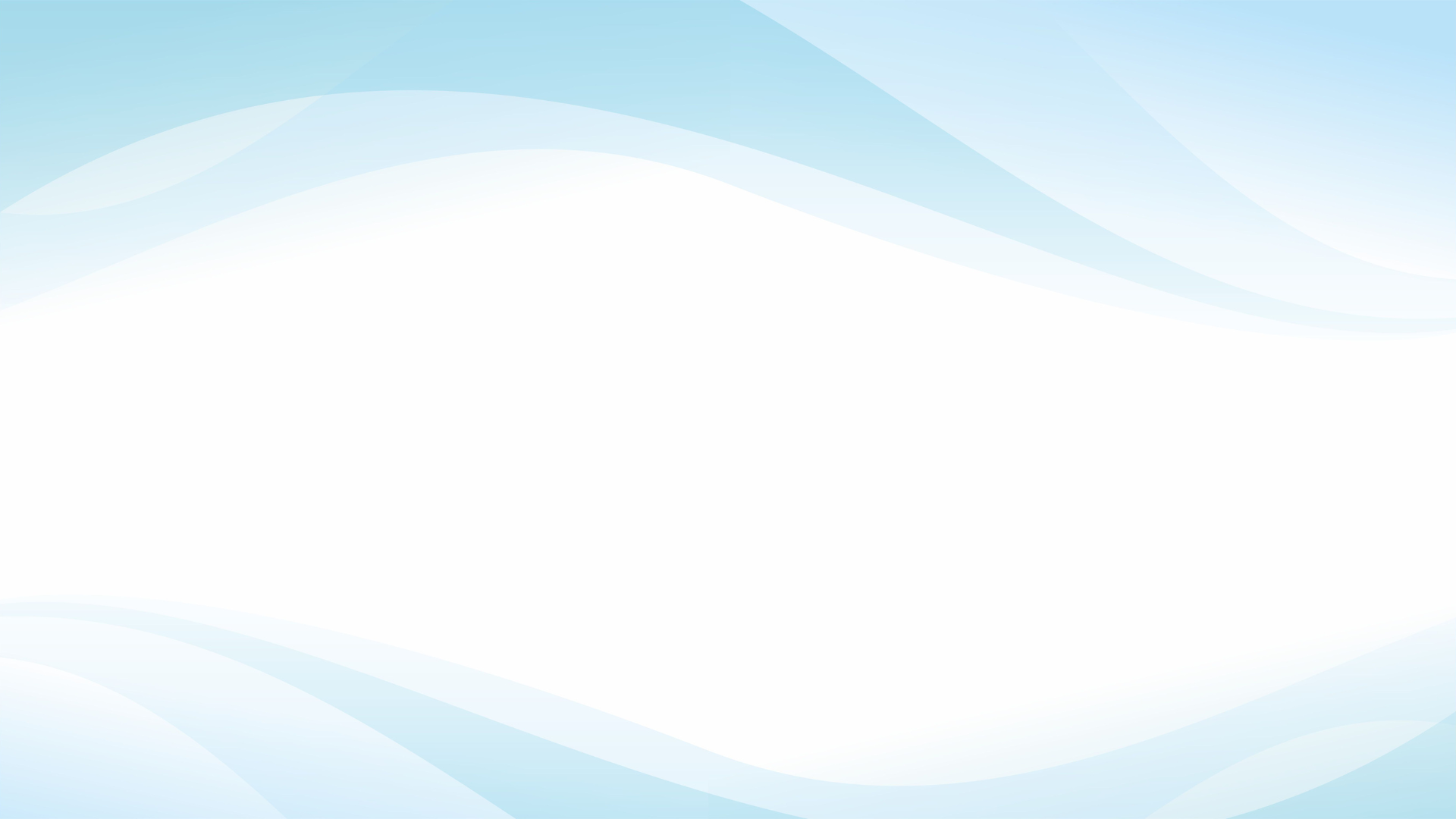 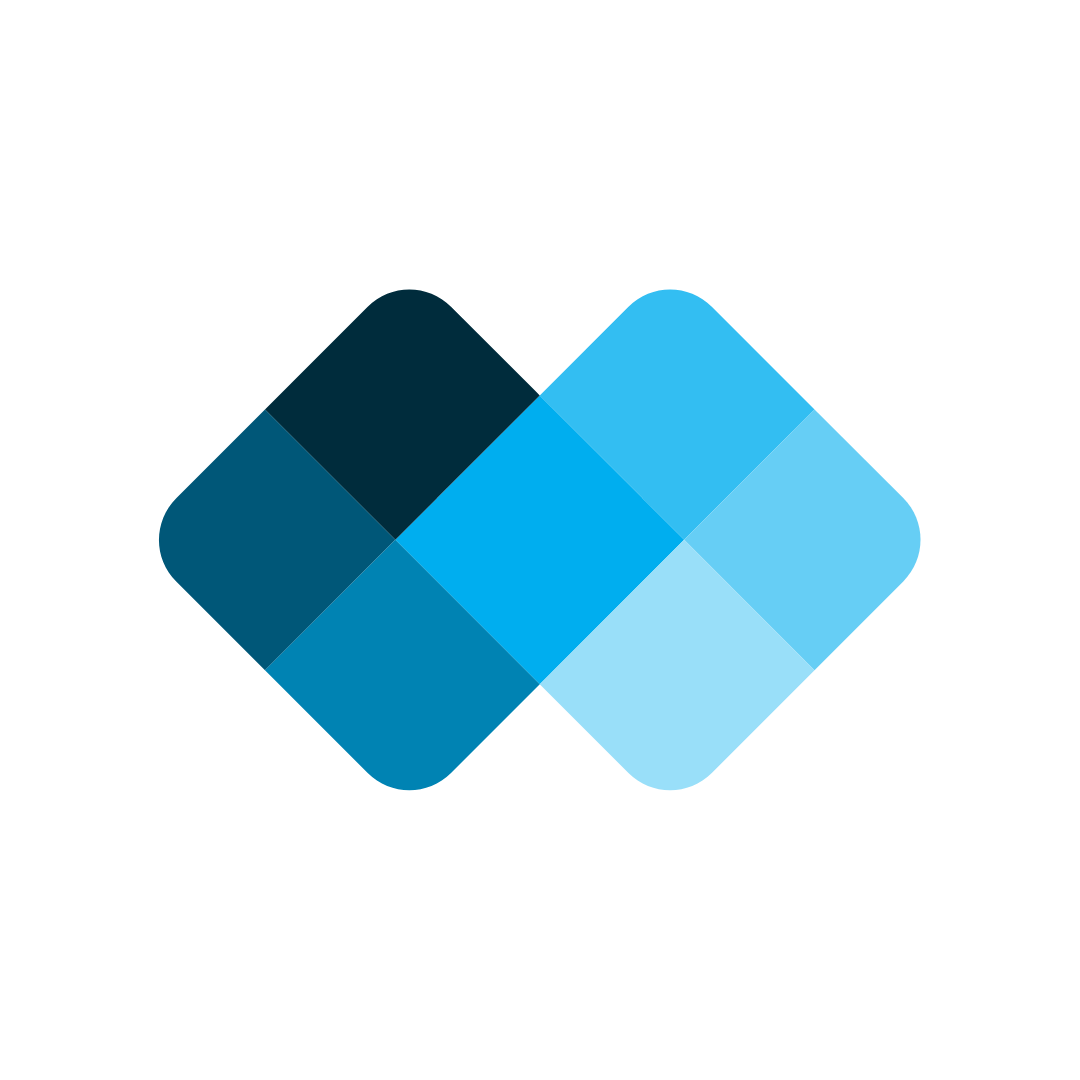 ポスターセッションのご案内​
会場： [会場名]※地図
ポスターセッション： [テーマタイトル]​

ポスターセッション開催時間：
[開始時間] ～ [終了時間]​
学会大会名
16
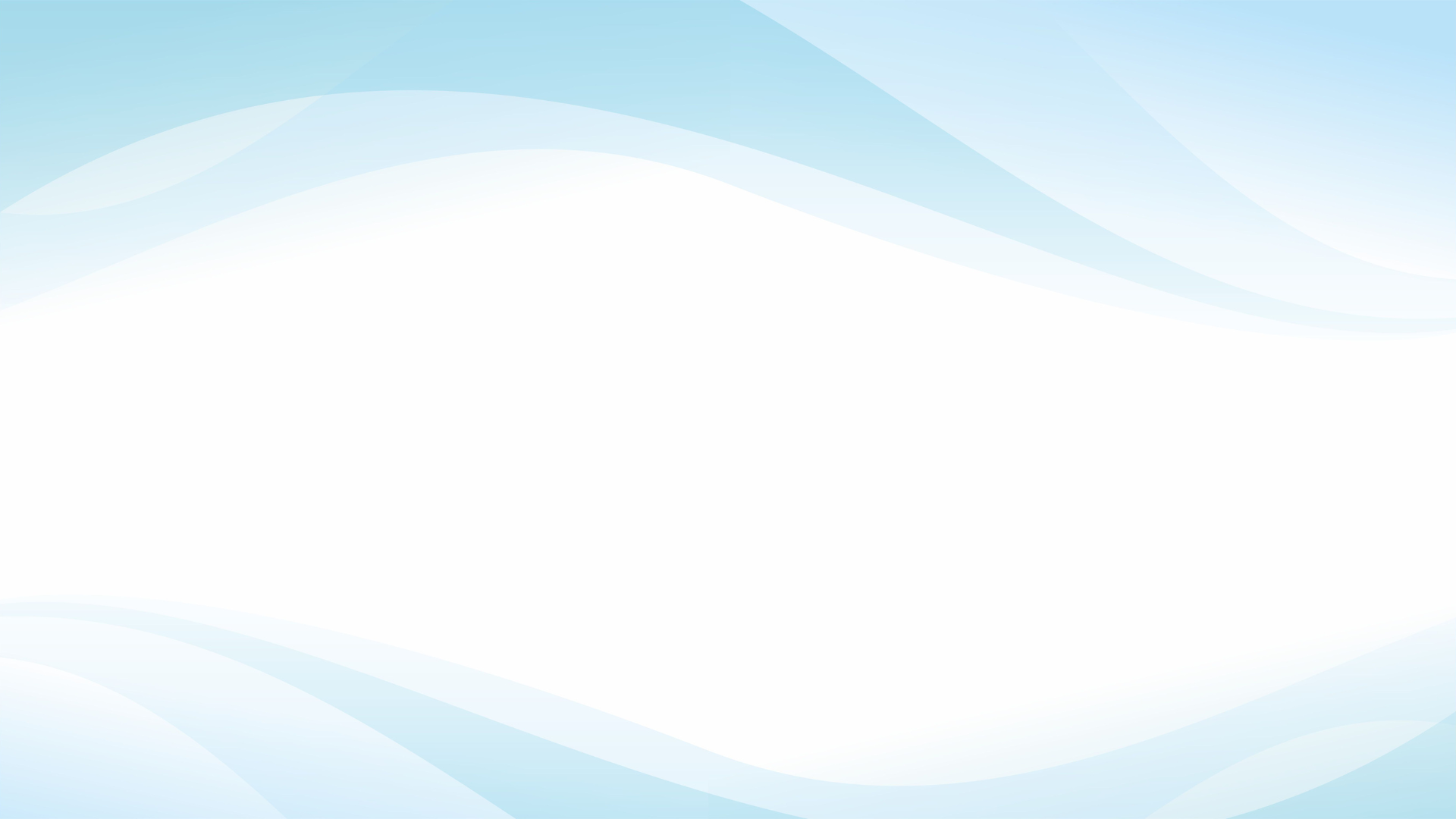 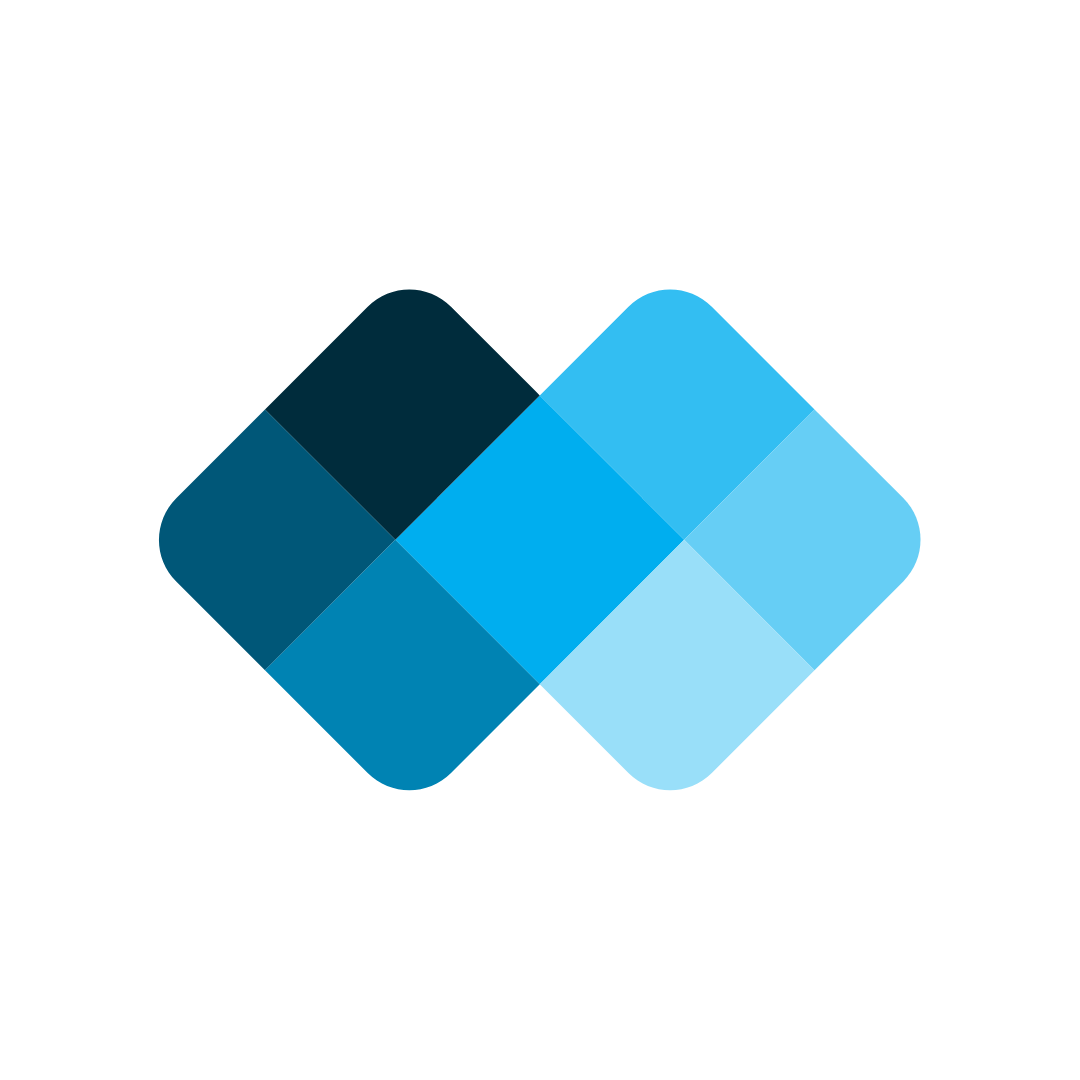 公共交通機関のご案内​​
電車乗り場：[地図と時刻表]​

バス乗り場：[地図と時刻表]​
タクシー乗り場：[タクシー会社電話番号] 
※地図​
学会大会名
17
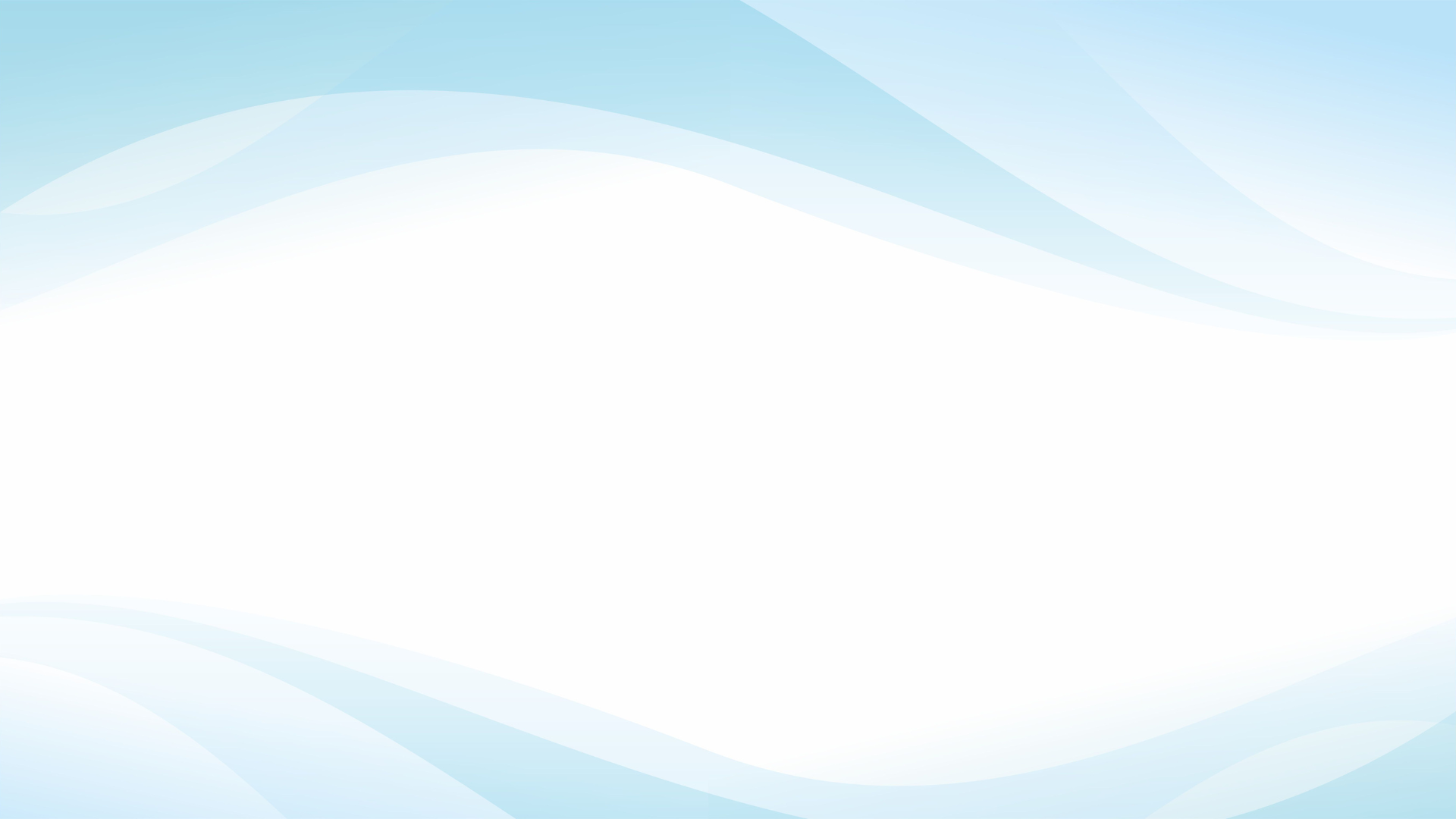 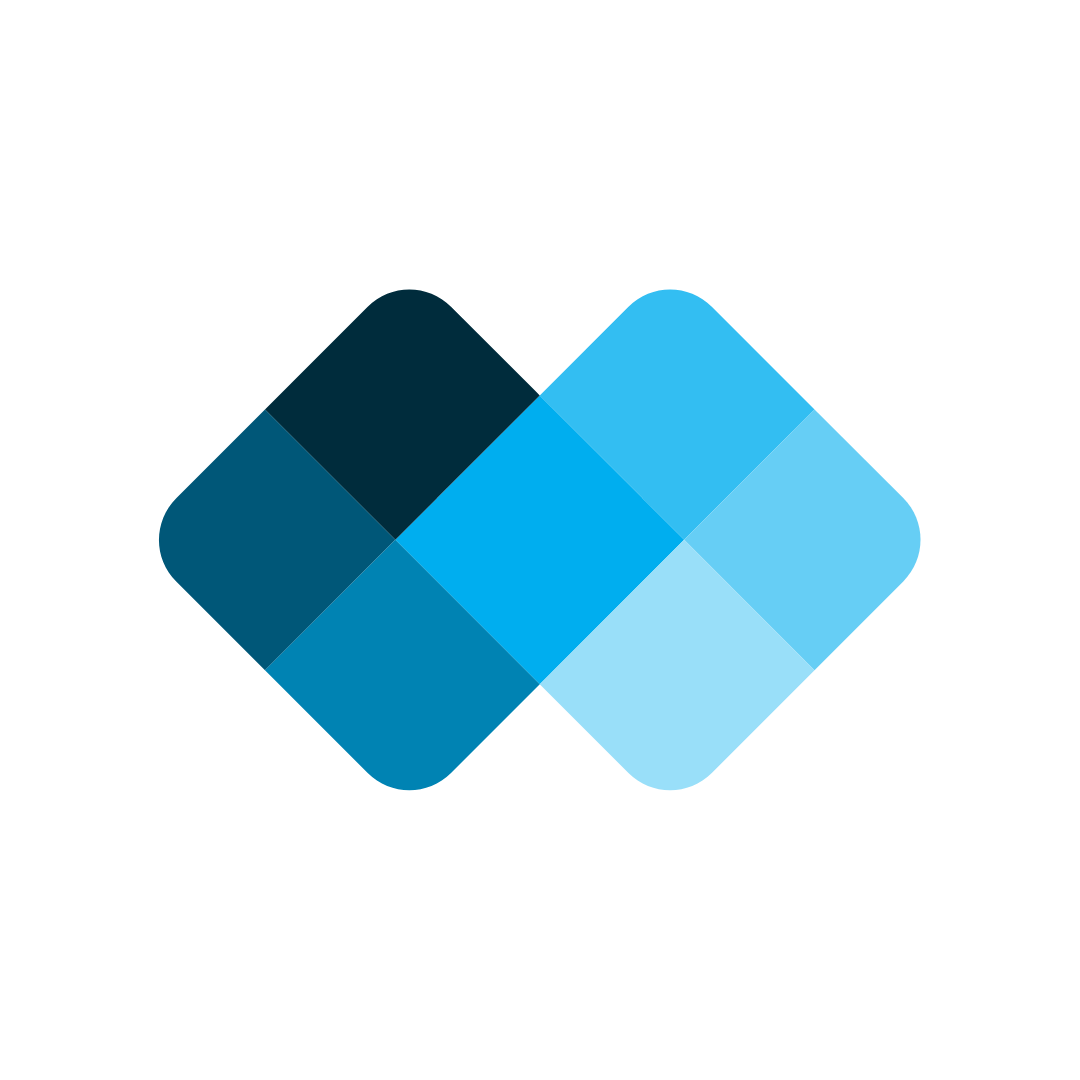 休憩場所と食堂のご案内​
ラウンジ：
[開始時間] ～ [終了時間]
※地図​
食堂：
[開店時間] ～ [閉店時間]
 ※地図​
カフェ：
[開店時間] ～ [閉店時間]
 ※地図
・指定された場所以外でのご飲食はご遠慮ください・ご利用上の注意：ゴミは各自お持ち帰りください​
・喫煙について：指定された場所以外は禁煙です
学会大会名
18
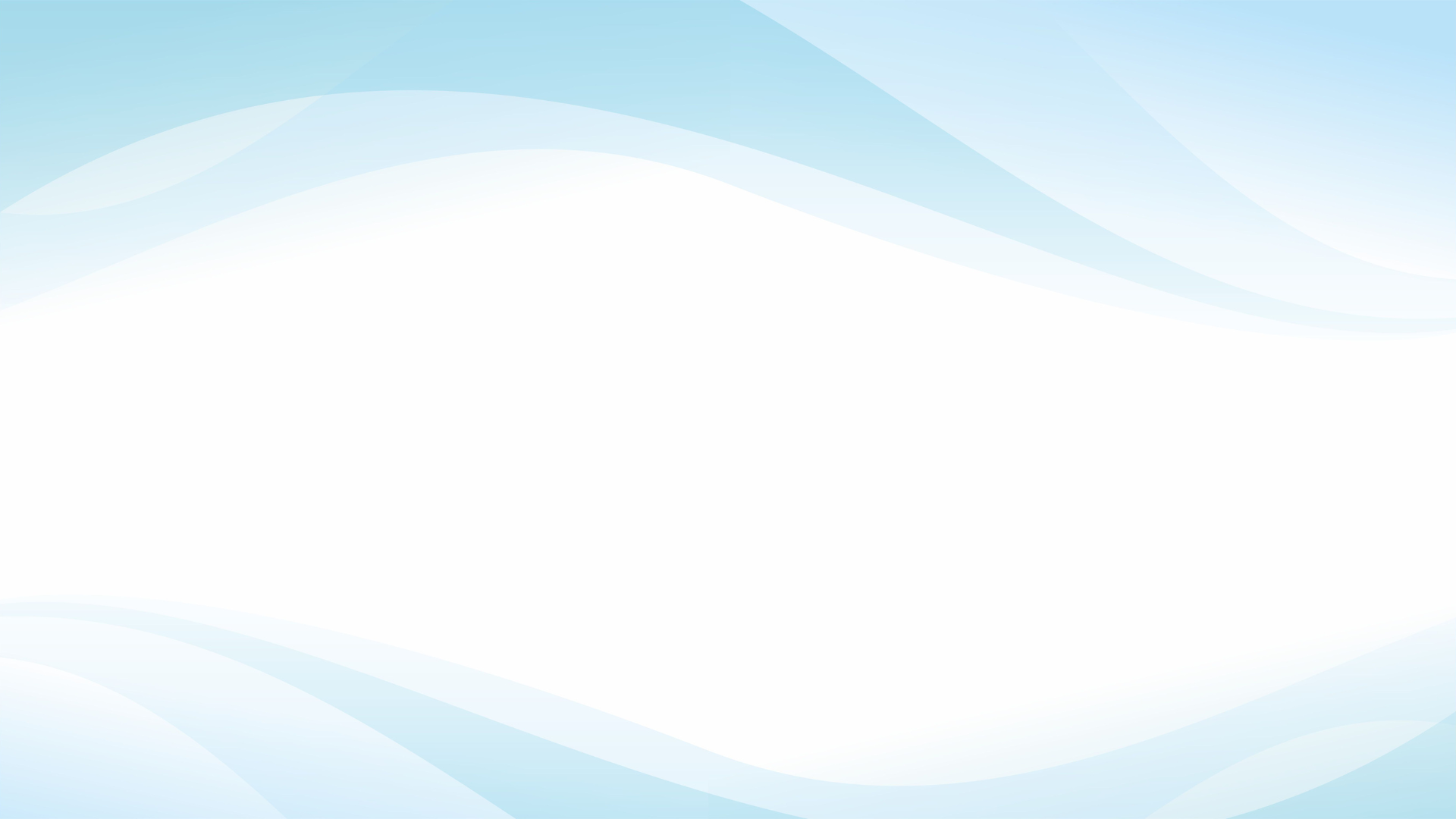 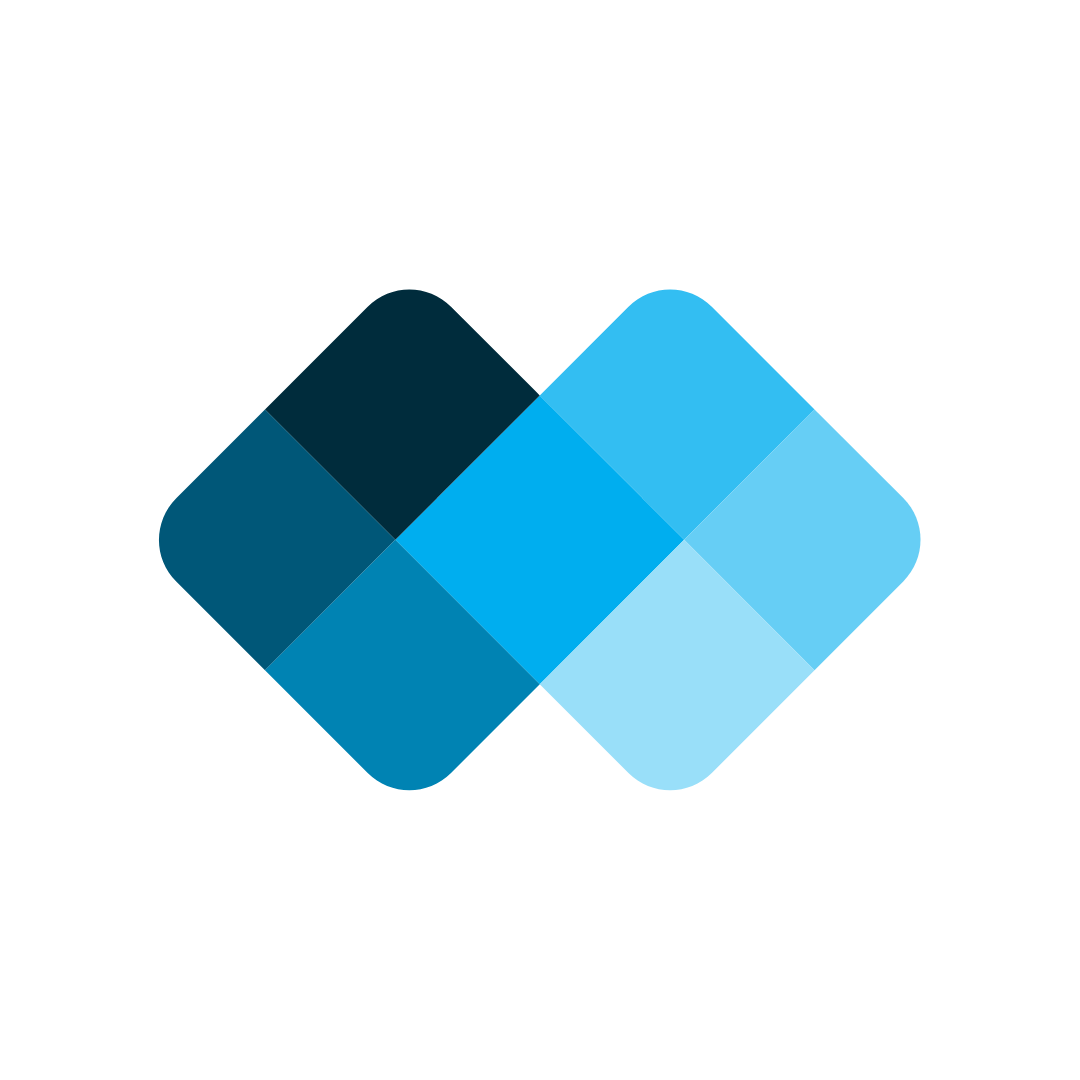 各種資料の配布​
資料は次の場所で入手できます​
配布箇所：[受付][各セッション会場][事務局]​

ダウンロード：[URL]※QRコード
学会大会名
19
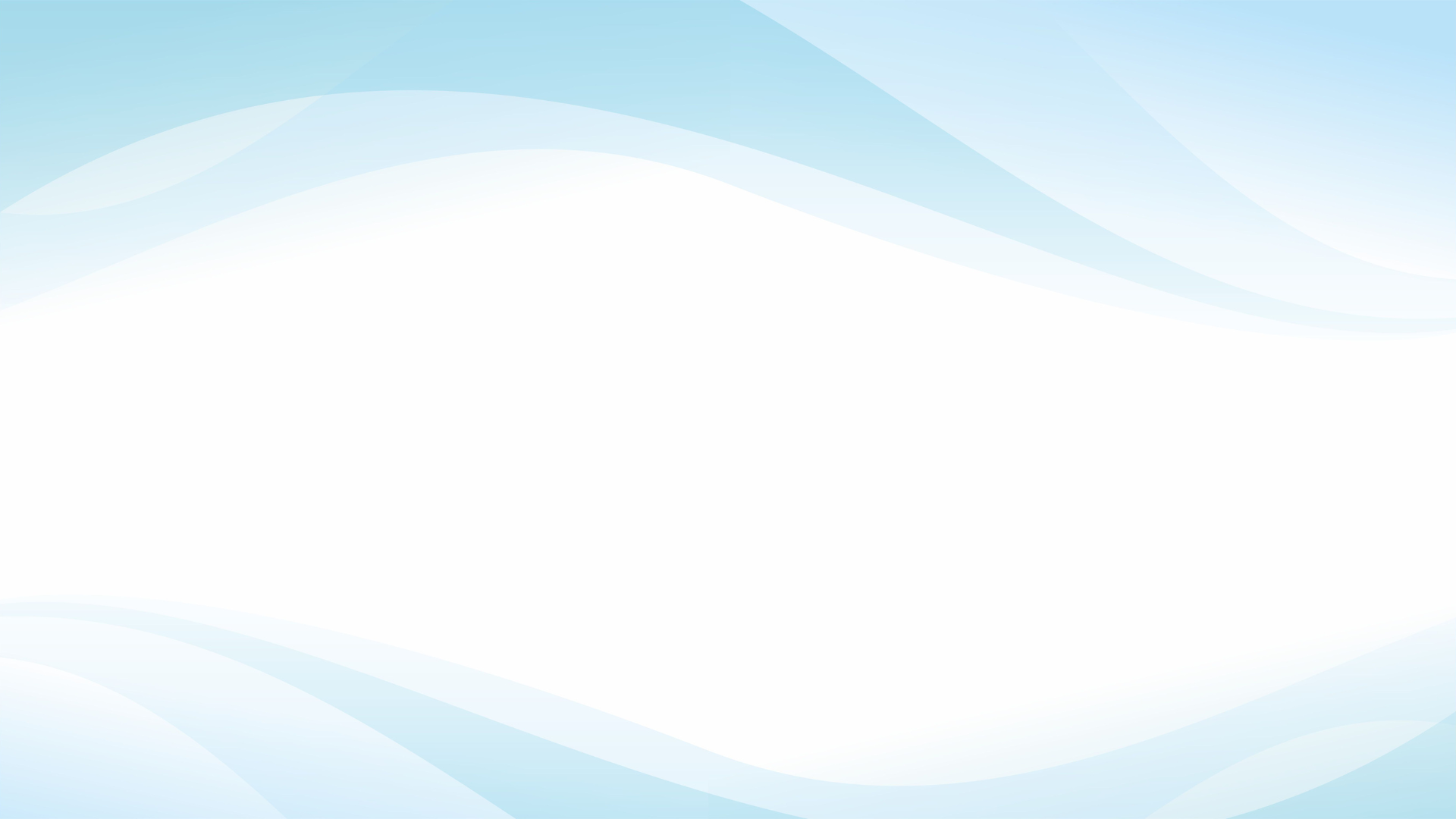 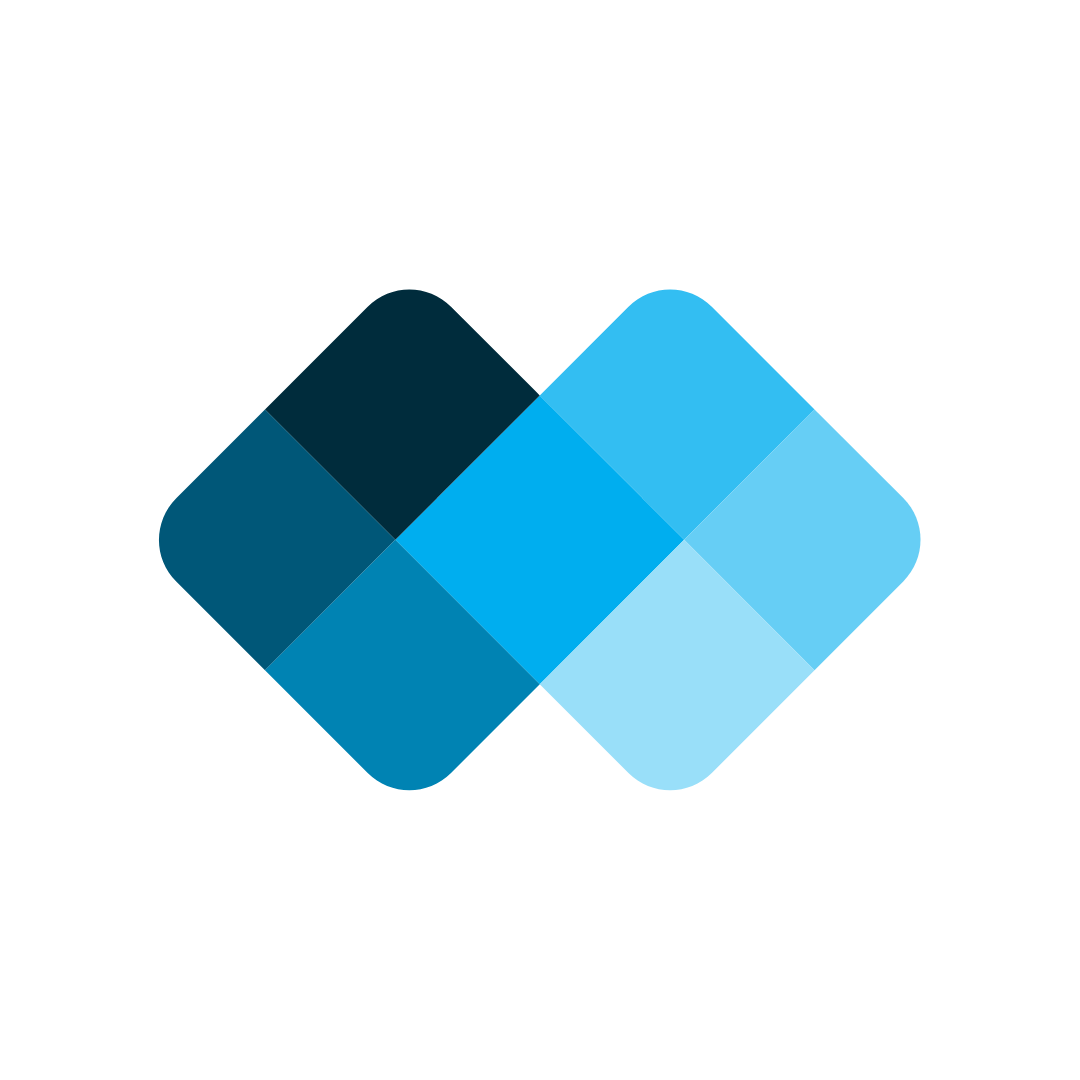 アンケートのお願い​
アンケート用紙を受付で配布しています​

アンケート用紙またはアンケートサイトでご記入を
お願いします：[URL]※QRコード​
＊アンケートは匿名よる統計処理と今後の学会運営に活用させていただきます
学会大会名
20
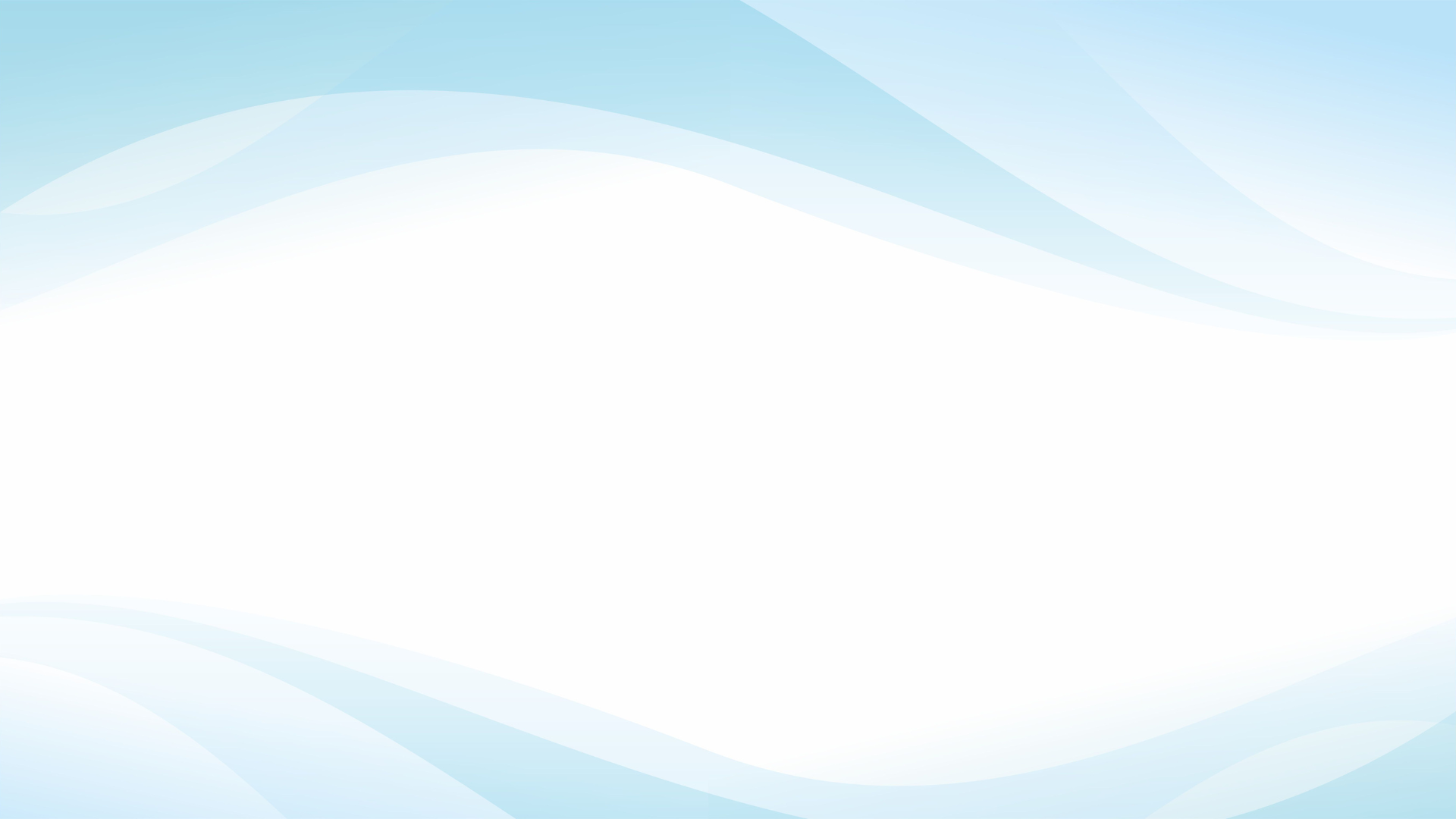 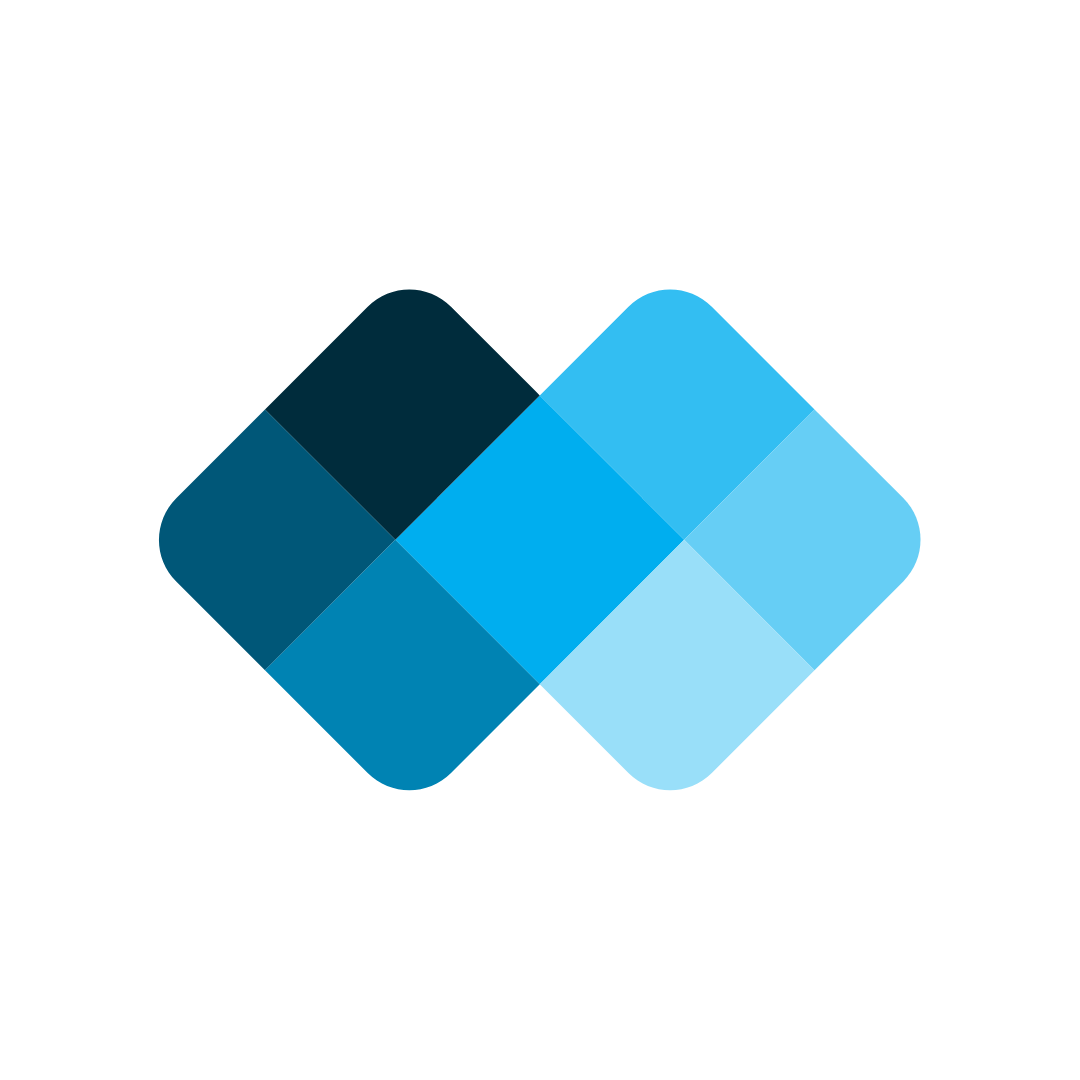 クローク・手荷物預かり所のご案内​
[教室名]※地図​
お手持ちの荷物の預かり所のご案内です​

[教室名]が手荷物預かり所となっています

受付時間：[開始時間] ～ [終了時間]​
注意事項：
貴重品や壊れやすい物の預け入れはご遠慮ください
学会大会名
21
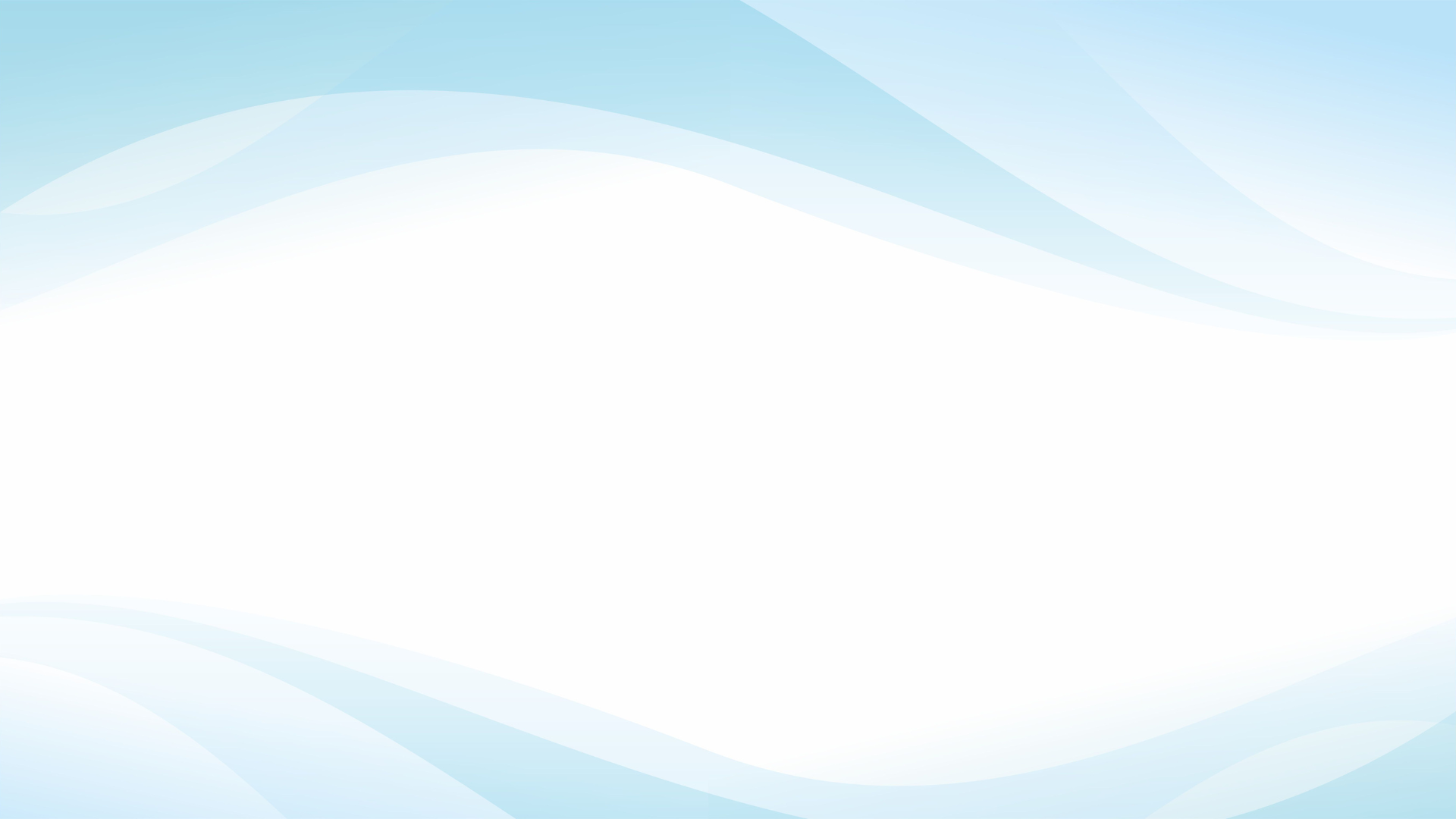 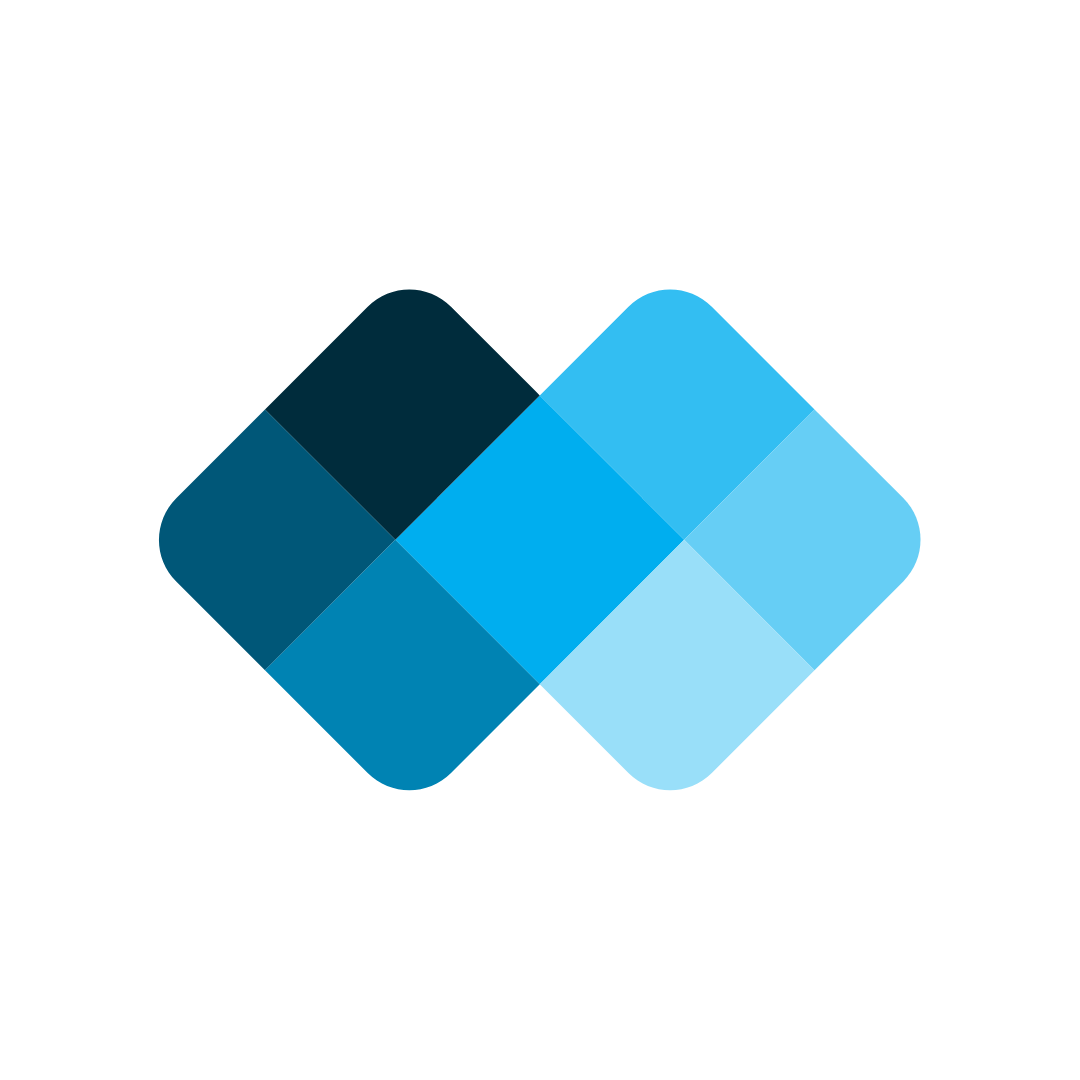 発表者・登壇者のみなさまへ​
プレゼンテーションをされる方へ
登壇者登録：登壇者は事前に事務局へ登録をお願いします 

登壇者が複数になる場合には全員分の登録をお願いします 

発表時間：発表時間はプレゼンテーション○○分、質疑応答○○分の計○○分です 
登壇者用登録：[URL]※QRコード
学会大会名
22
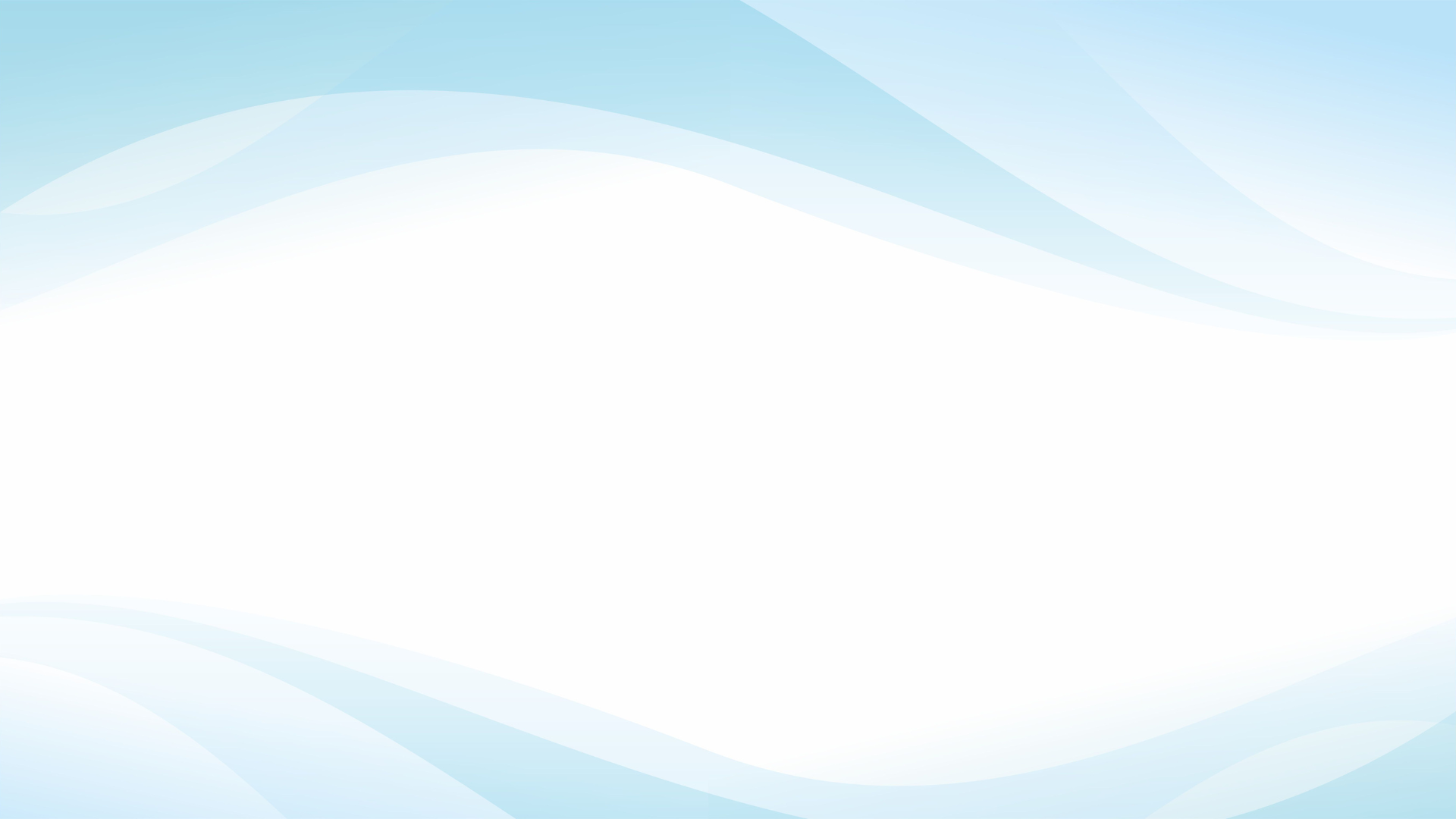 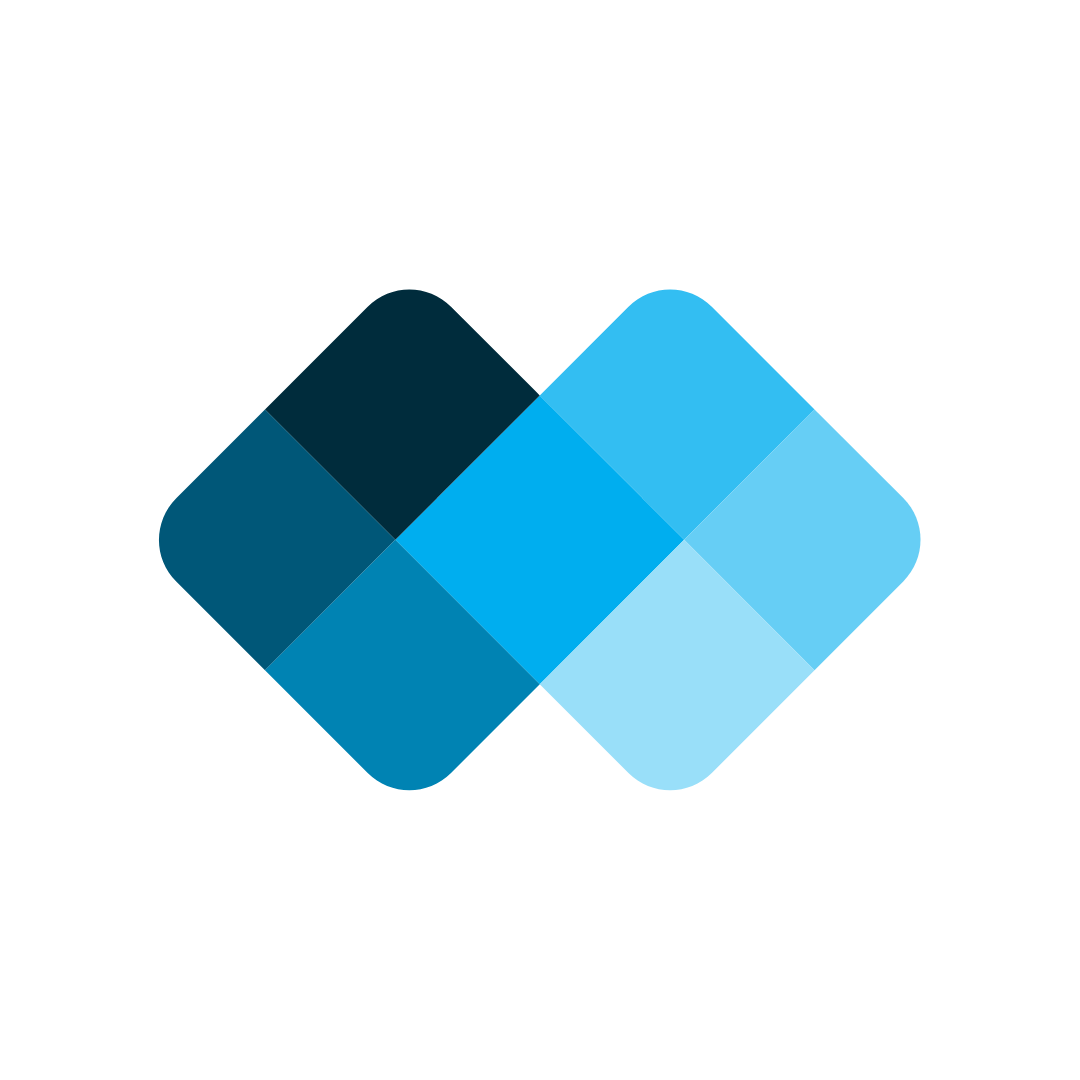 技術支援・プレゼンテーション支援を必要とされる方へ ​
技術支援・プレゼンテーション支援を必要とされる方へ
事務局のテクニカルスタッフが相談を受け付けております 

機材充電について：充電ご希望の方はテクニカルスタッフまで 

テクニカル支援事前登録：[URL]※QRコード
学会大会名
23
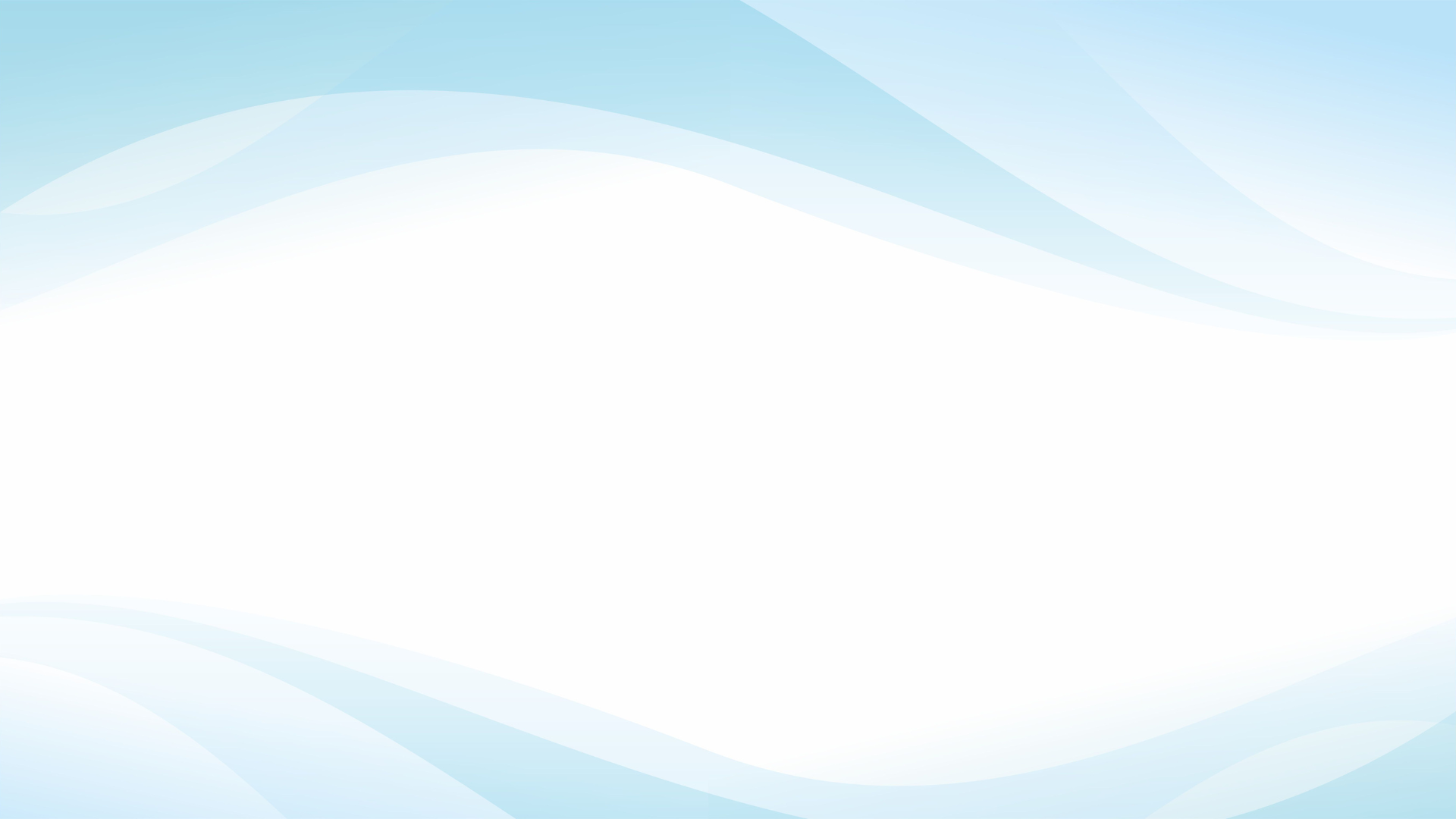 プレゼン用資料
プリントアウト・サービスのご案内​
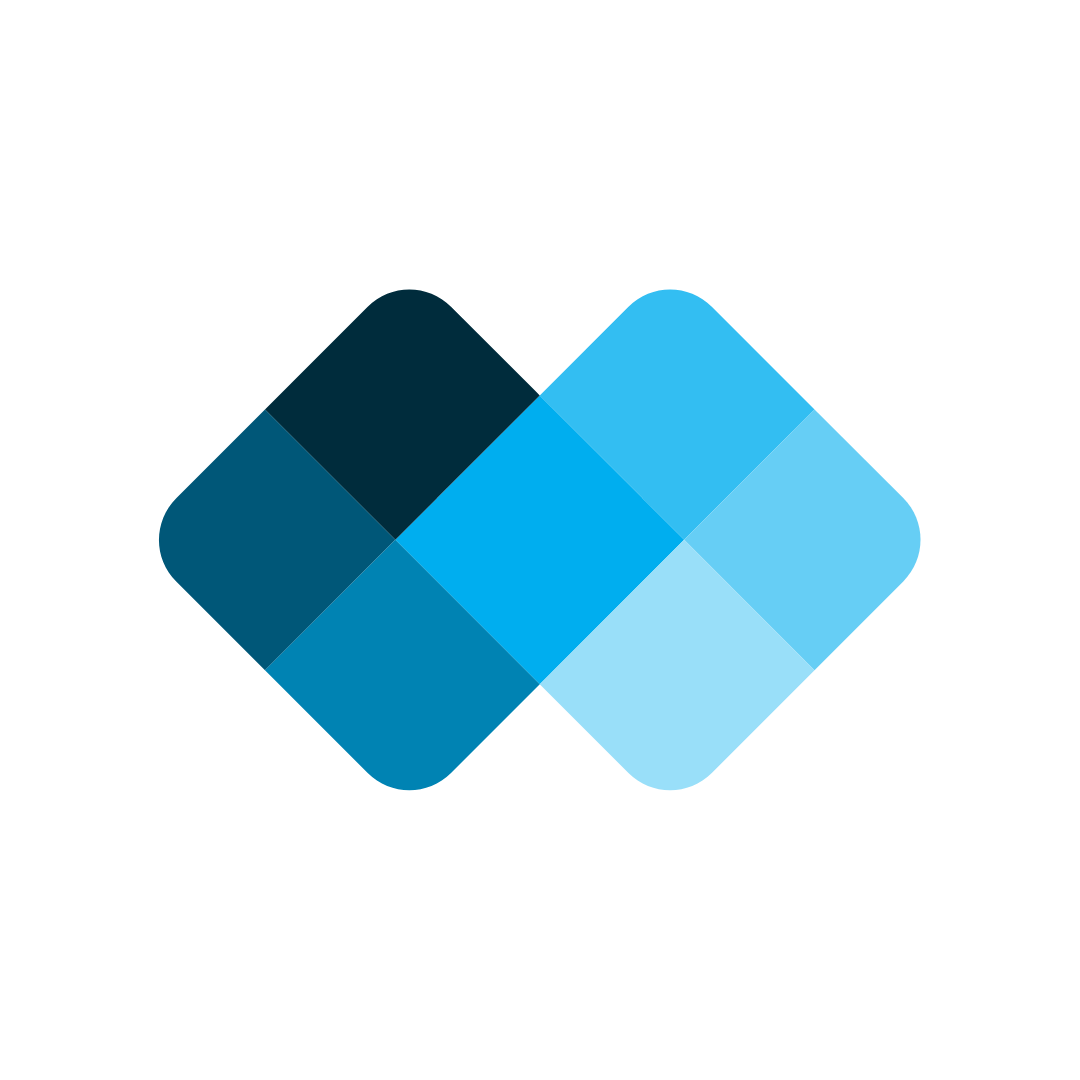 プレゼンター、ポスターセッションスタッフ、展示会スタッフのみなさまへ
資料やハンズアウト、配布資料の当日プリントアウトを希望される方は事務局へお問合せください 
少量のものは無償で承ります 

大量のプリントアウトについては一部有料とさせていただきます 

プリントアウトサービス問合せ先：[URL]※QRコード
学会大会名
24
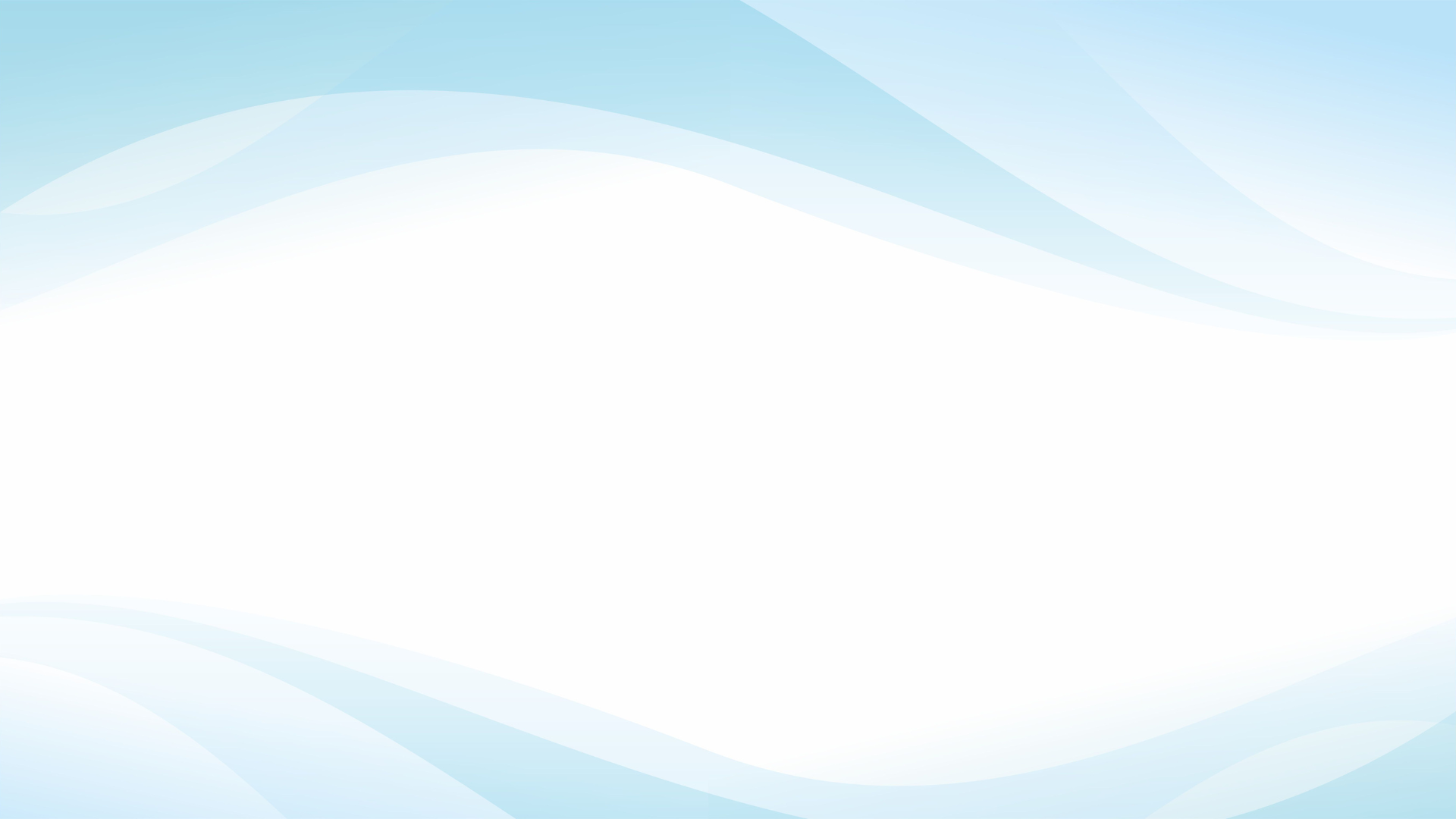 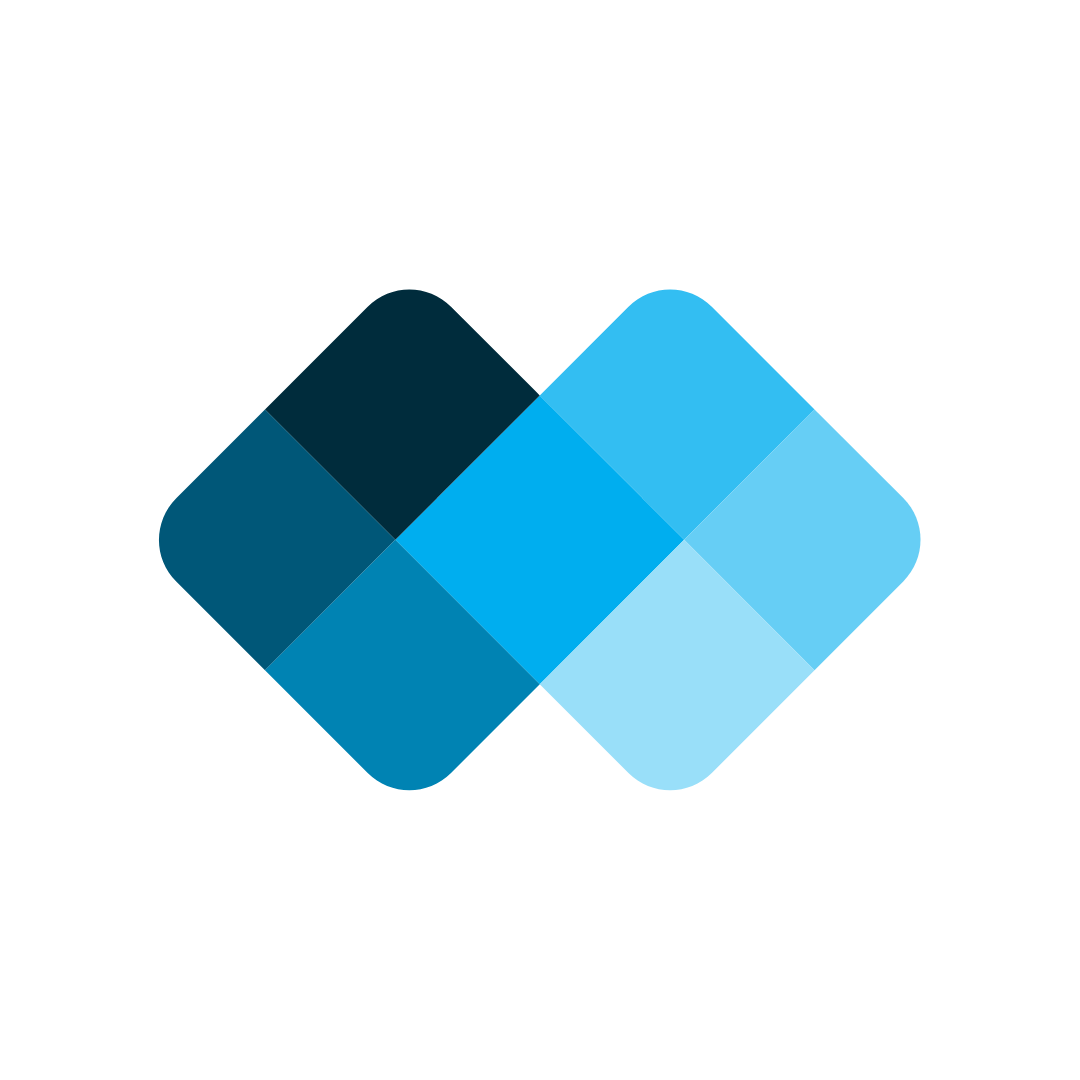 大会運営委員の皆様へ
大会運営委員会のご案内 

大会運営委員会開時間：[年月日/時間]  

大会運営委員会開用LINE：[LINE ID]※QRコード
大会運営委員会開催場所：
[教室名]※地図
学会大会名
25
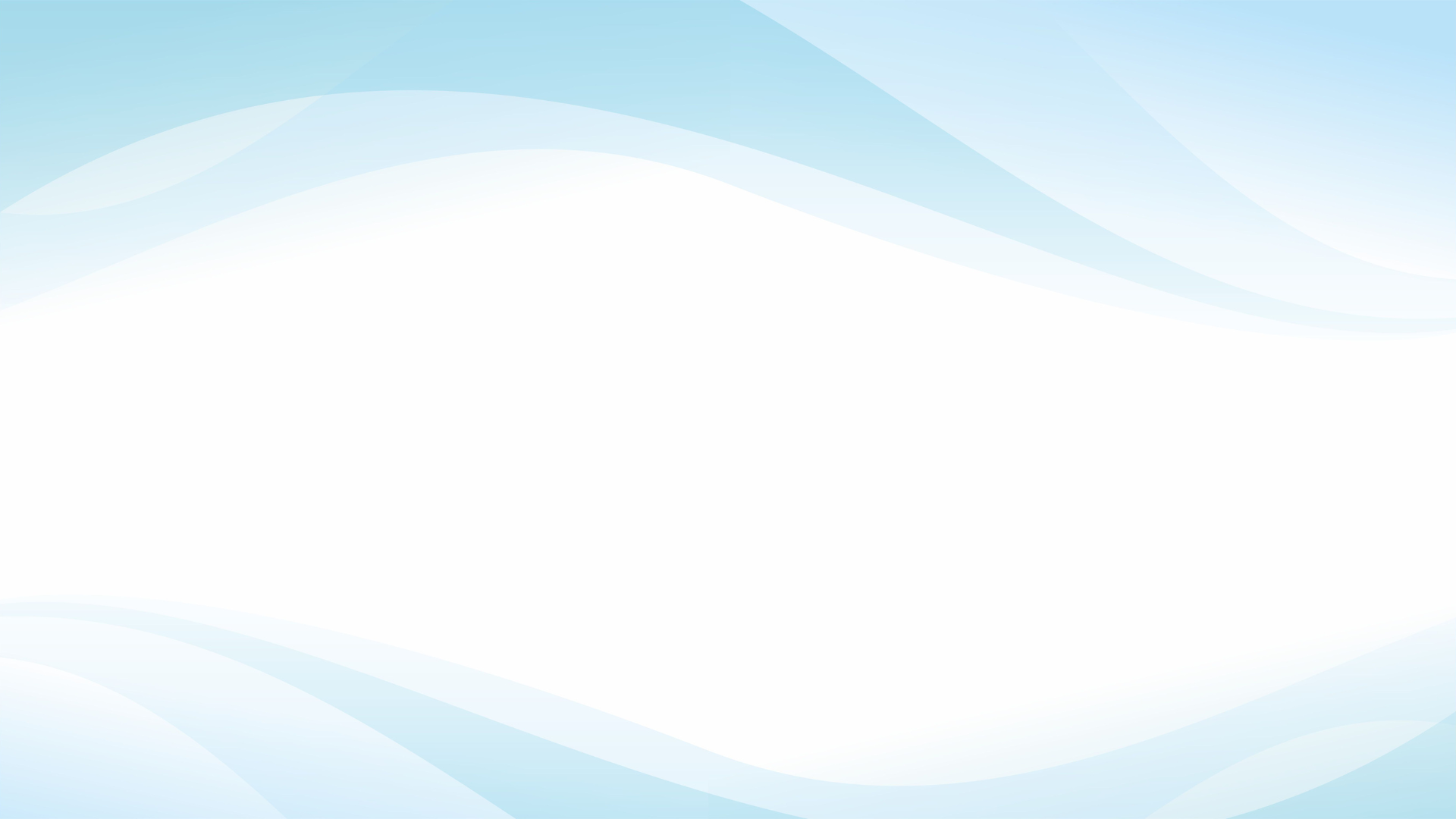 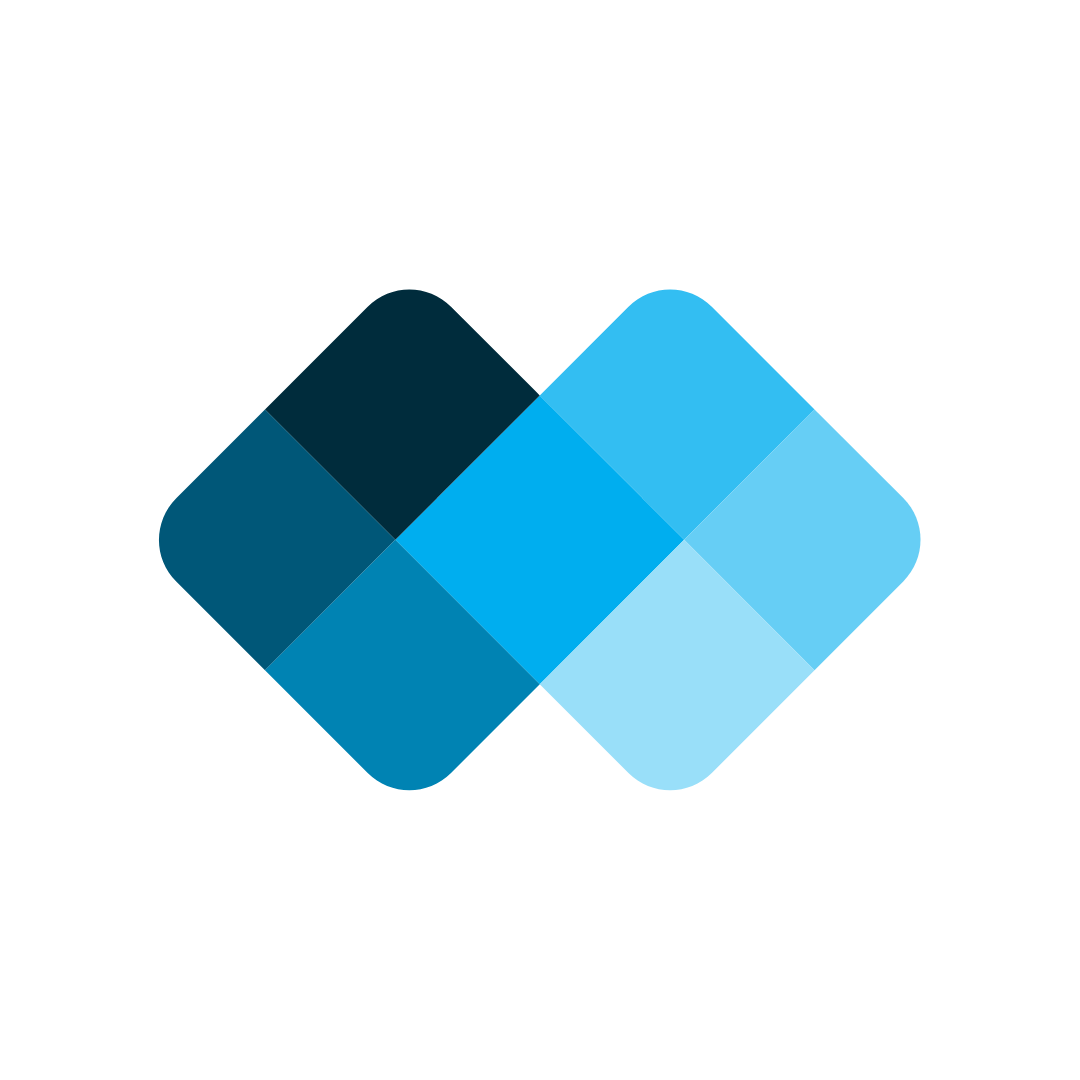 大会ボランティア・
スタッフの定時ミーティング
定時ミーティングのご案内 

ミーティング時刻： 
朝礼[開始時間] ～ [終了時間] 
終礼 [開始時間] ～ [終了時間] 

スタッフLINE：[LINE ID]※QRコード
ミーティング場所：
[教室名]※地図
26
学会大会名
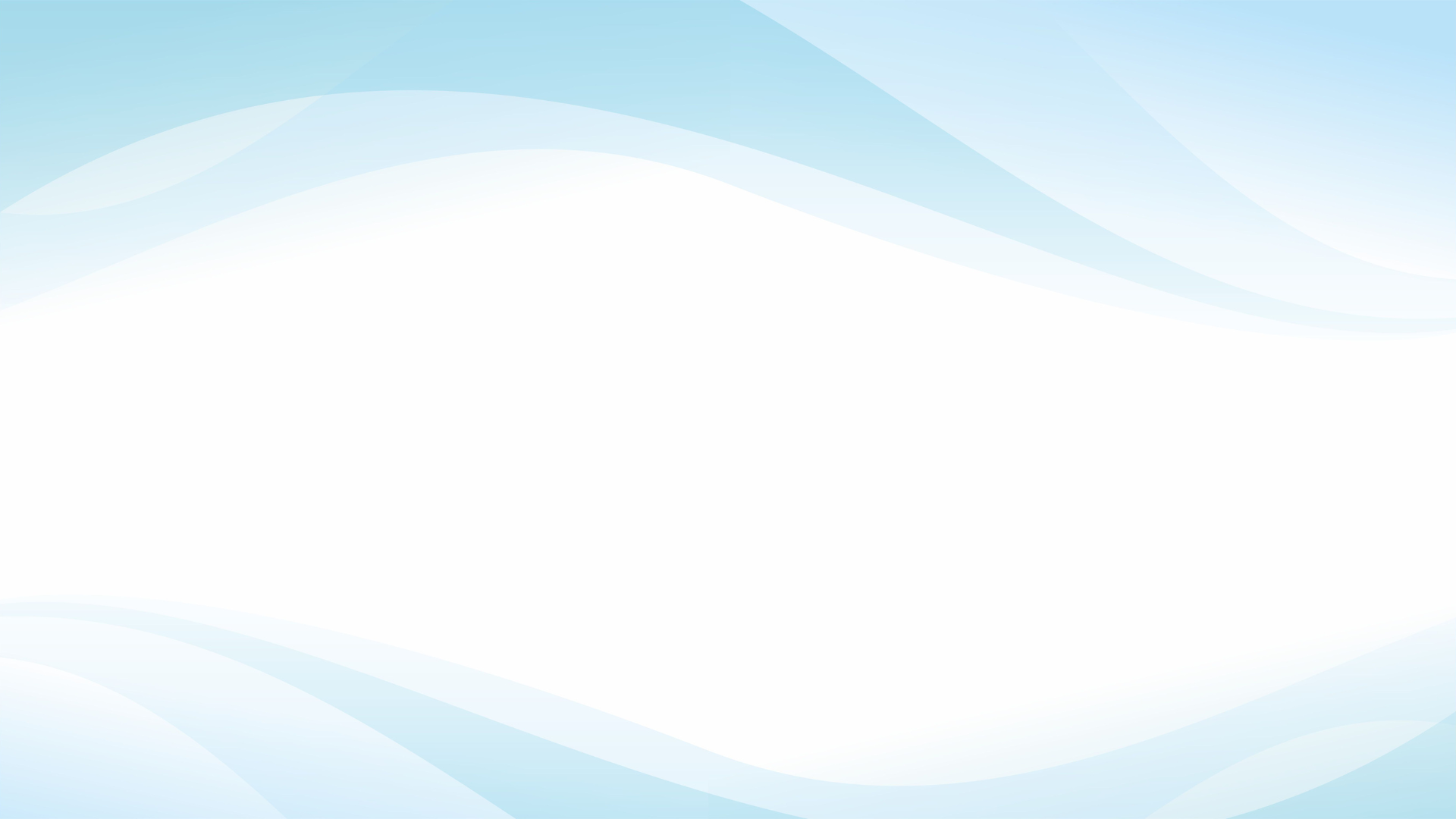 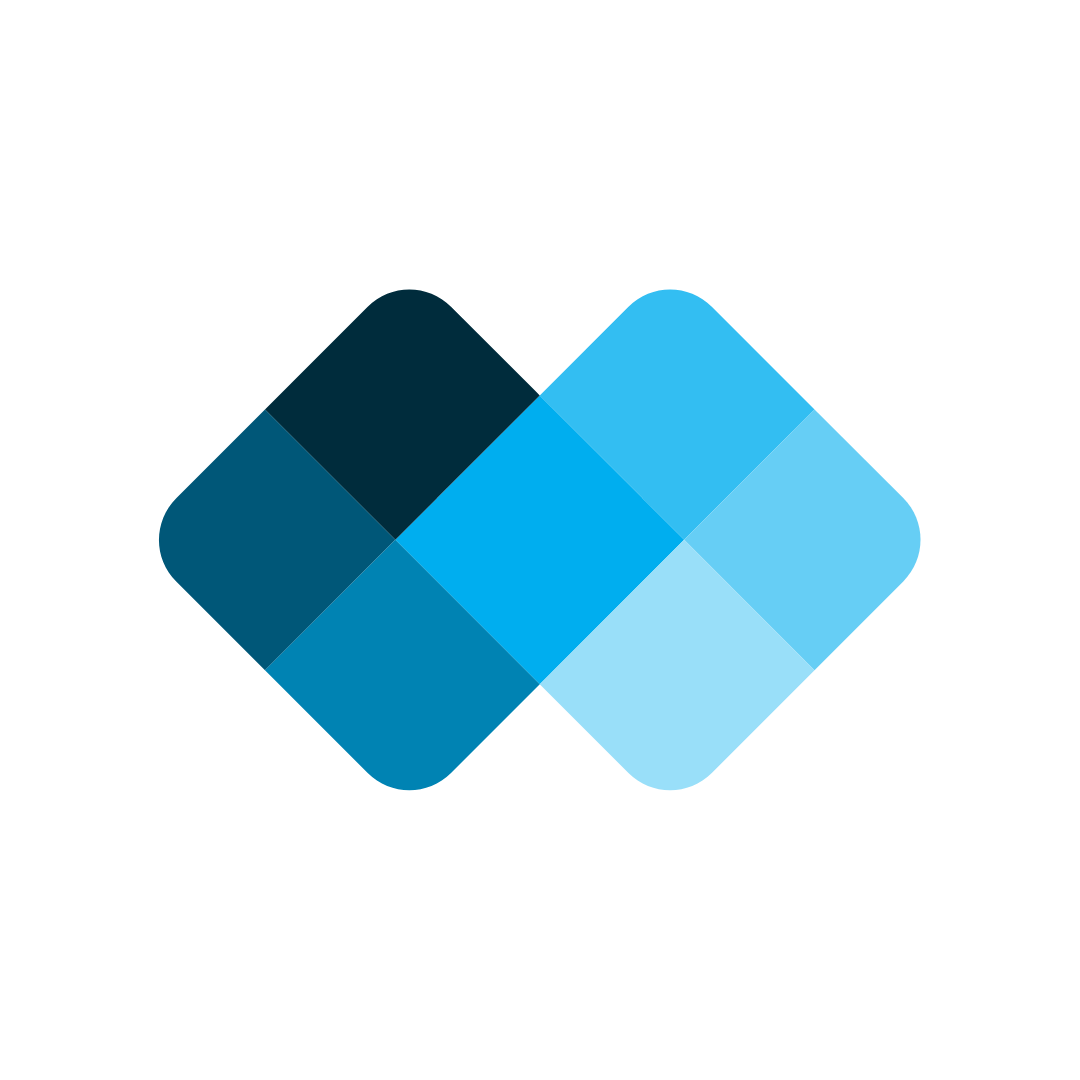 スタッフ用昼食のご案内
配布場所：
[教室名]※地図
スタッフ用昼食を準備しております 

事務局/スタッフルームにて
ランチボックスとドリンクの用意があります 

アレルギー、食材制限（ベジタリアン等）のある方へ：事前に事務局までご相談ください 

配布時間： [開始時間] ～ [終了時間]
学会大会名
27
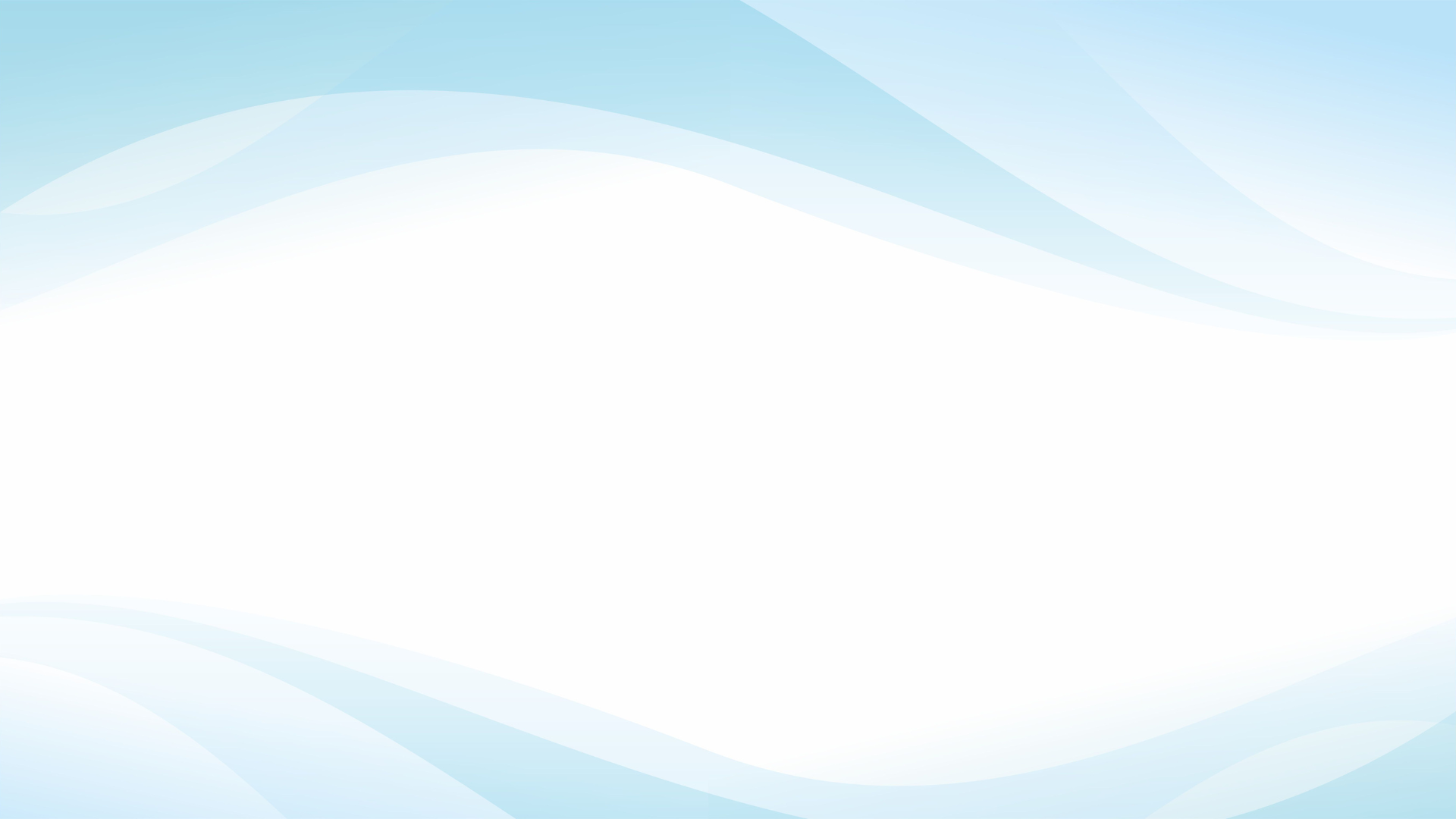 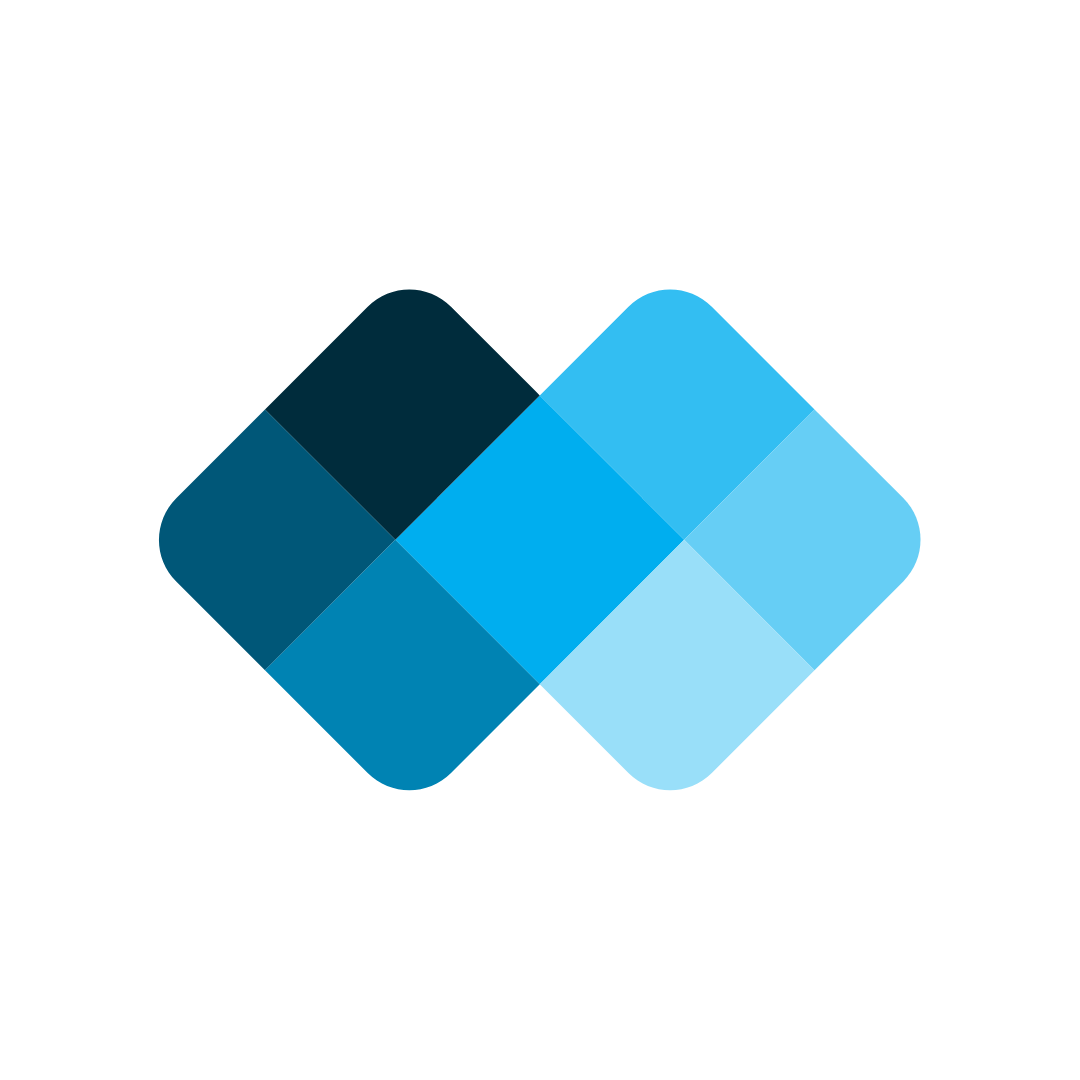 スタッフ用機材・用具のご案内​
インカム、トランシーバーの必要なスタッフは事務局まで申請してください 

ガムテープや梱包資材の準備もあります 

利用可能時間： [開始時間] ～ [終了時間] 

マニュアルと諸注意：[URL]※QRコード
学会大会名
28
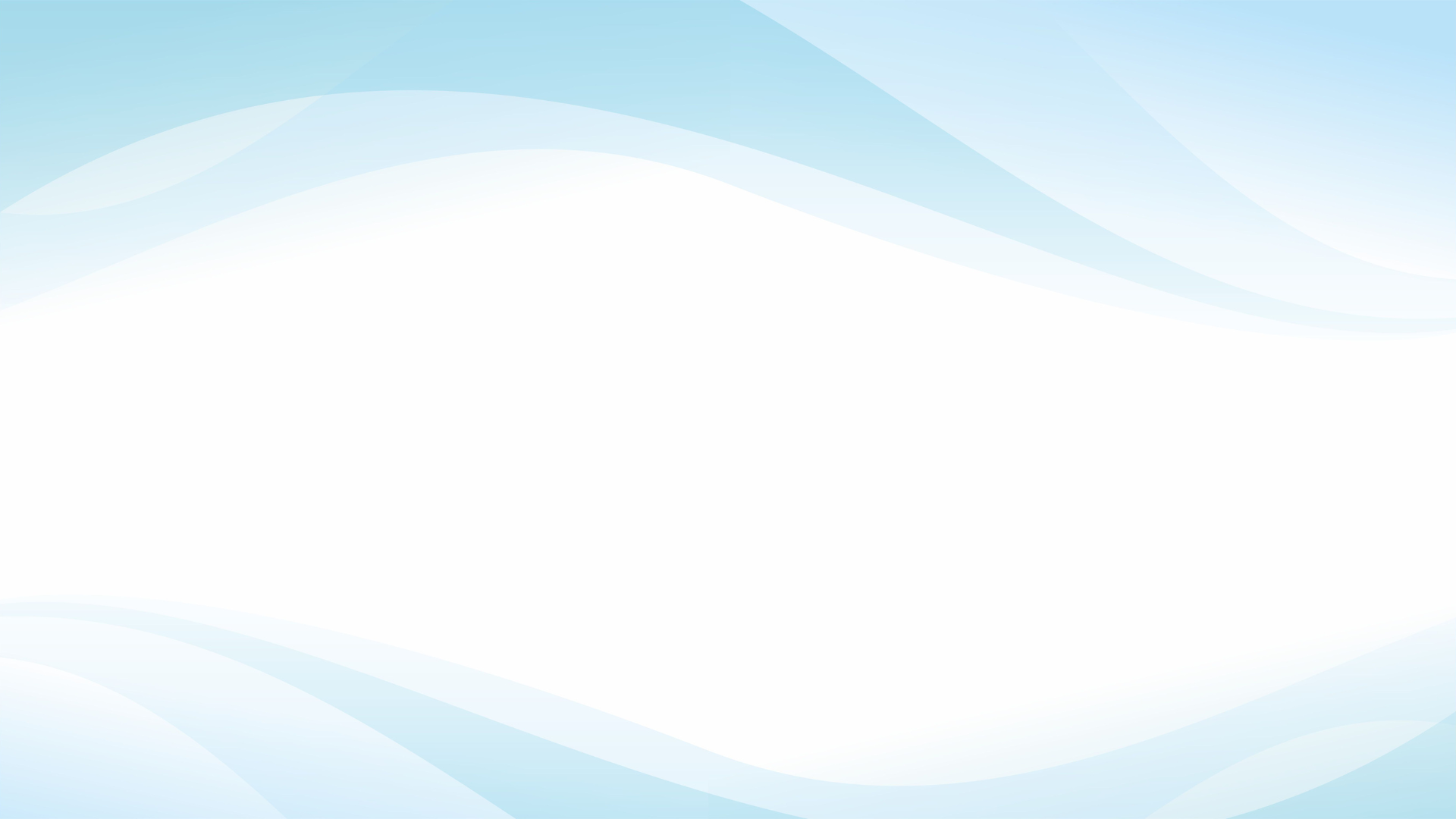 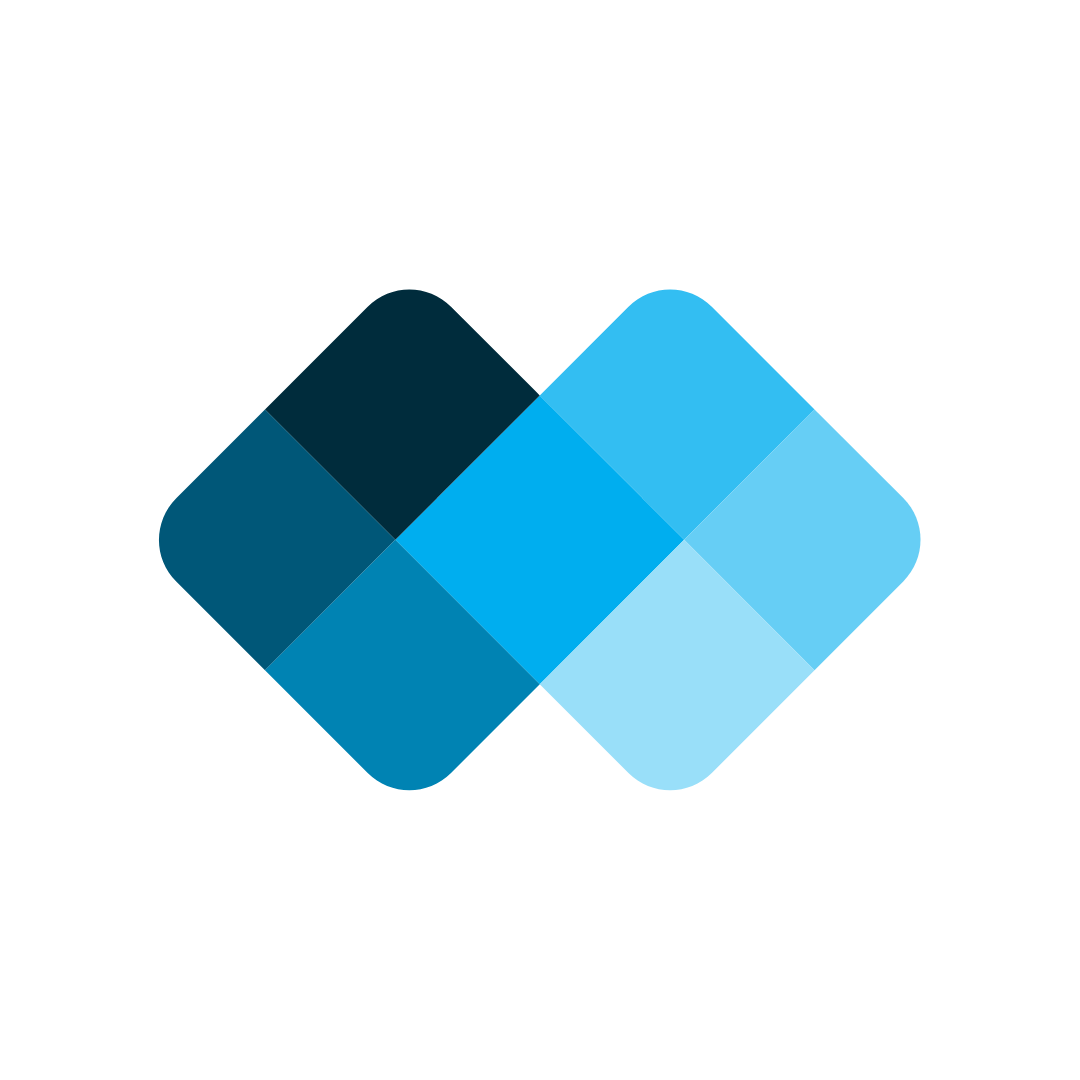 ライブ配信のご案内 ​
学会大会のライブ配信（Zoom)の設定について
アクセス先：[URL]※QRコード 

Zoom設定上の注意：[マイクはoffにしてください] 

チャット利用上の注意：[個人情報は書き込まないでください] 

退出時にはアンケートにご協力ください。
学会大会名
29
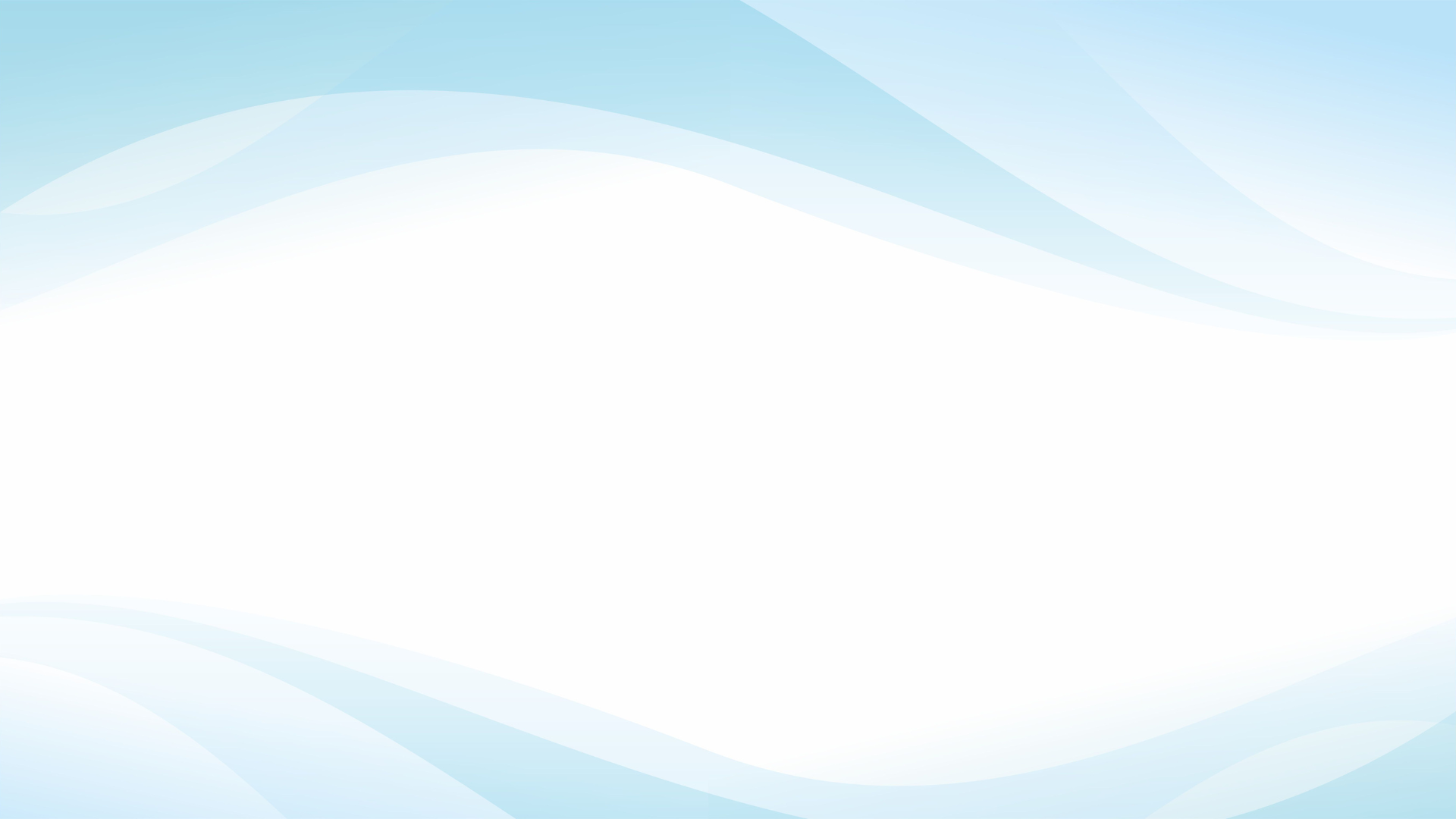 各セッションの
アーカイブ視聴のご案内
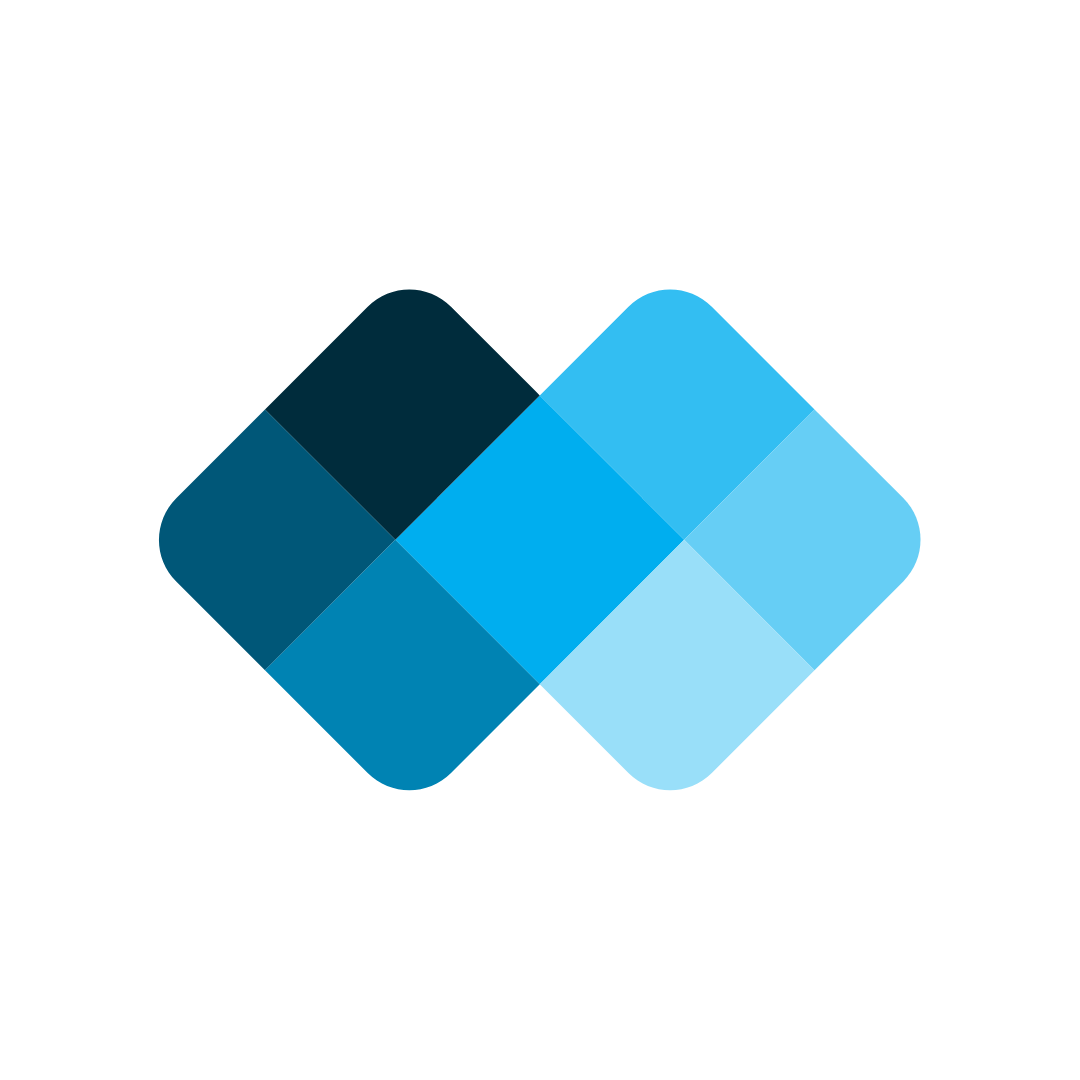 学会大会の各セッションのアーカイブ視聴について
各セッションのアーカイブ視聴は学会ホームページから可能です 

学会大会終了後○○日後より視聴できます 

アクセス先：[URL]※QRコード 

視聴後のアンケートにご協力ください
学会大会名
30
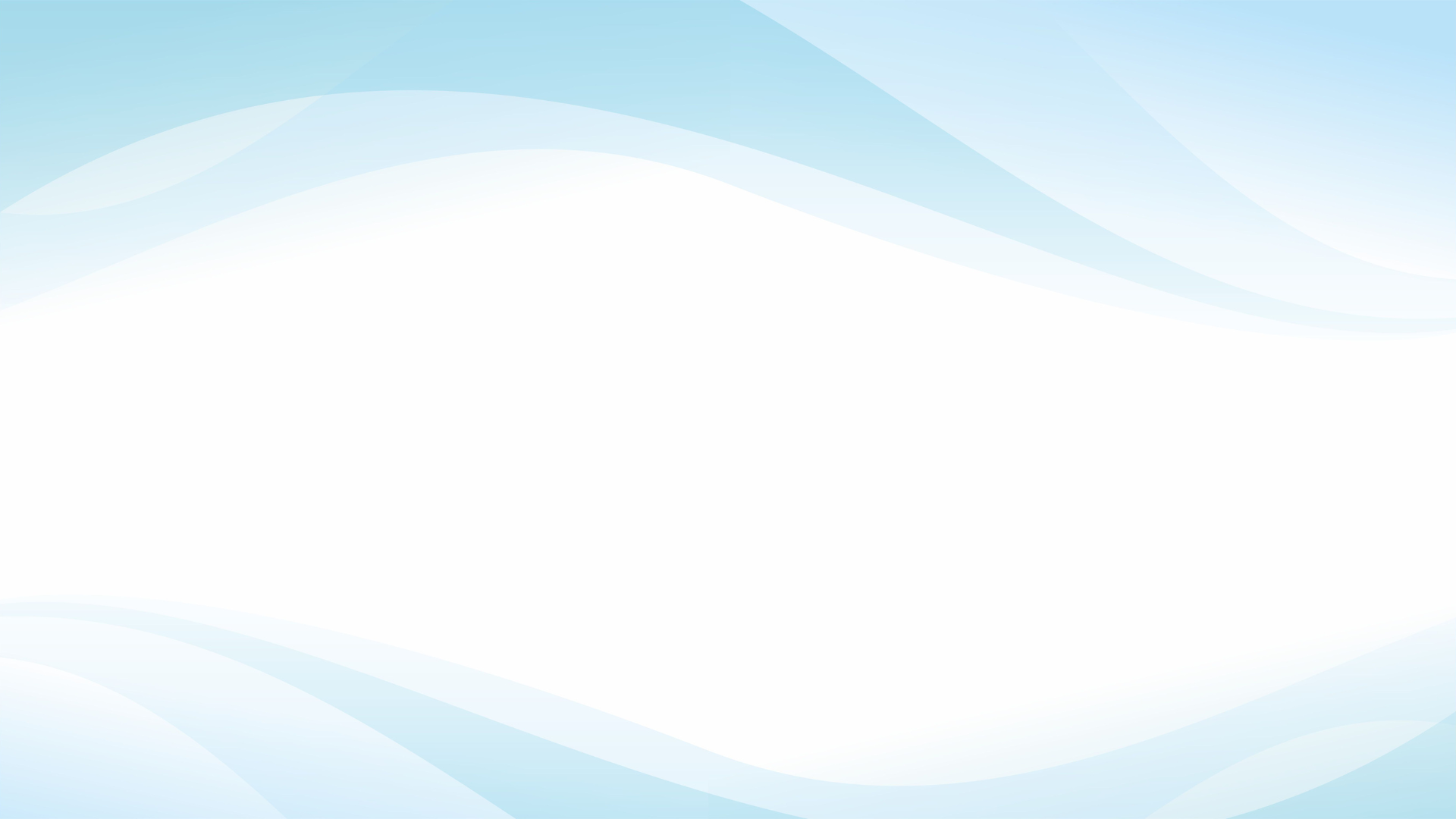 データシェア・サービスのご案内
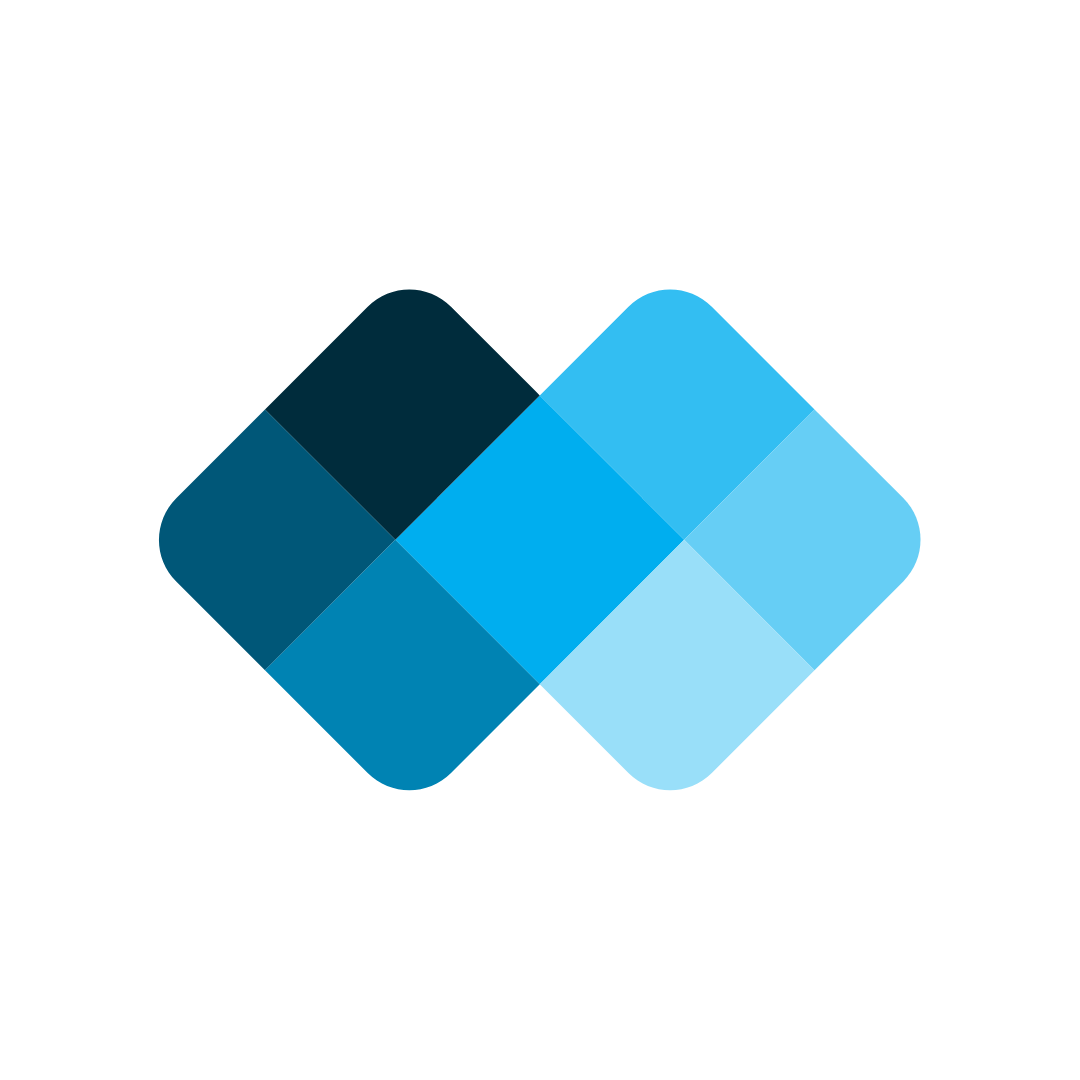 オンライン会場用データシェア・サービスのご案内
オンライン会場の開催期間中に限定してデータシェアサービスをいたします 

シェアできるデータ：[データ形式] [データ形式] [データ形式]‥‥ 

データ容量の上限：[○○MB] 

パスワードの設定により共同研究者や分科会参加者のみのデータシェアも可能です 

詳しくはデータシェア・サービス事務局まで：[URL]※QRコード
学会大会名
31
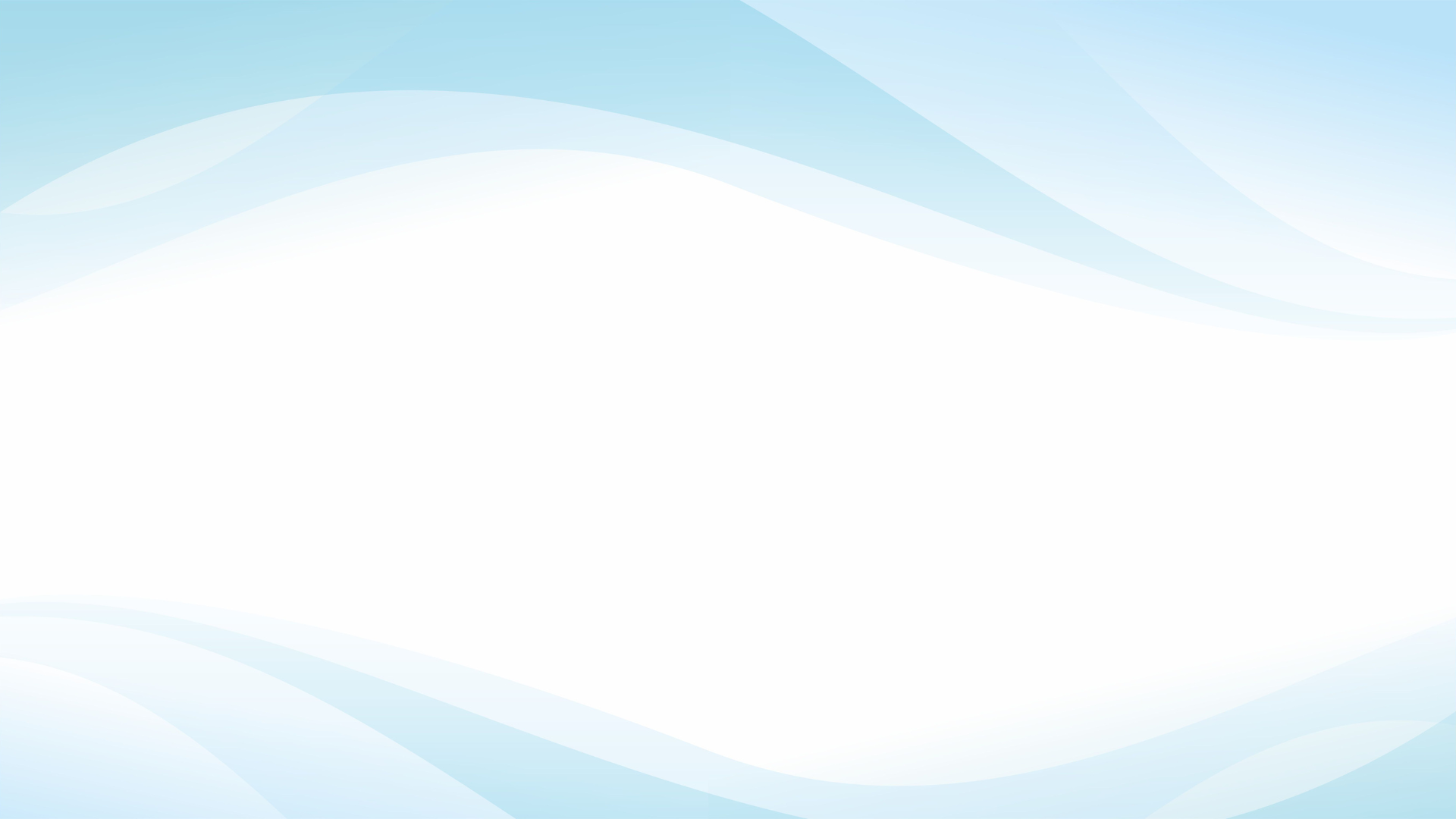 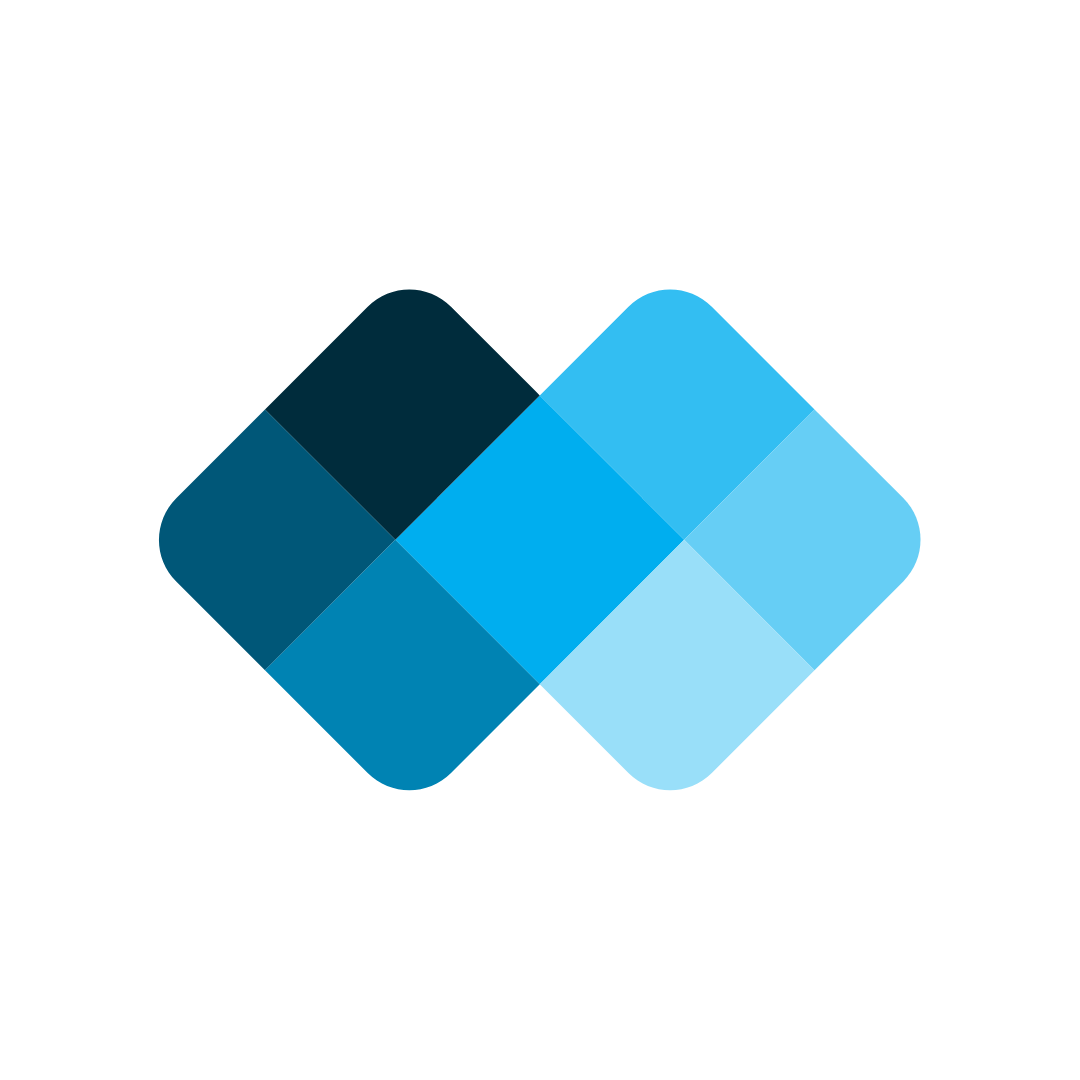 個人情報保護方針のご案内
本大会では参加者の個人情報を適切に保護するため次の方針を遵守しています
収集する個人情報の種類と目的 

個人情報の利用方法と保管期間 

第三者への提供に関する方針 

個人情報の管理体制と安全対策 

個人情報に関するお問い合わせ窓口 

詳しくは学会のホームページをご覧ください：[URL]※QRコード
学会大会名
32
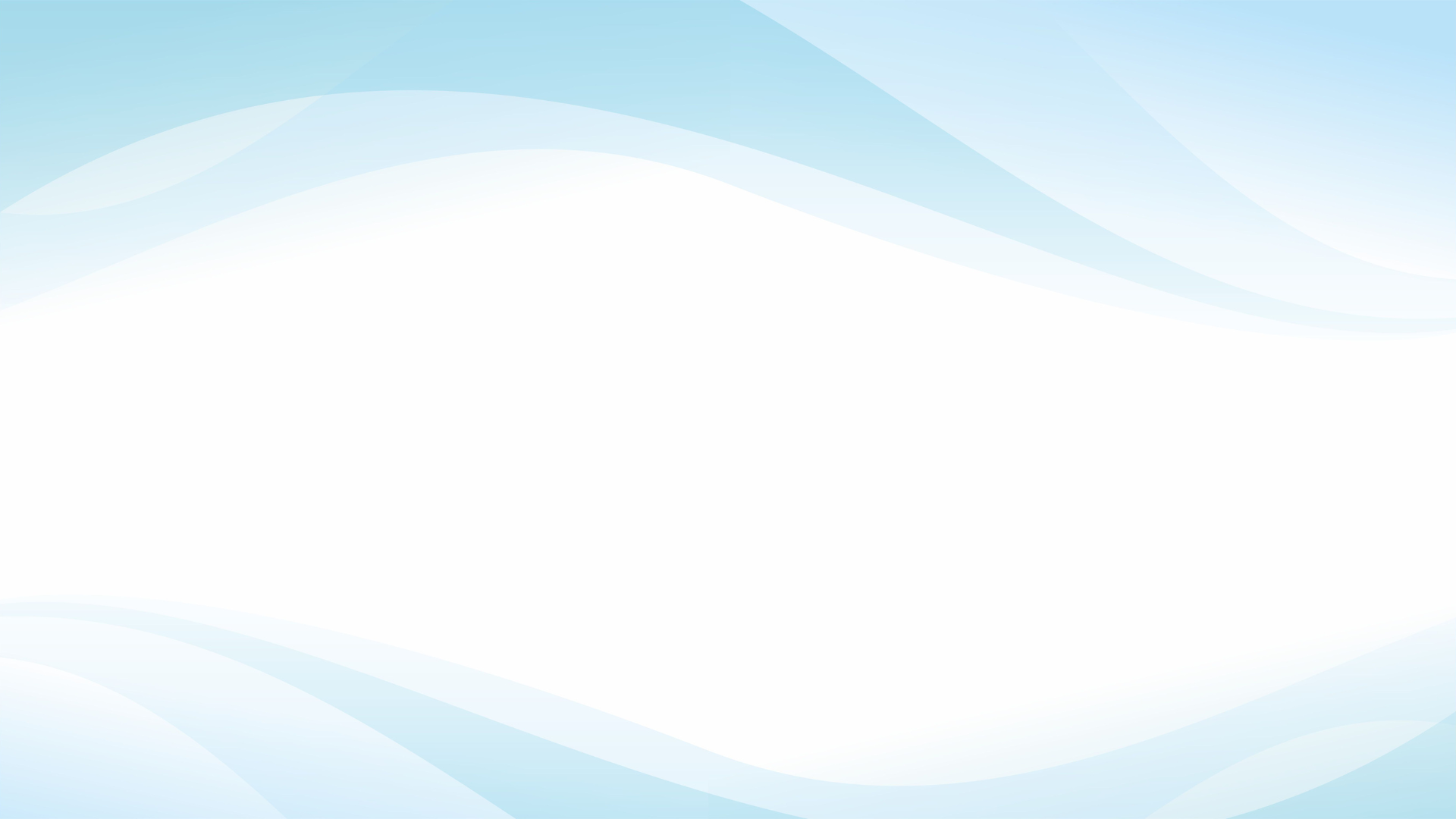 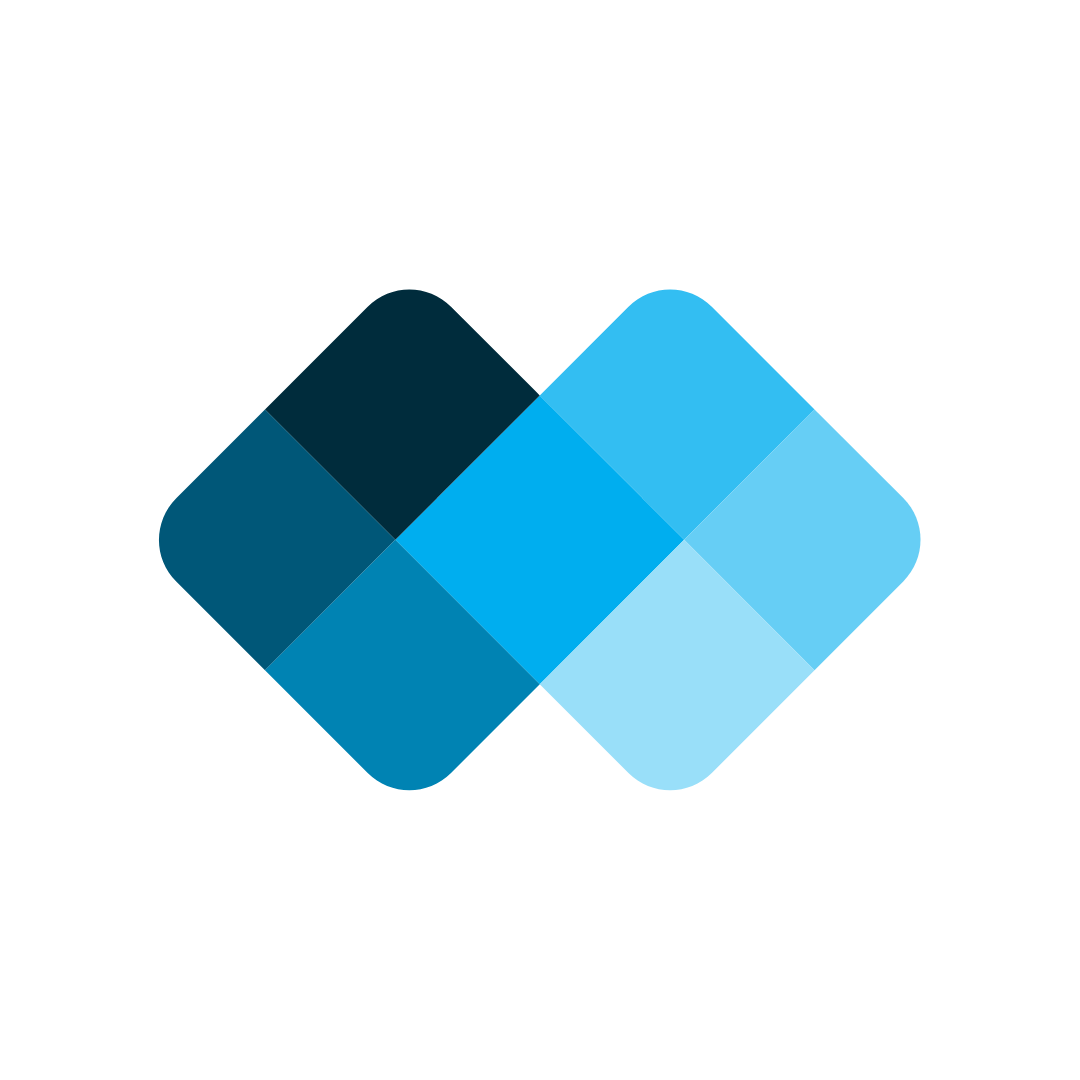 セキュリティ・ポリシーのご案内
本大会では参加者の個人情報を適切に保護するため次の方針を遵守しています 

ネットワークセキュリティ
会場内Wi-Fiネットワークは暗号化されており安全な接続を提供しています  

データ保護
参加者の個人情報や発表資料は暗号化されたデータベースに安全に保管されます 

アクセス制御
会場内の各エリアにはアクセス制御システムを導入し認証された者のみがアクセス可能です

システム監視
セキュリティ専門チームが24時間体制でシステムを監視し異常を検知次第迅速に対応します
ログ管理システムを使用しすべてのアクセスや操作を記録・監視しています

セキュリティ教育
大会運営委員及びスタッフに対しセキュリティ教育とトレーニングを実施しています

詳しくは学会のホームページをご覧ください：[URL]※QRコード
学会大会名
33
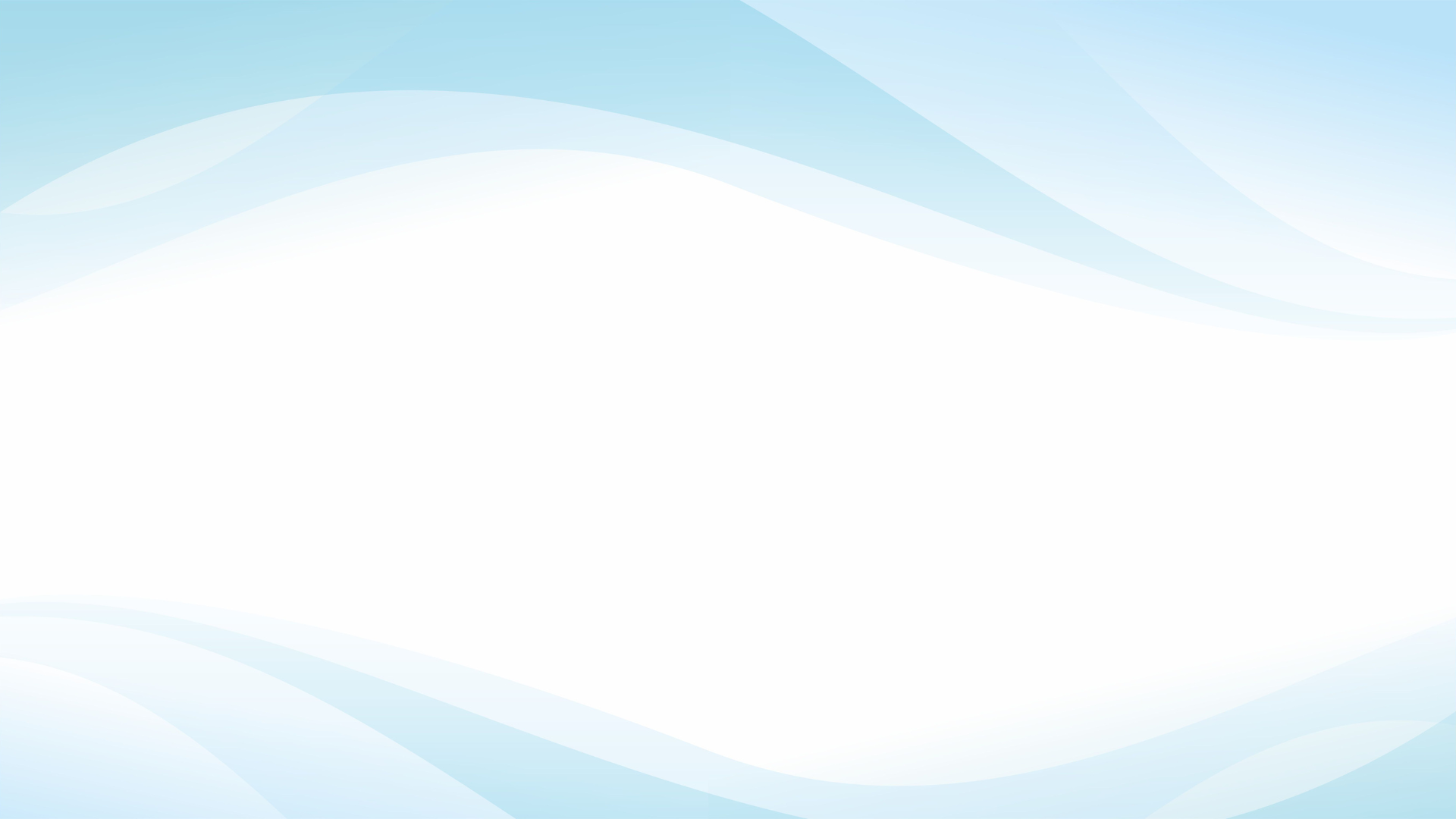 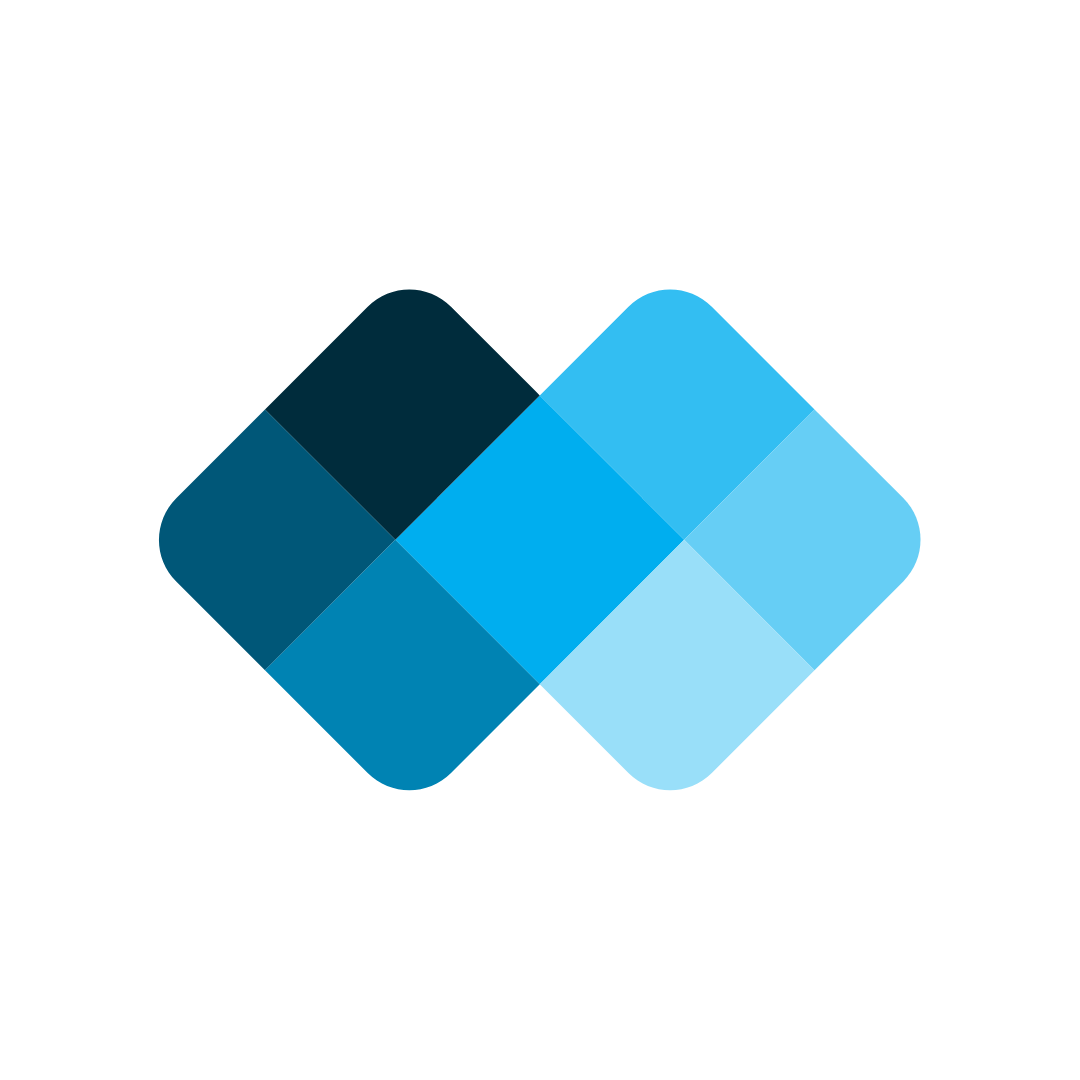 知財・著作権についてのご案内
本学会で発表される研究成果や資料は著作権法に基づき保護されています 

無断での複製や転載は固く禁じられています 

取材及びSNS等での発信については事務局までお問い合わせください
：[URL]※QRコード 




詳細な規定については学会の知財ポリシーをご参照ください
：[URL]※QRコード
学会大会名
34
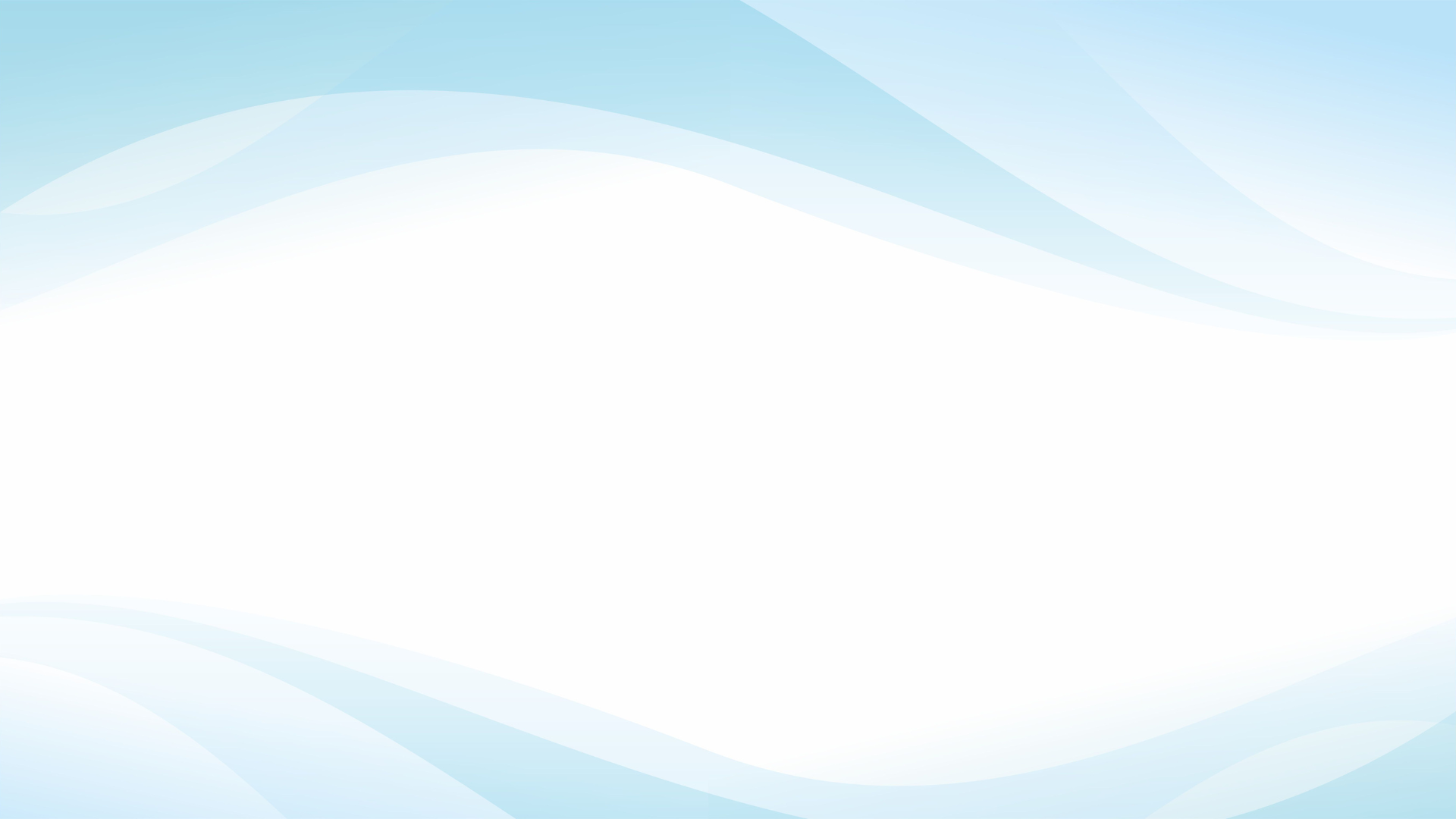 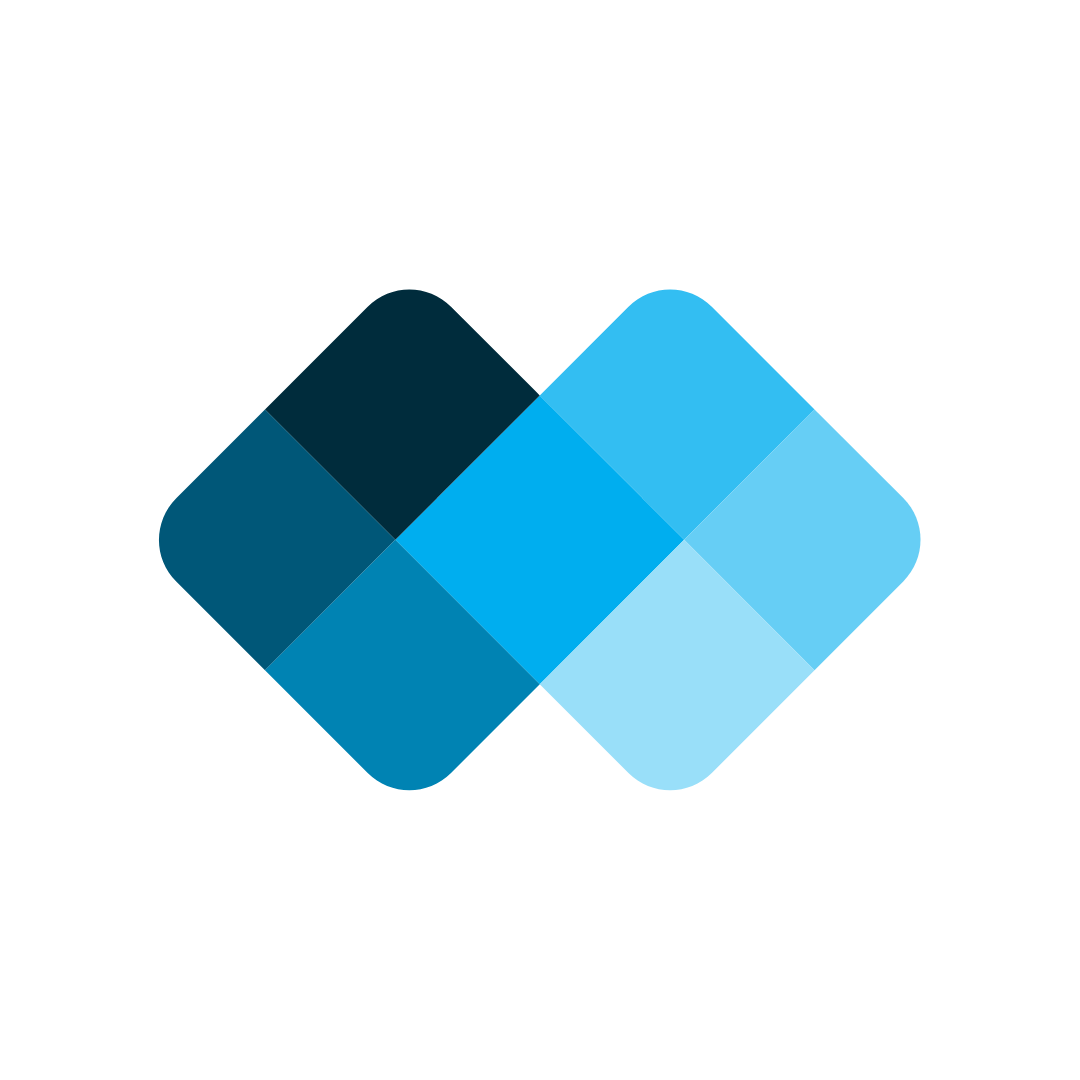 ネットワーク・トラブル
についてのご案内
ネットワーク環境でお困りの際の支援を行なっております 

ネットワーク接続に関するトラブルが発生した場合はサポートデスクまでご連絡ください 

電話とLINEで対応いたします： 
サポートデスク対応時間[午前○○:○○〜○○:○○] [午後○○:○○〜○○:○○] 

支援についての問い合わせ先：
事務局まで
[電話番号]
[LINE ID]※QRコード
学会大会名
35
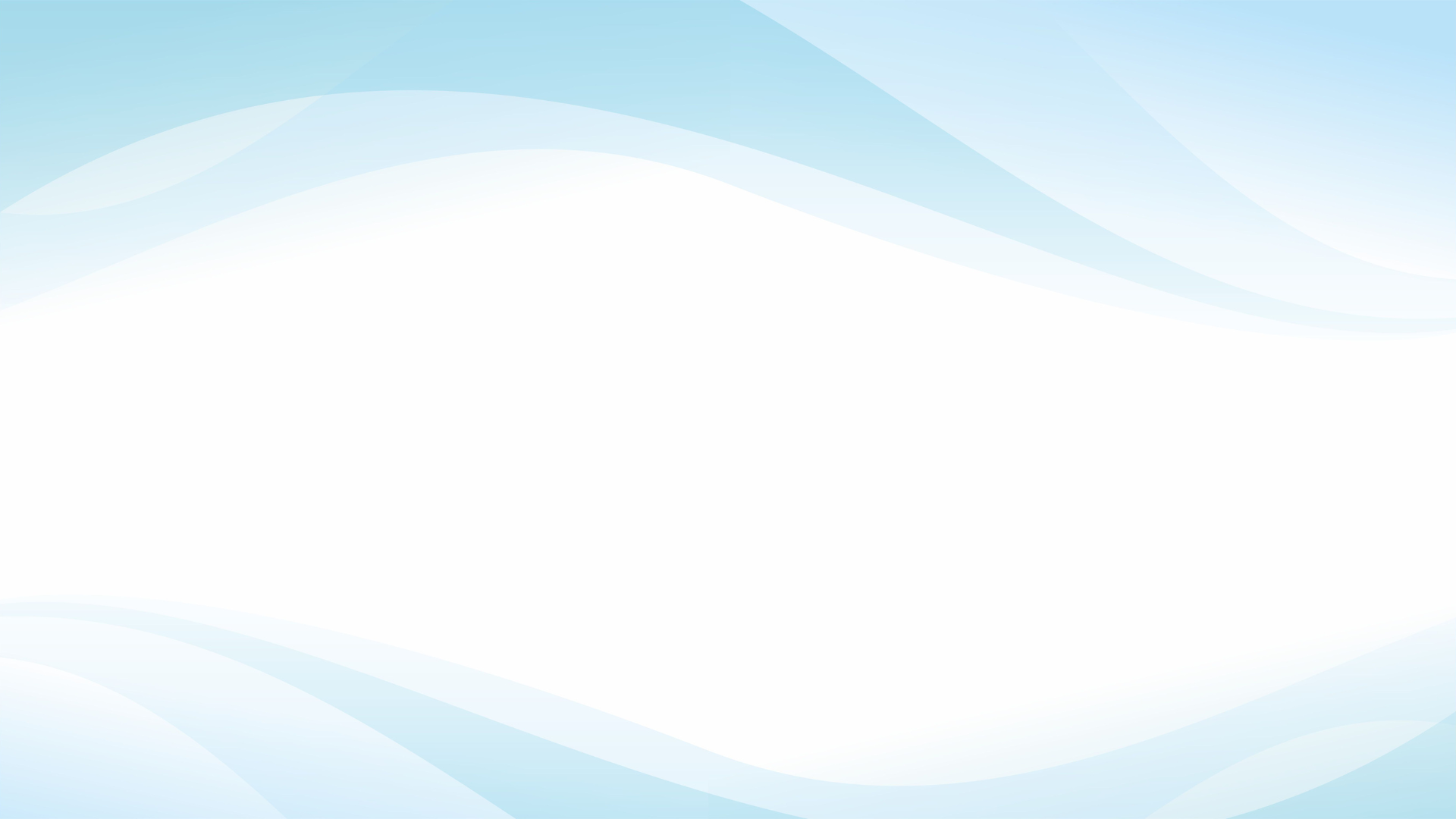 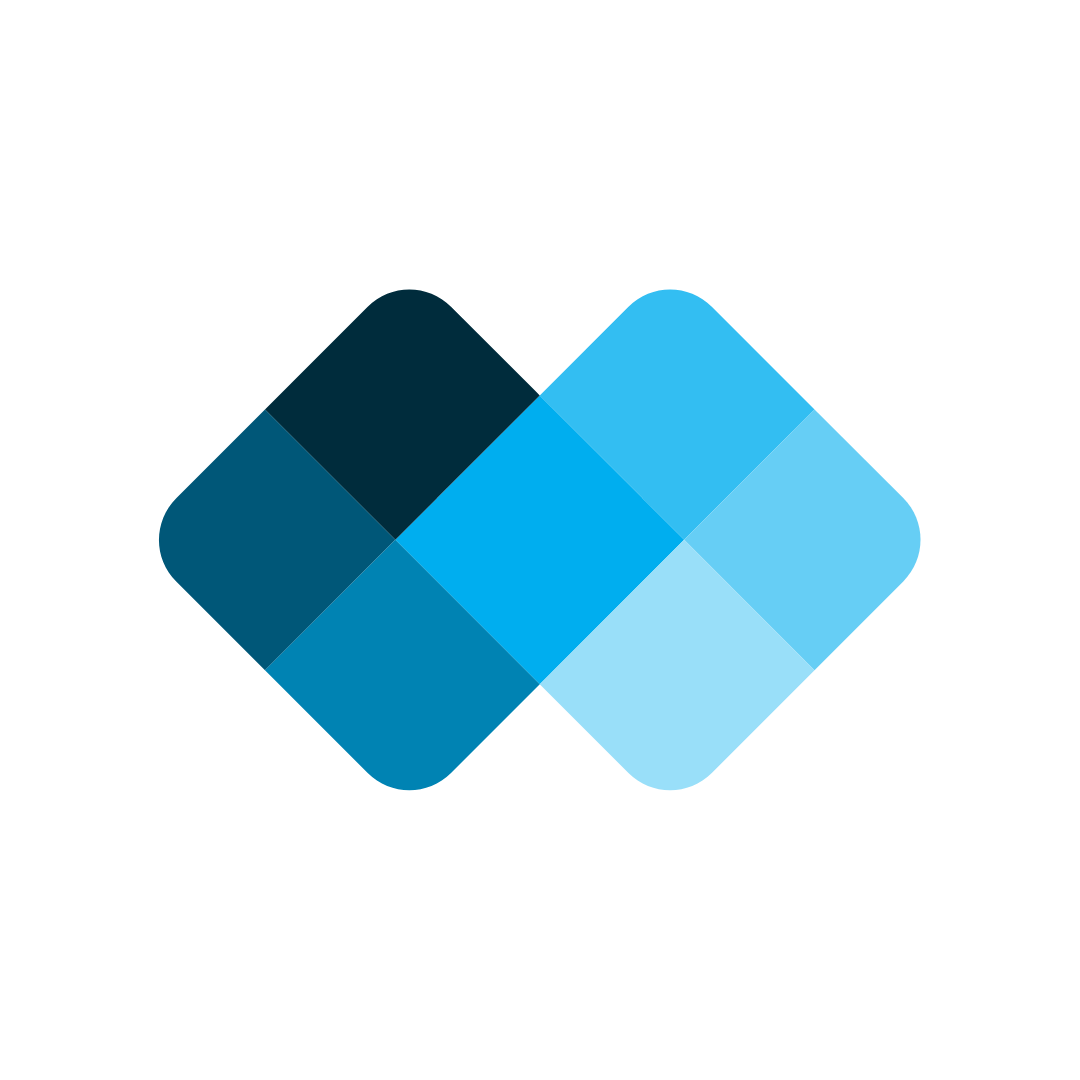 次回大会ついてのご案内
次回の大会は202x年に開催予定です。 

開催場所：[〇〇大学〇〇キャンパス] 

詳細な日程や会場については決定次第公式ウェブサイト及ぶ
メールニュースでお知らせいたします
皆様のご参加を心よりお待ちしております​
学会大会名
36